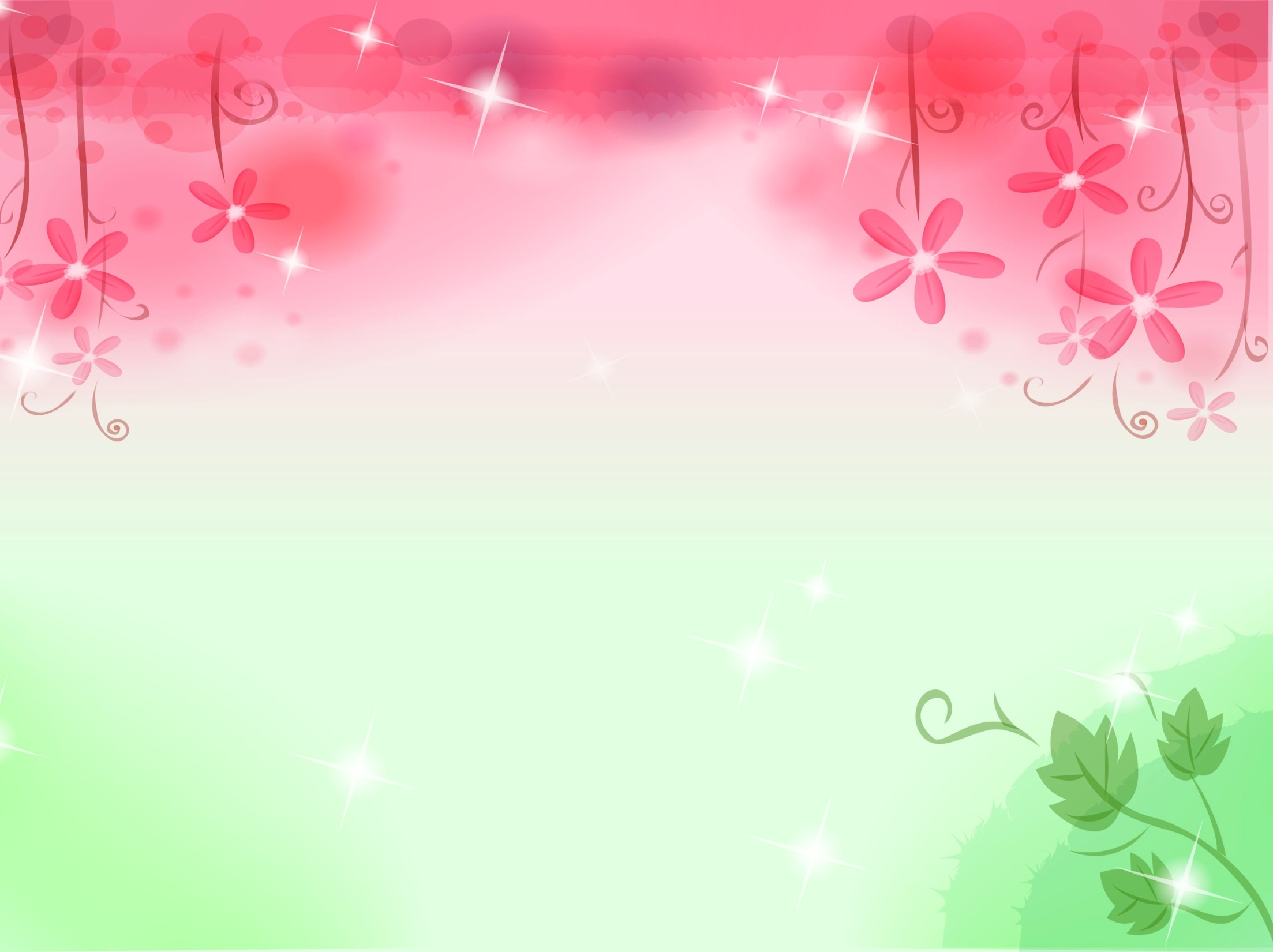 Министерство образования Республики Мордовия
Портфолио
Десяевой Елены Александровны,
воспитателя 
МАДОУ
 «Центр развития ребенка – 
детский сад № 58»
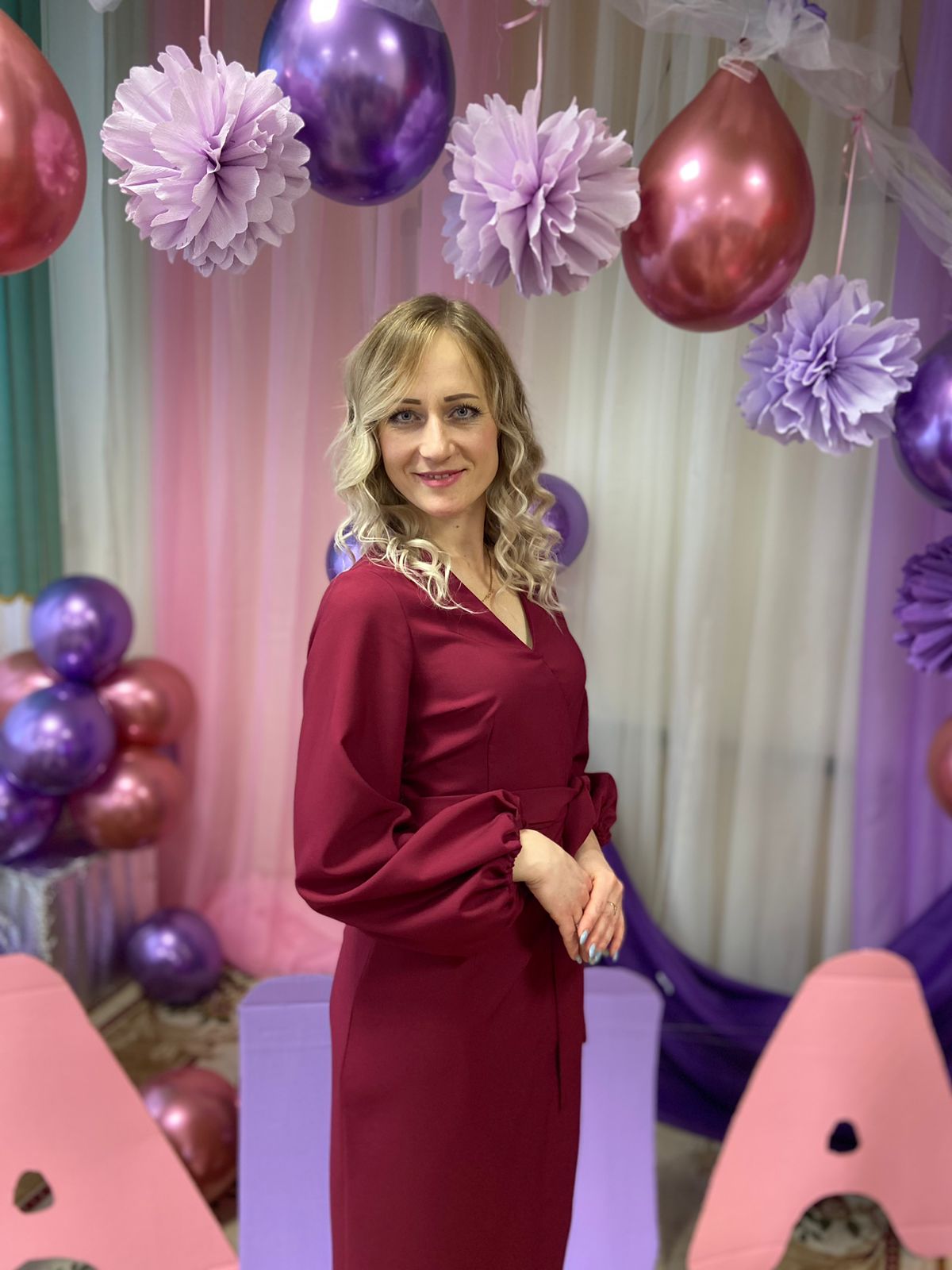 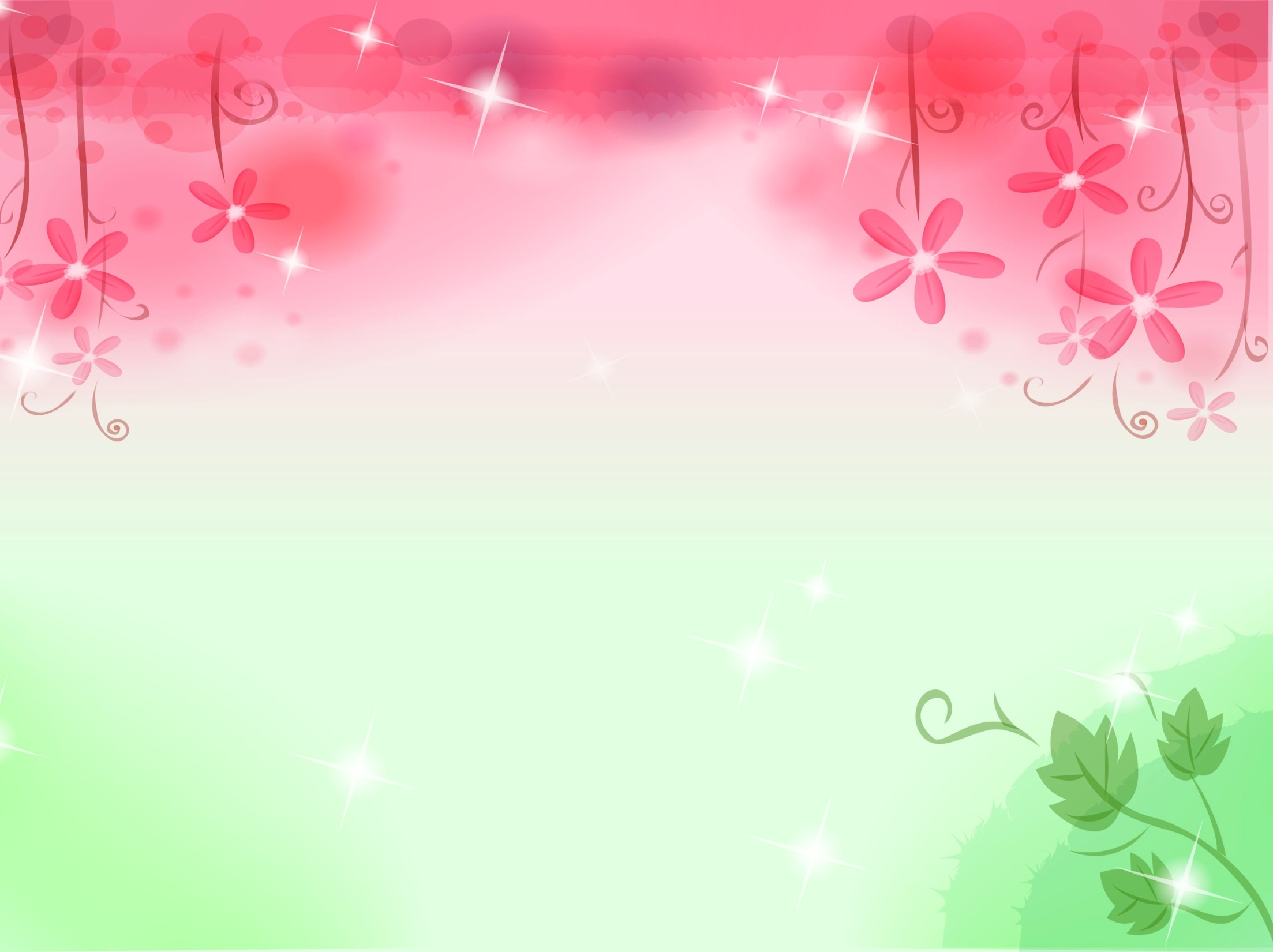 Дата  рождения: 03.07.1988 г.Профессиональное образование: высшее, ГОУ ВПО «Мордовский государственный университет им. Н. П. Огарева».Специальность: «Экономика и управление на предприятии (в машиностроении)»Квалификация: Экономист-менеджерДиплом: ВСГ № 5351174 от 20 июня 2010 г.; Профессиональная переподготовка: ЧОУ ДПО «Саранский Дом науки и техники РСНИИОО», 2021 г.Квалификация:  «Воспитатель дошкольного образования»Общий трудовой стаж: 13 летСтаж педагогической работы (по специальности): 3 года.
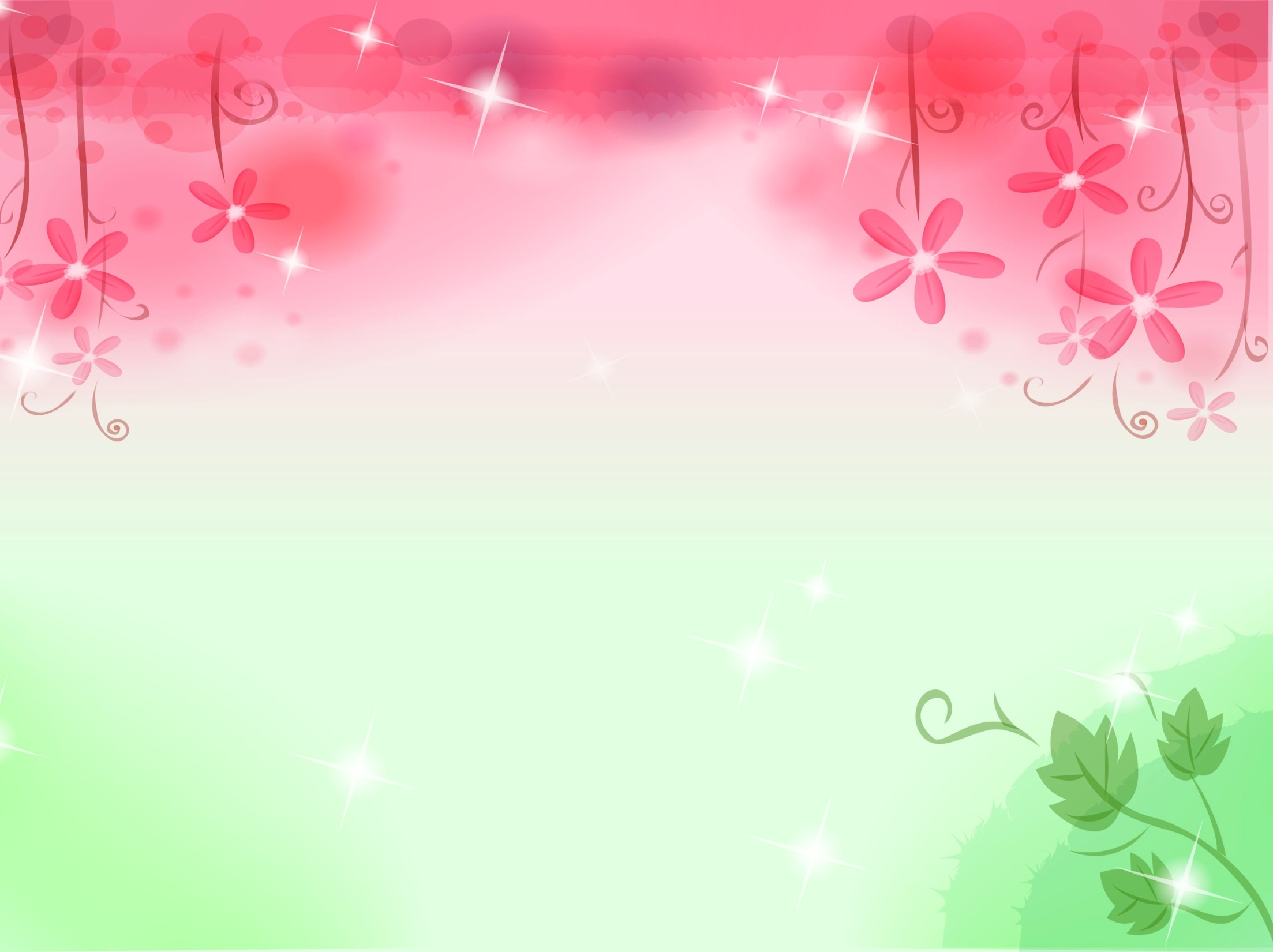 ПРЕДСТАВЛЕНИЕ ИННОВАЦИОННОГО ПЕДАГОГИЧЕСКОГО ОПЫТА НА САЙТЕ МАДОУ «ЦЕНТР РАЗВИТИЯ РЕБЕНКА – ДЕТСКИЙ САД № 58»
https://ds58sar.schoolrm.ru/sveden/employees/11176/597955/?bitrix_include_areas=Y&clear_cache=Y
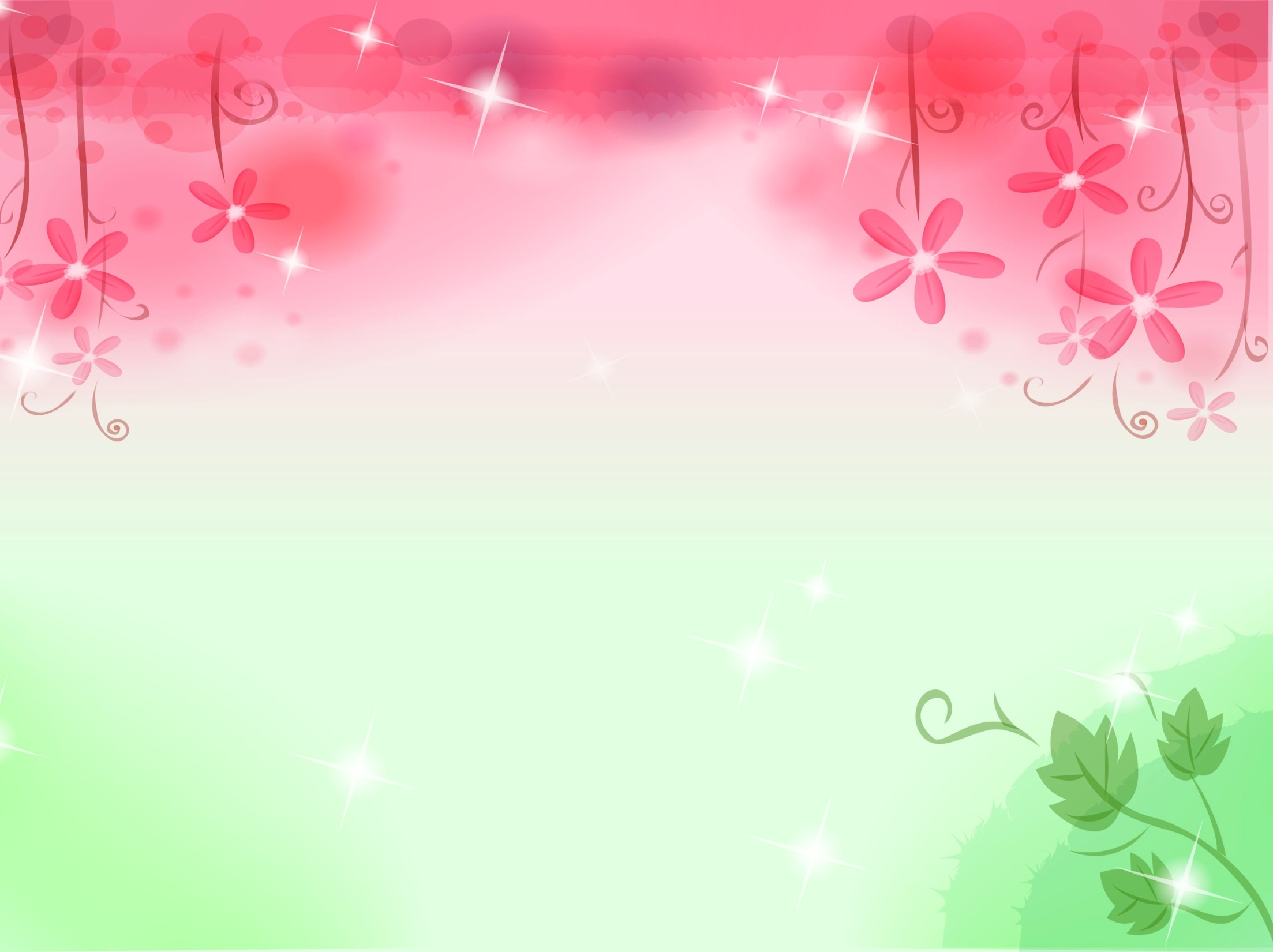 1. УЧАСТИЕ В  ИННОВАЦИОННОЙ (ЭКСПЕРИМЕНТАЛЬНОЙ) ДЕЯТЕЛЬНОСТИ
РЕСПУБЛИКАНСКИЙ УРОВЕНЬ:                  «Внедрение в работу ДОО инновационных технологий и методов экологического воспитания дошкольников в условиях реализации ФГОС ДО»
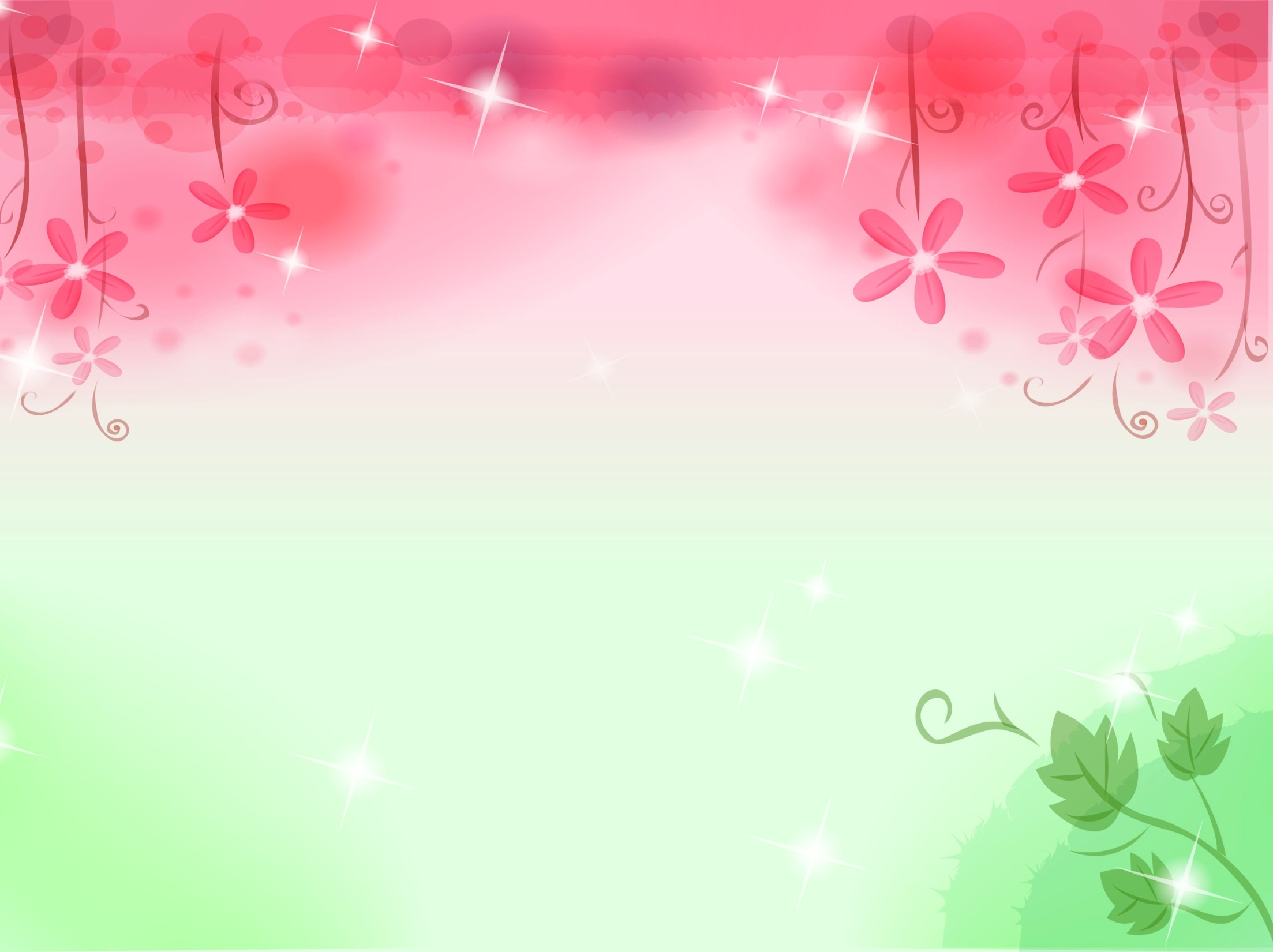 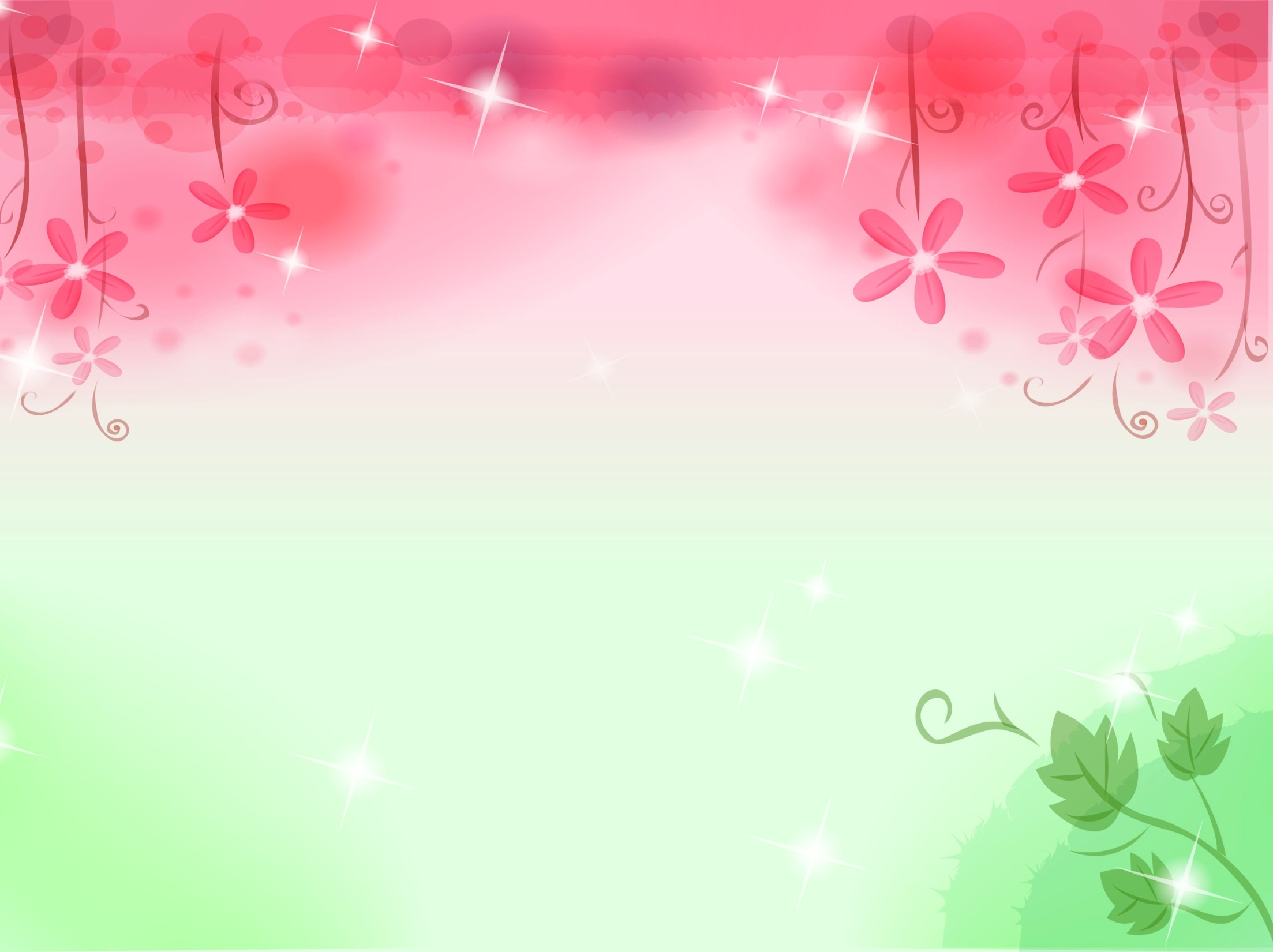 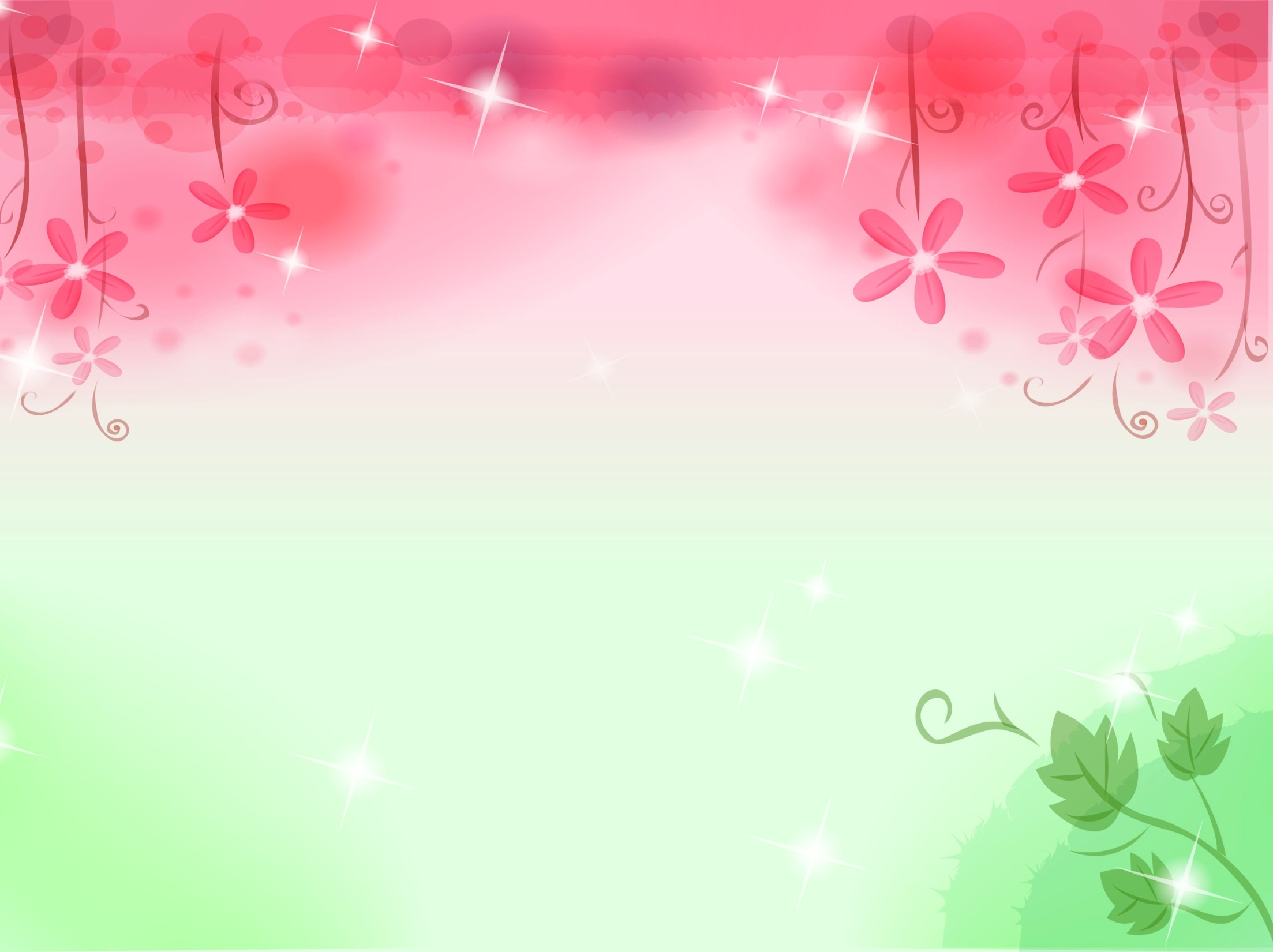 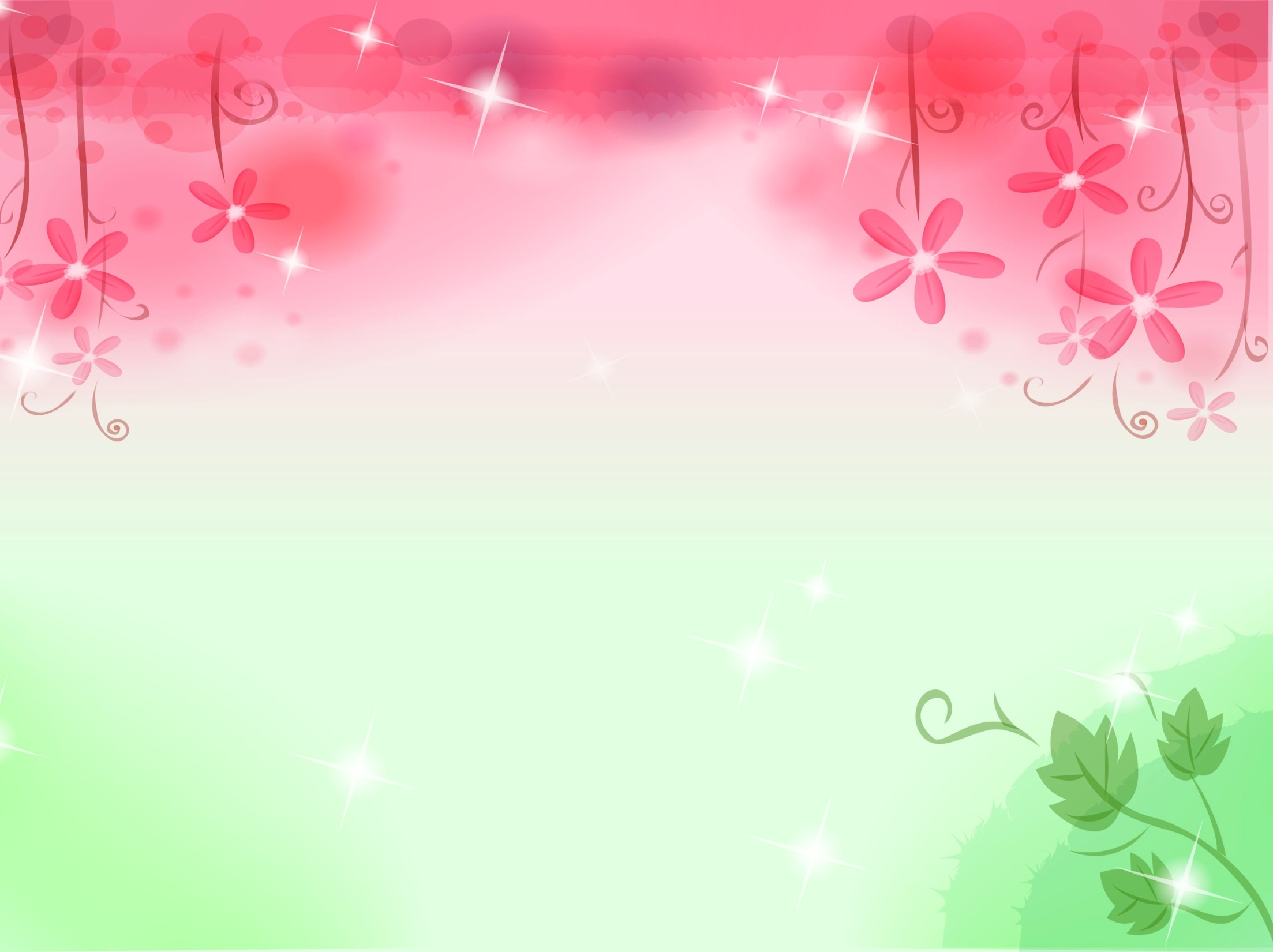 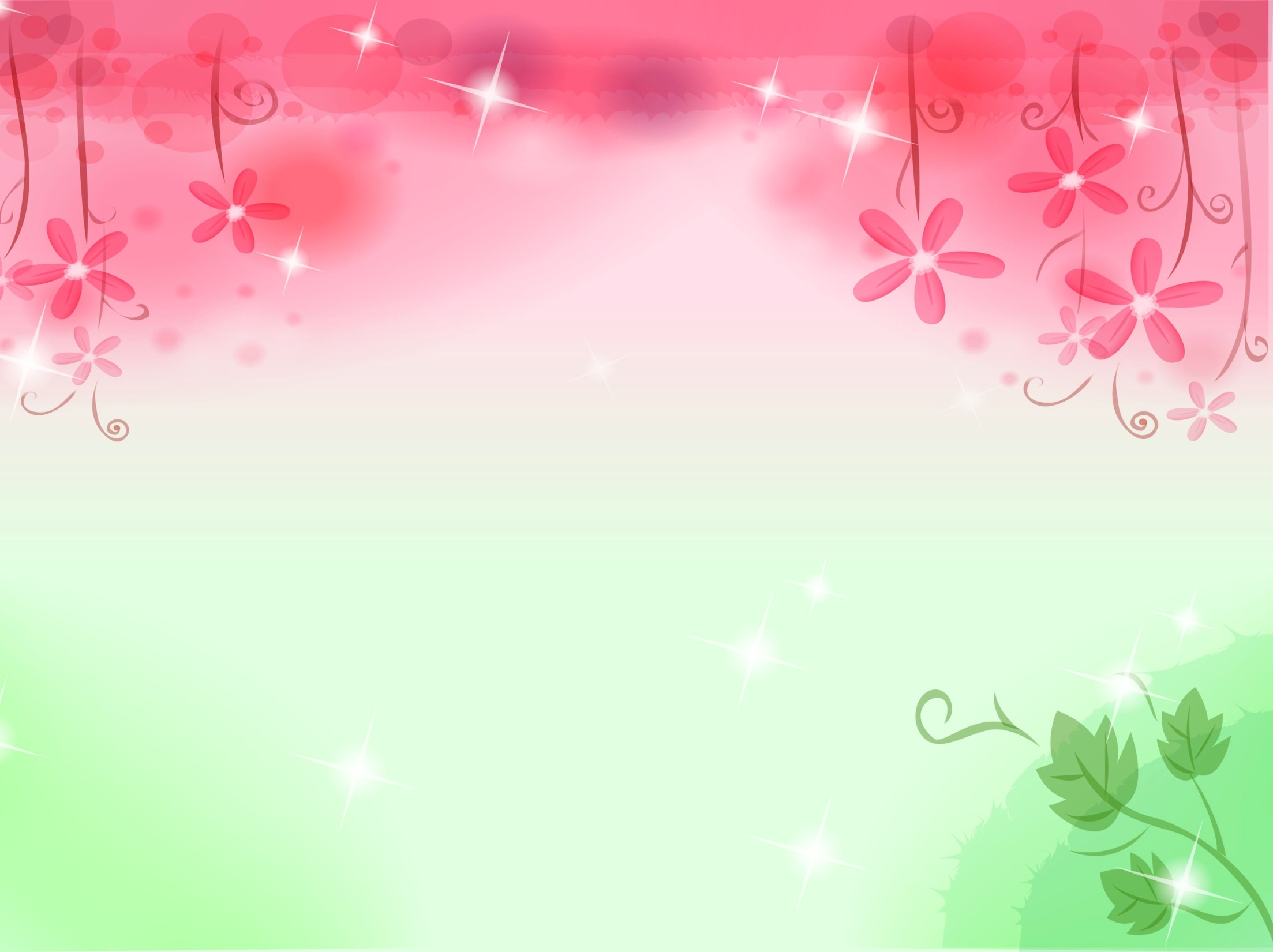 3. НАЛИЧИЕ ПУБЛИКАЦИЙ
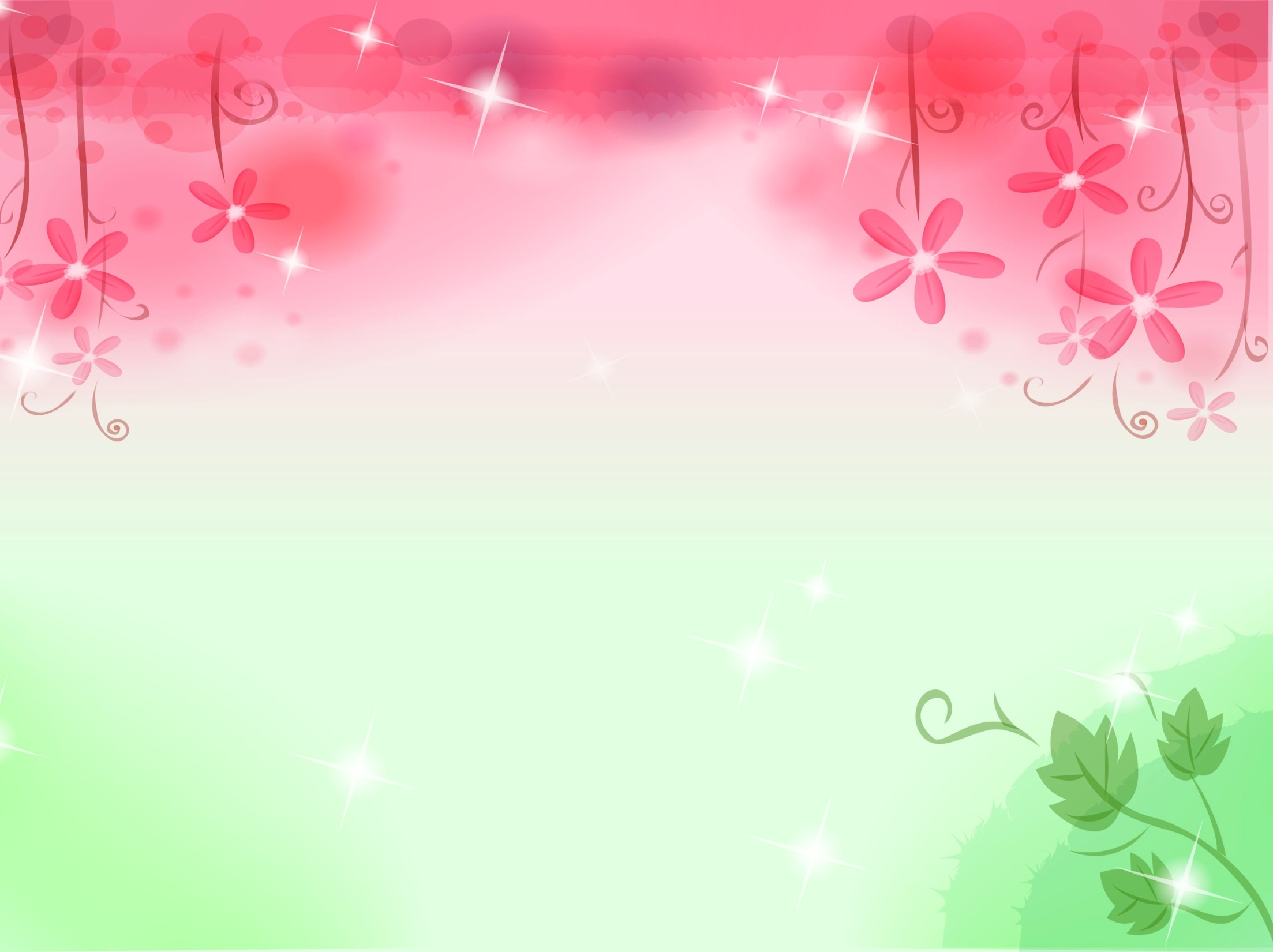 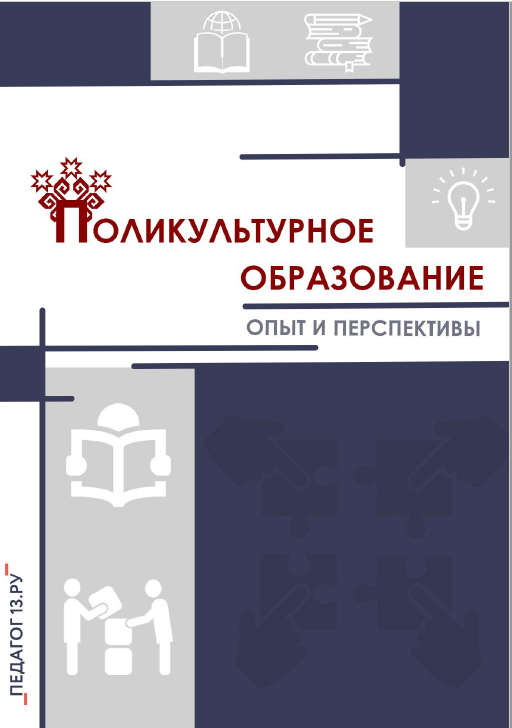 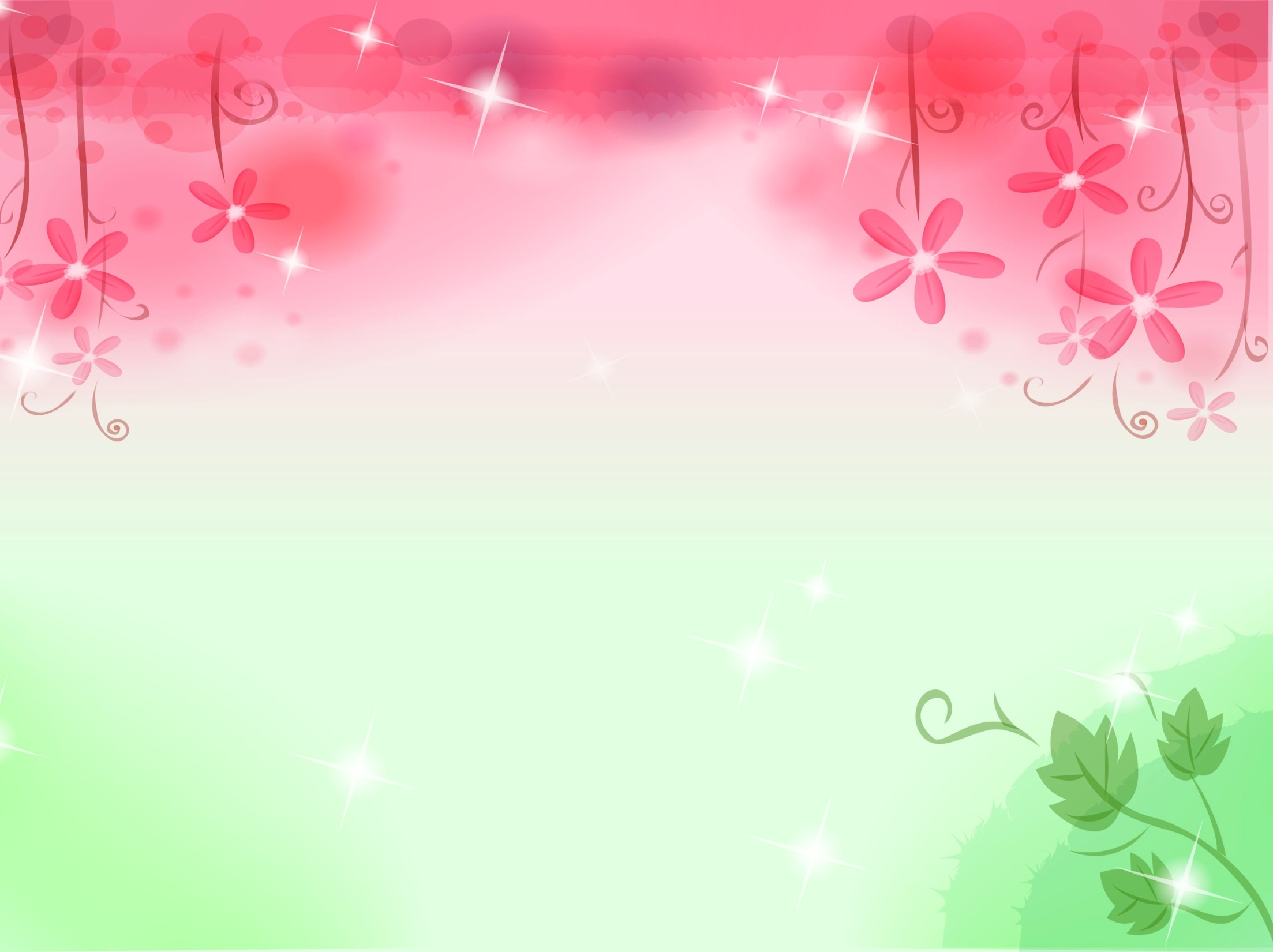 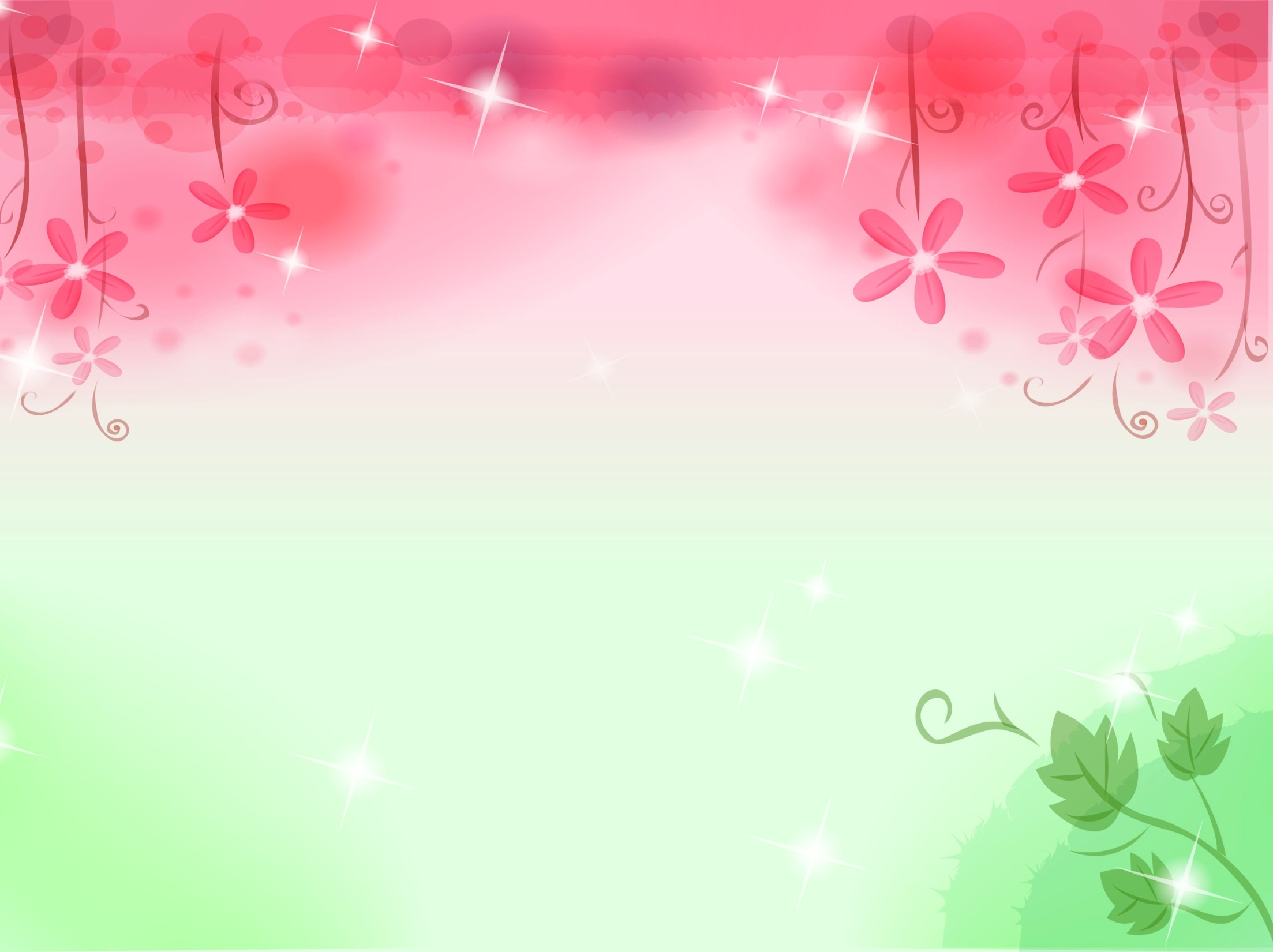 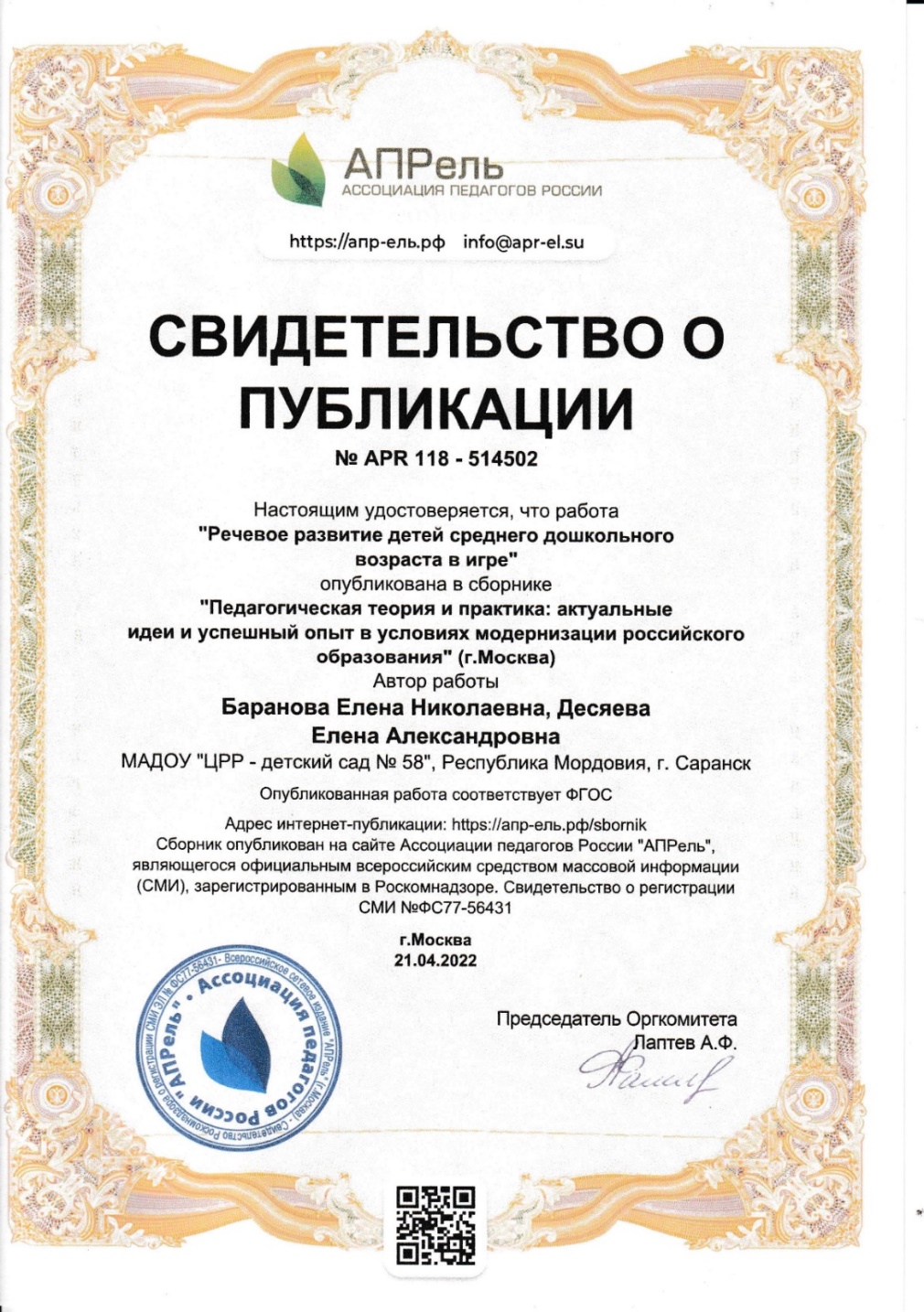 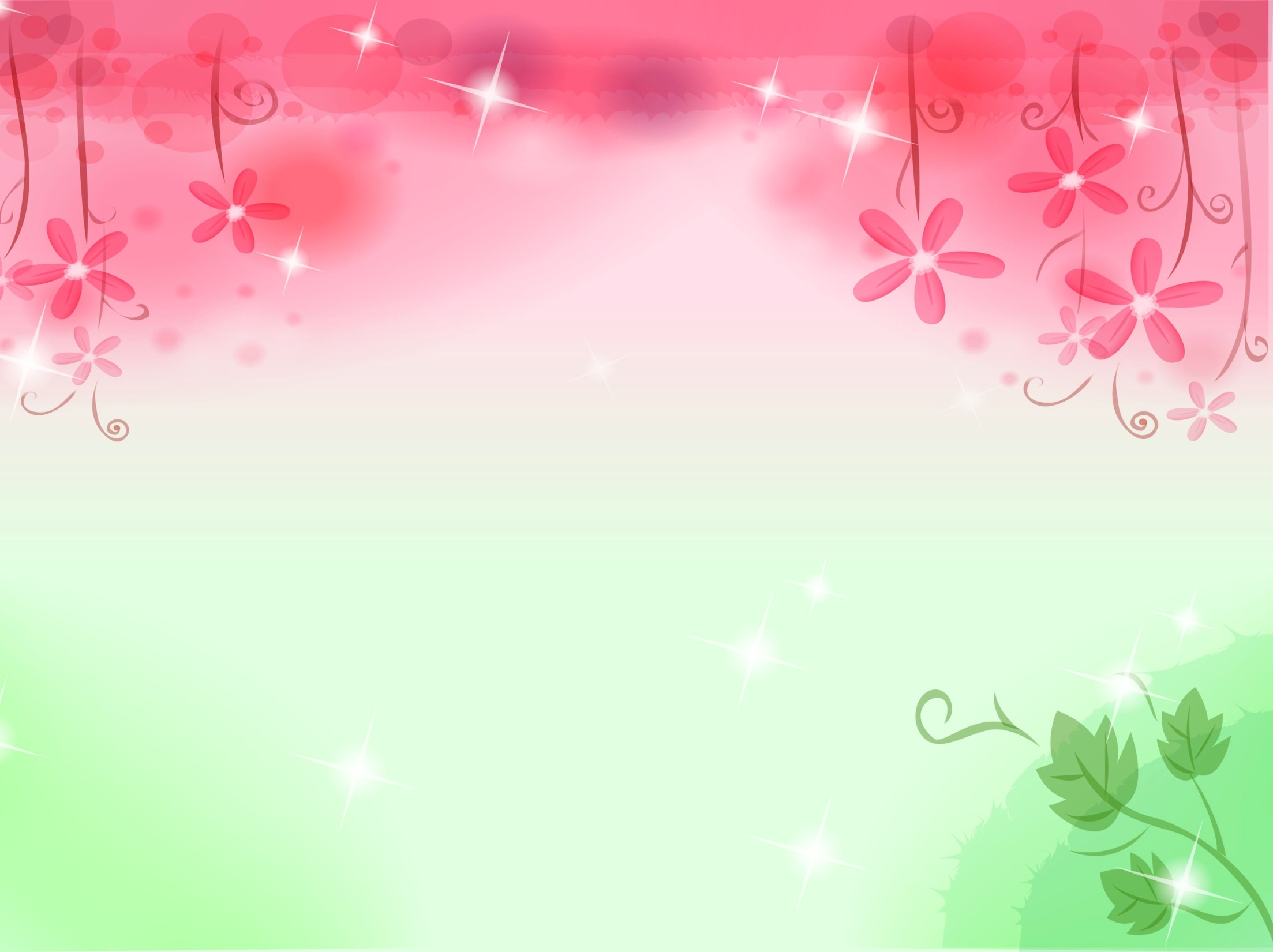 4. РЕЗУЛЬТАТЫ УЧАСТИЯ ВОСПИТАННИКОВ  В:
конкурсах;
выставках;
турнирах;
соревнованиях;
акциях;
Фестивалях.
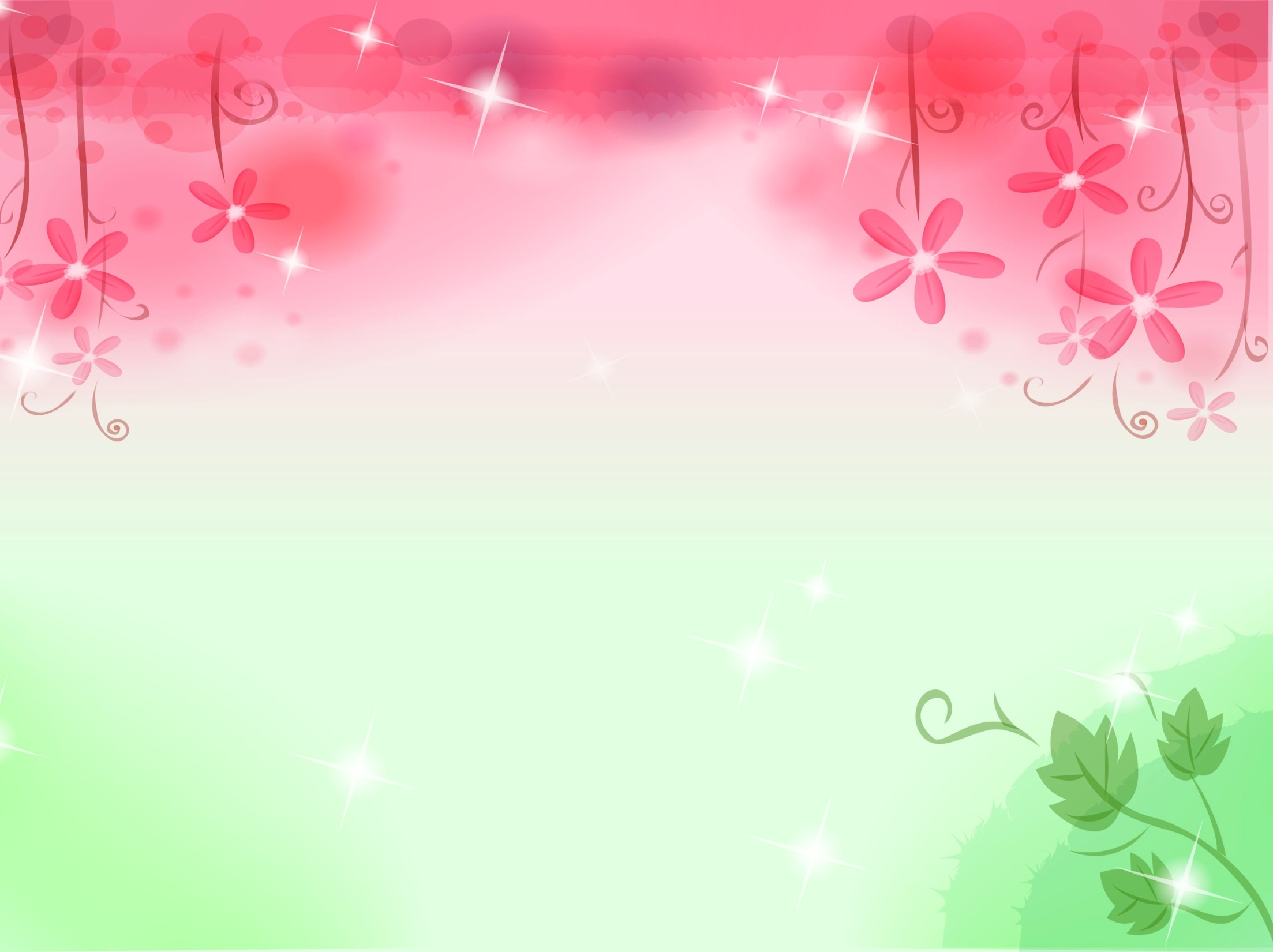 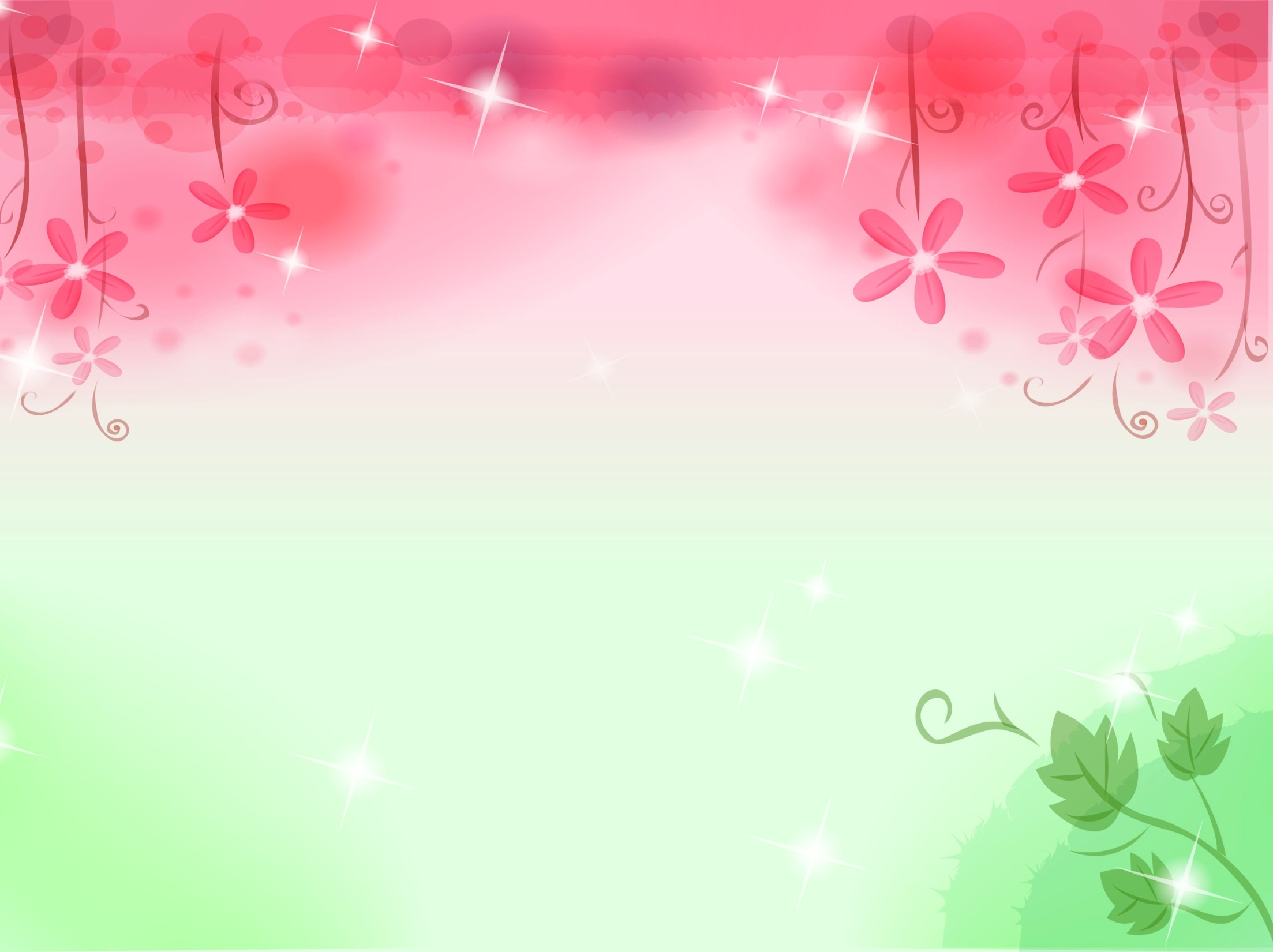 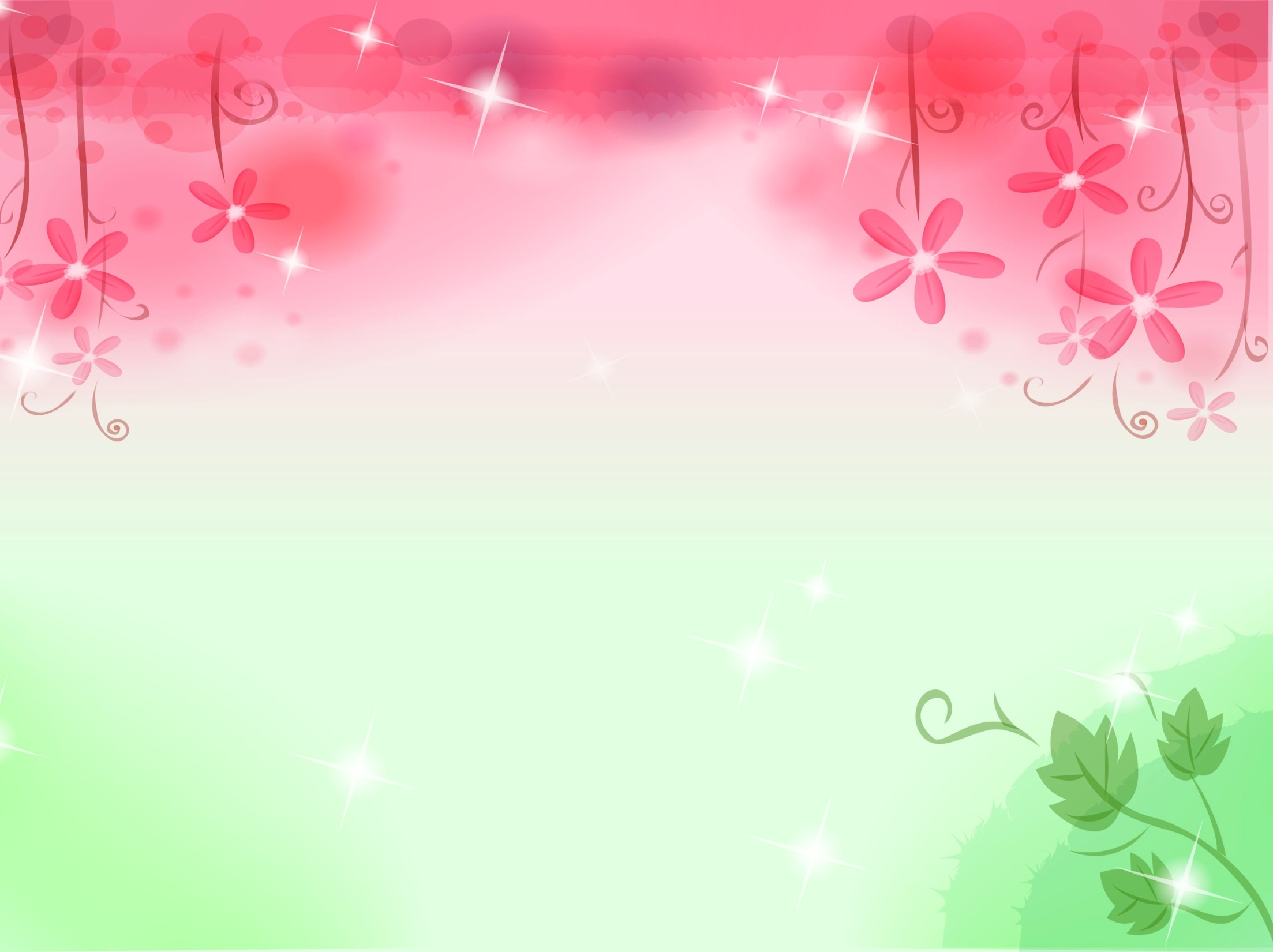 Муниципальный уровень- 12
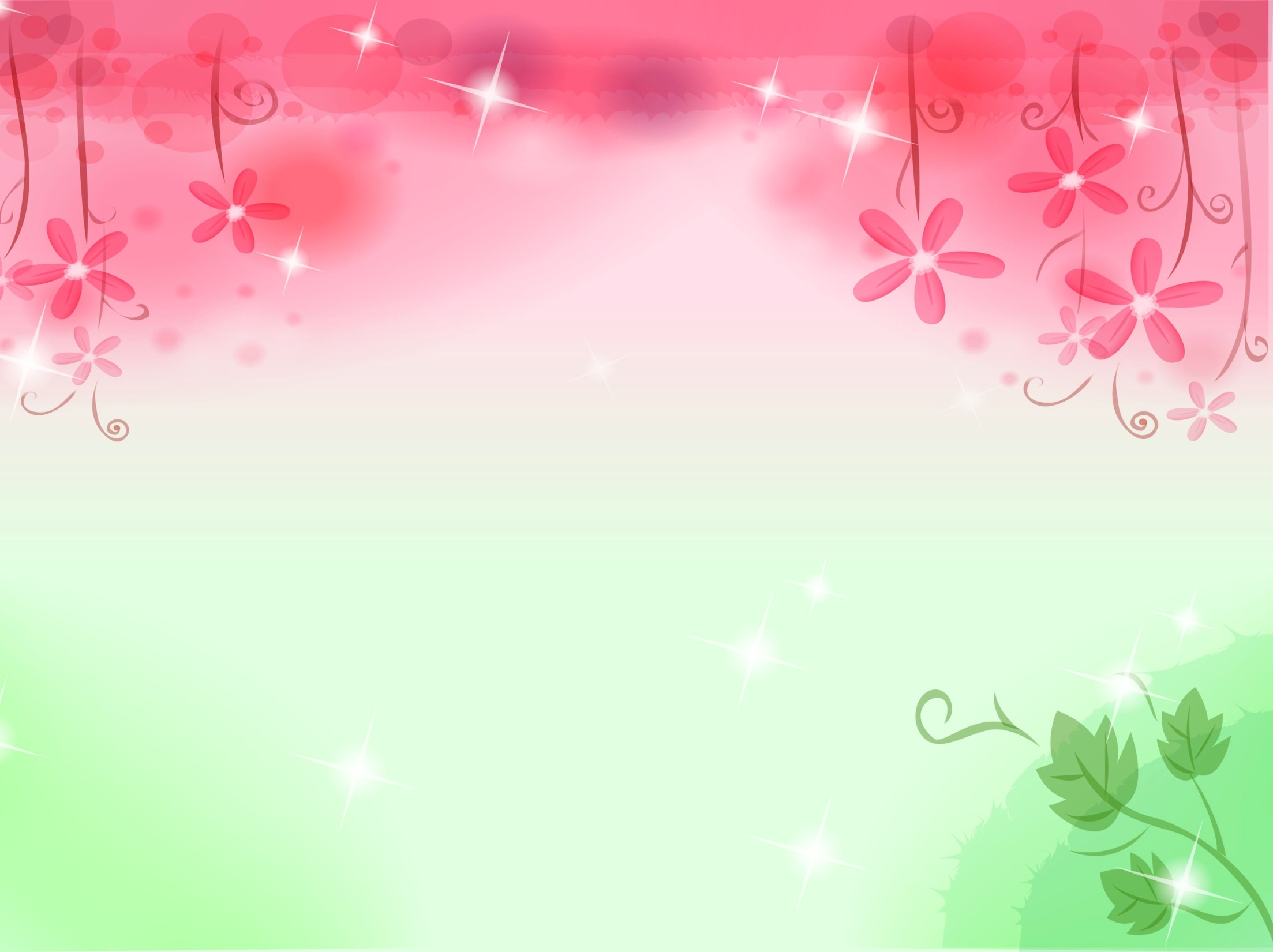 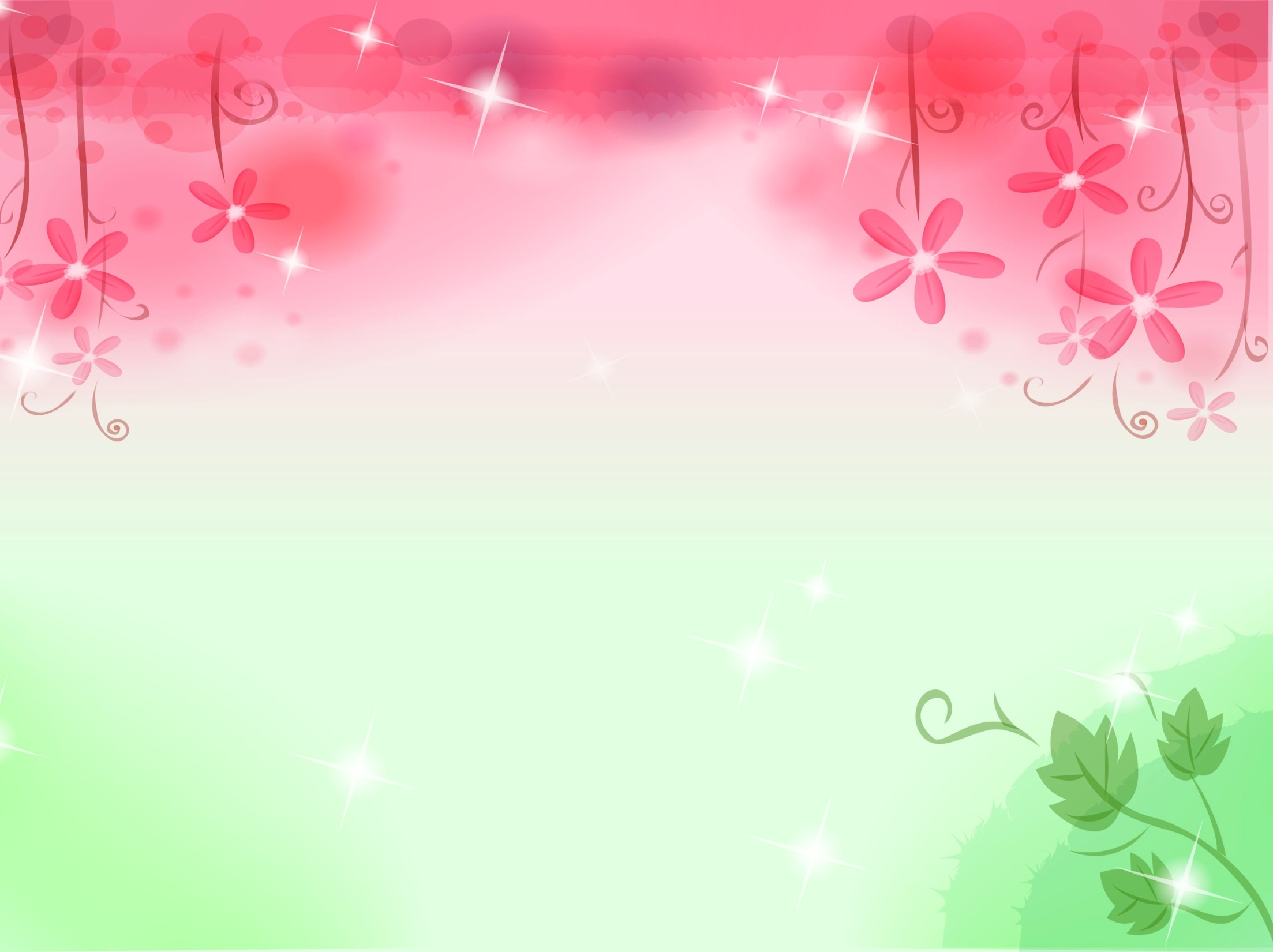 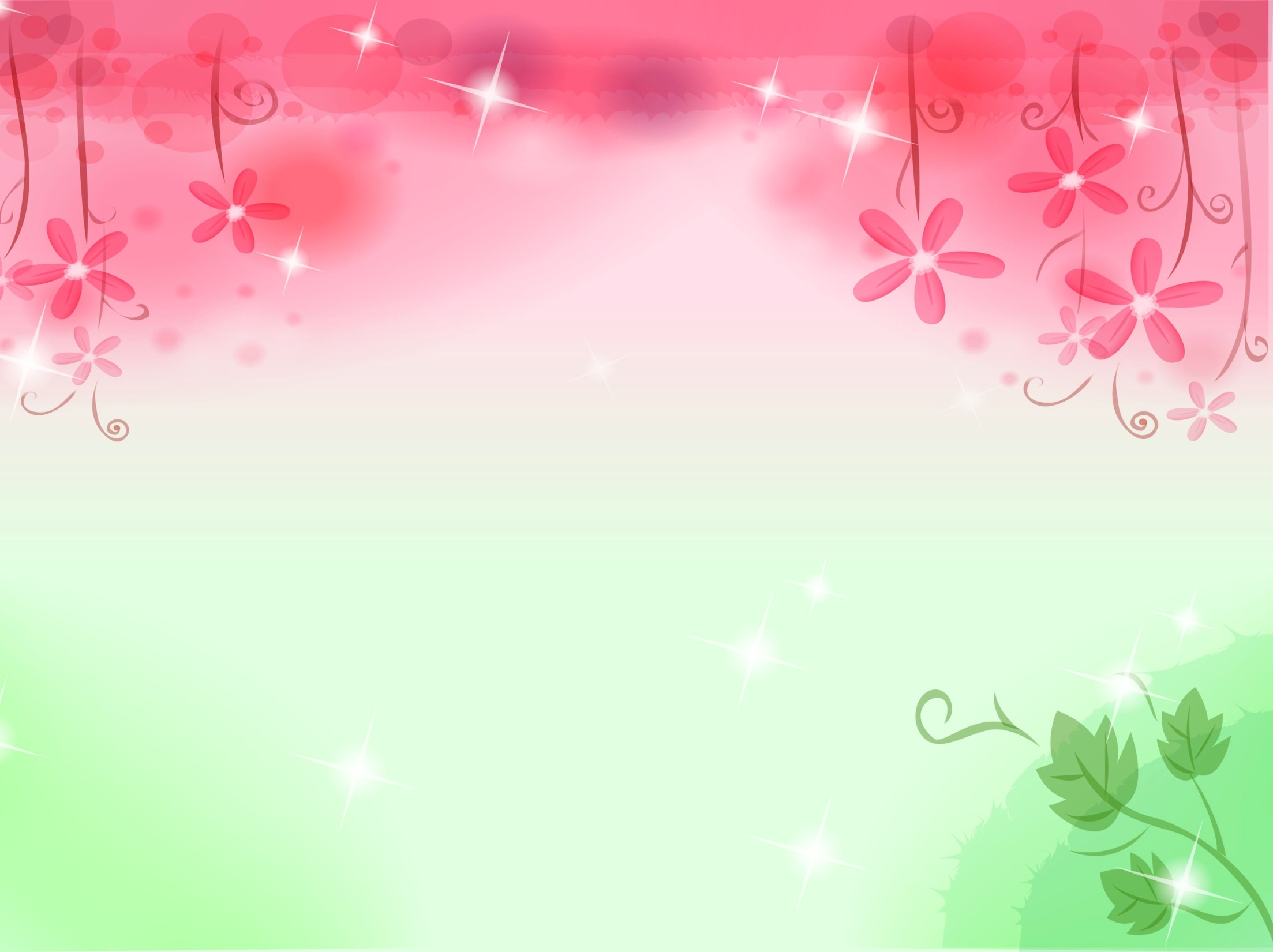 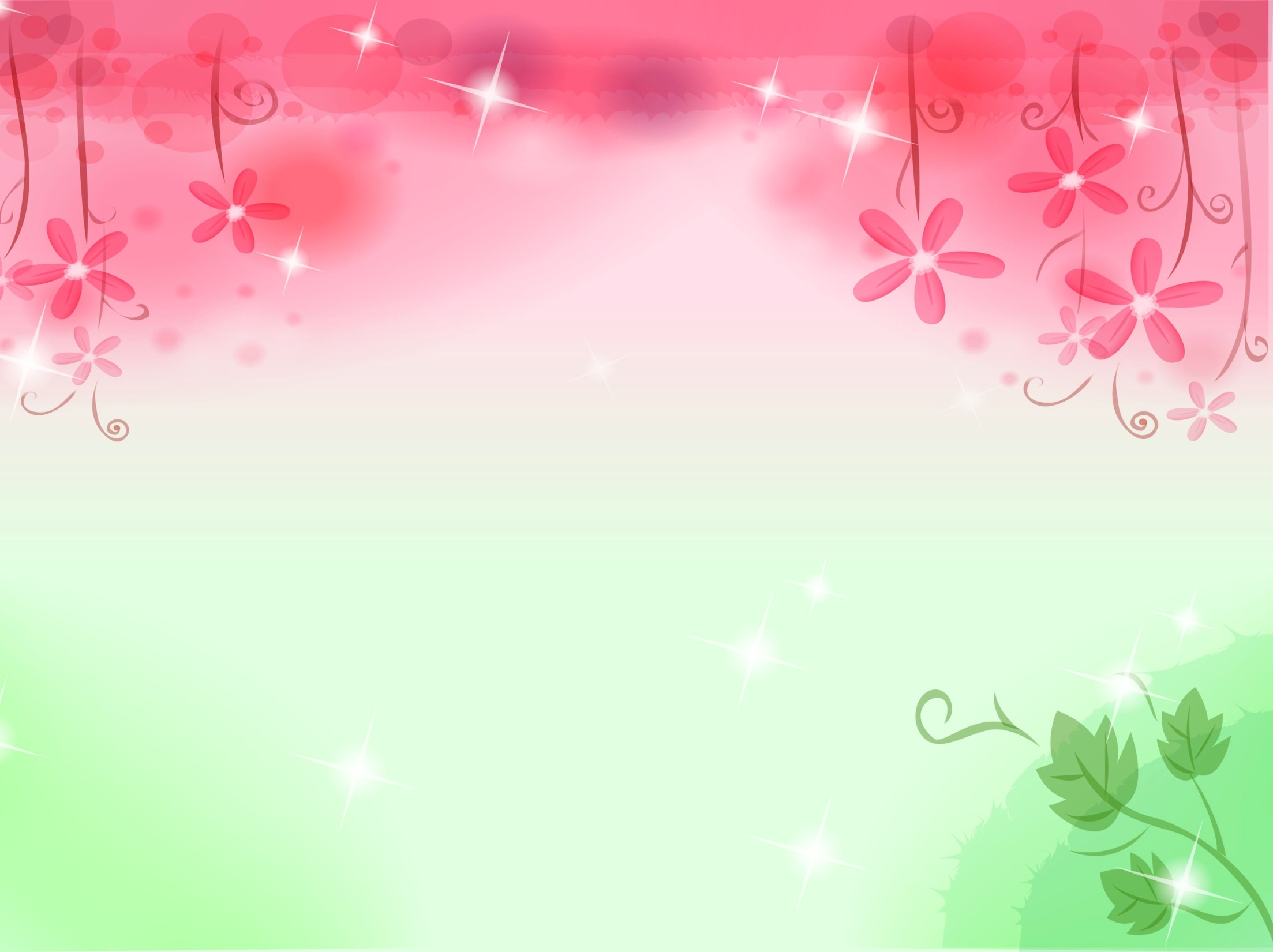 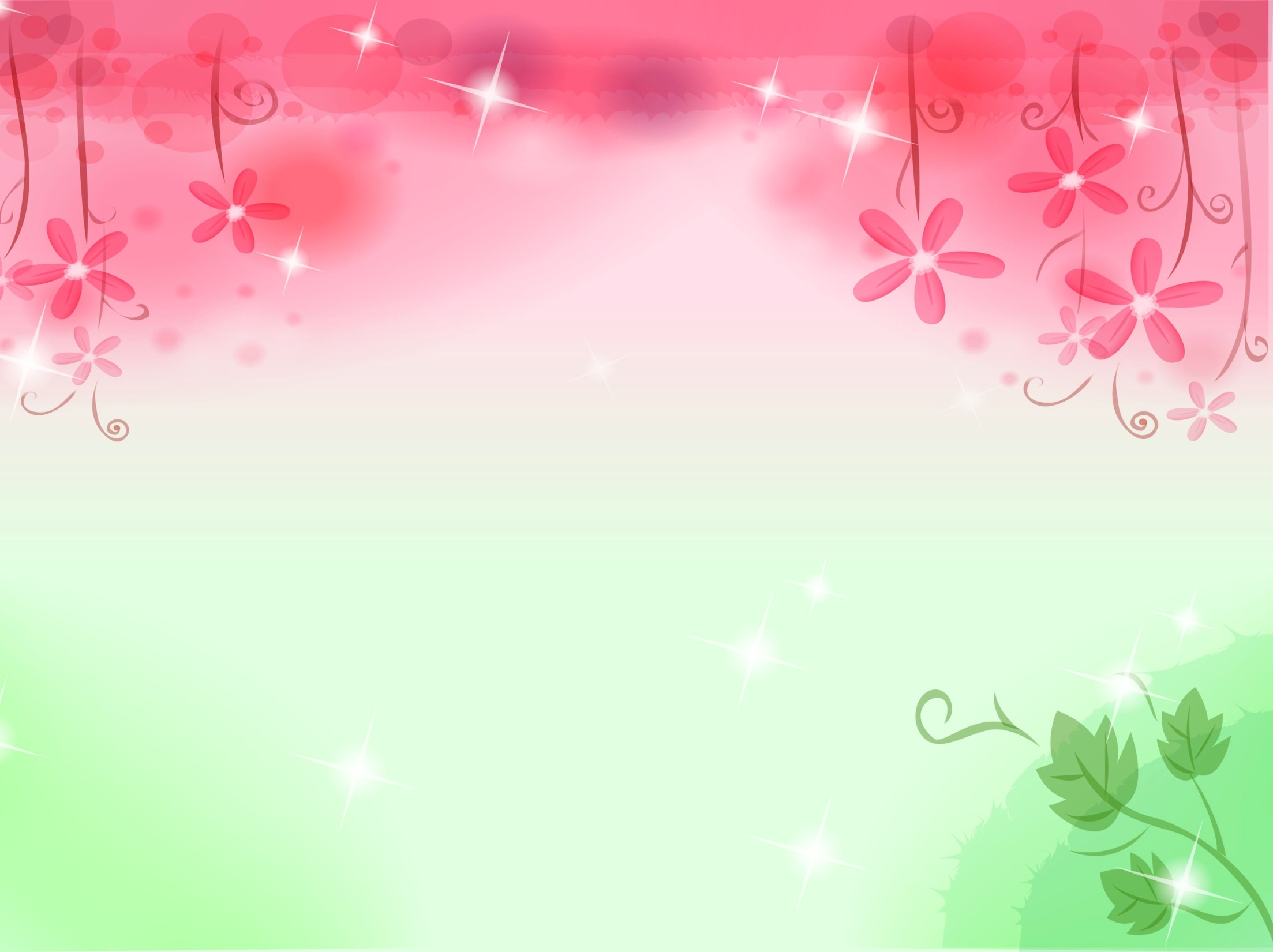 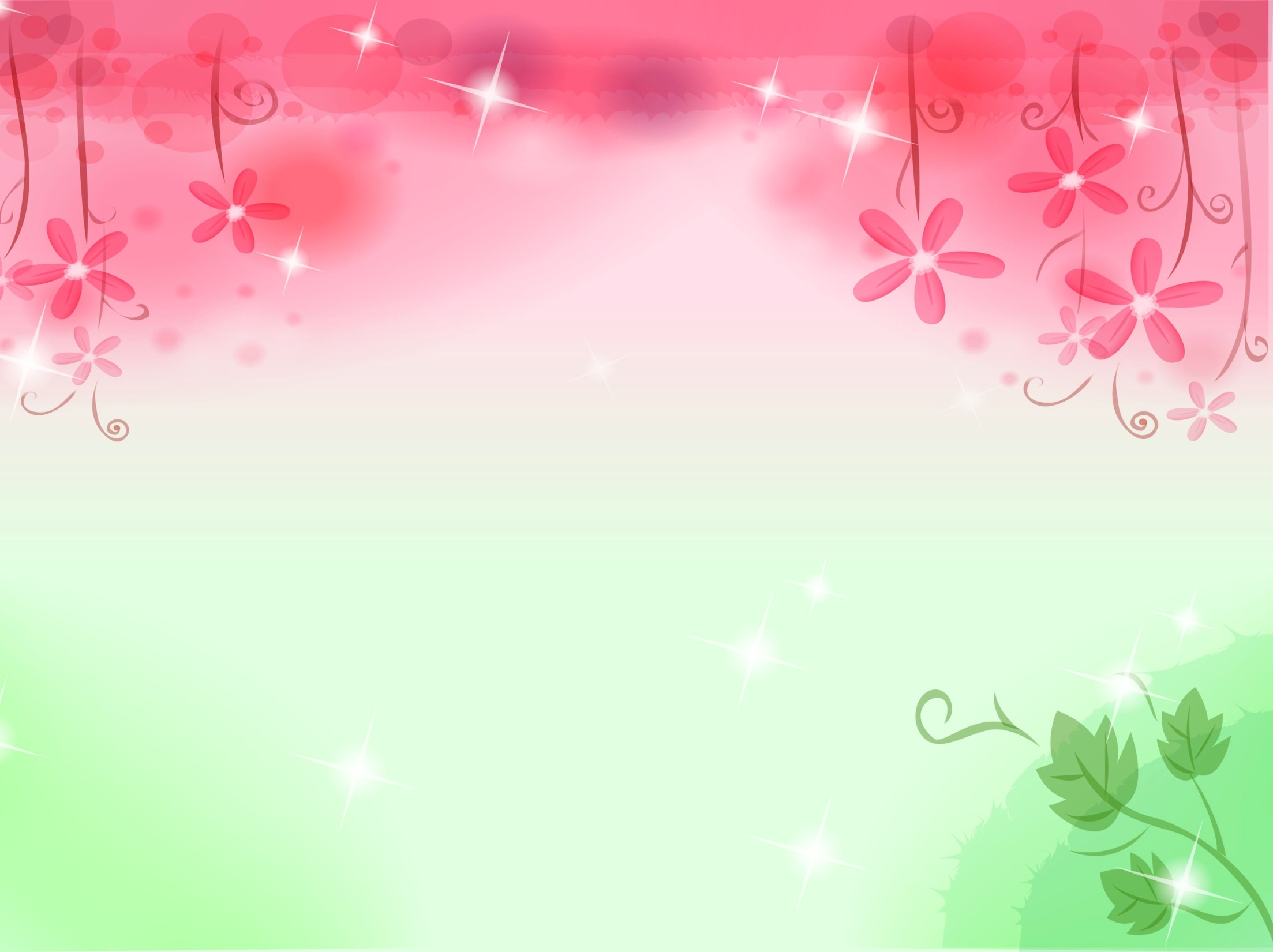 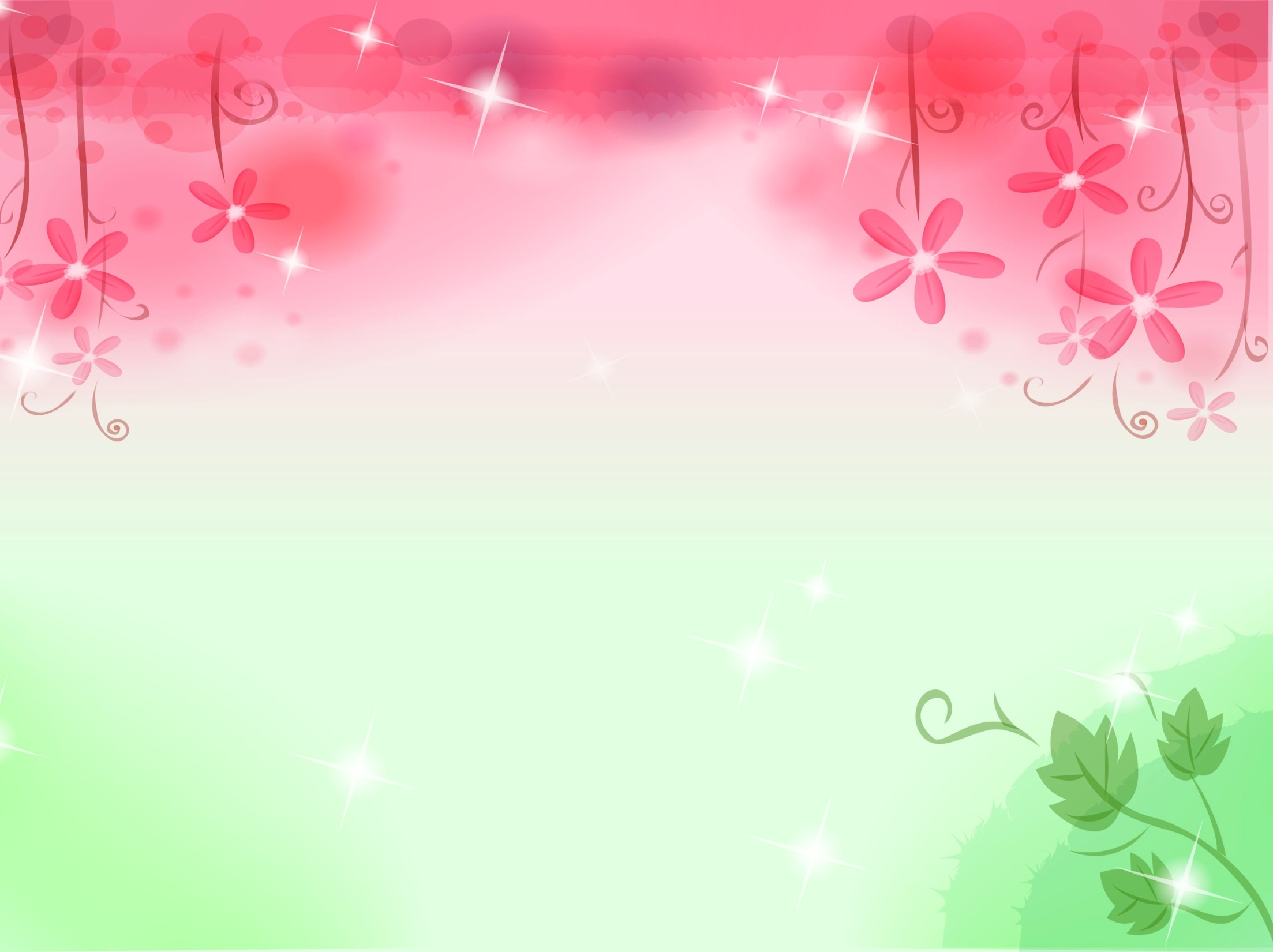 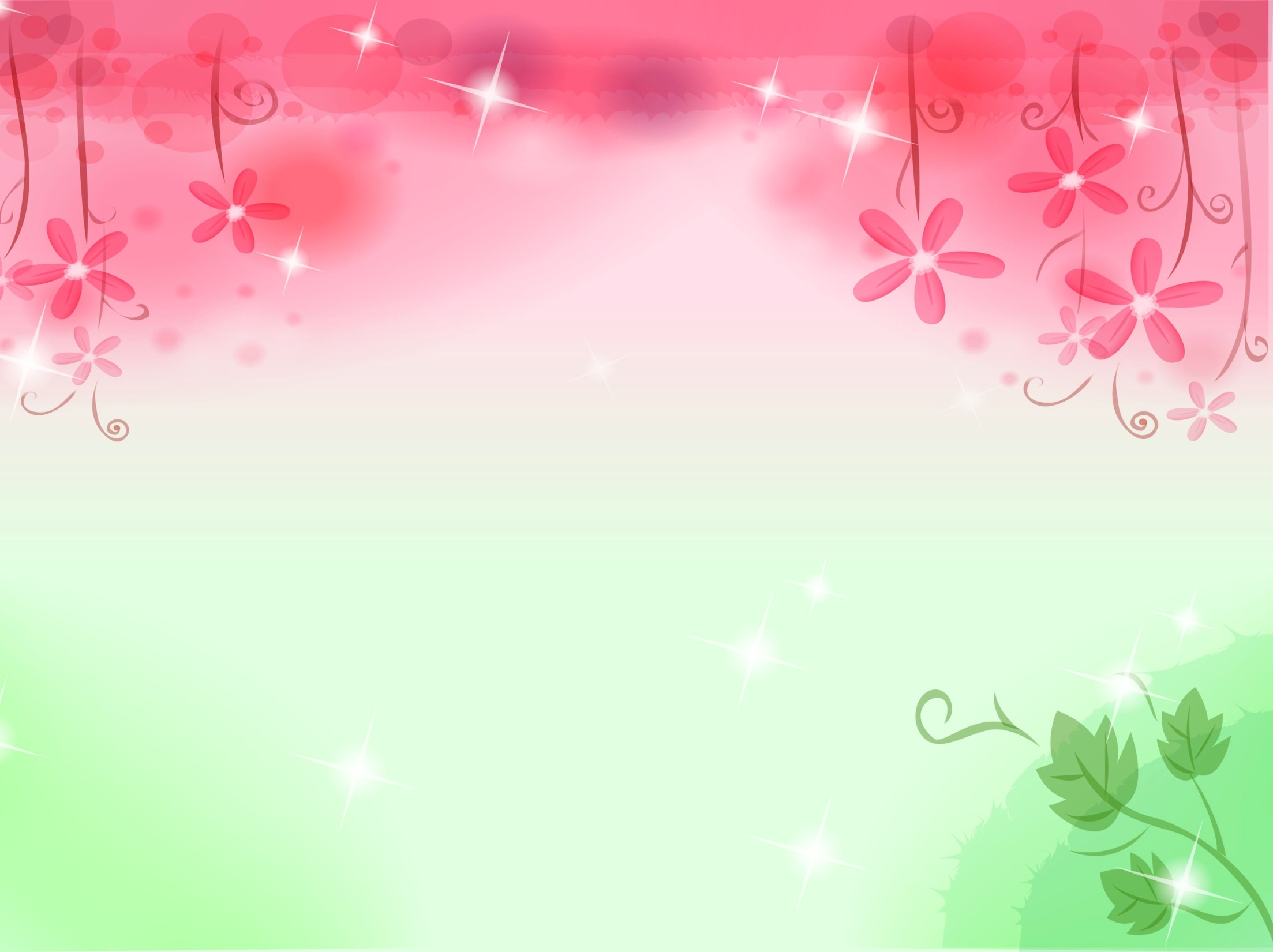 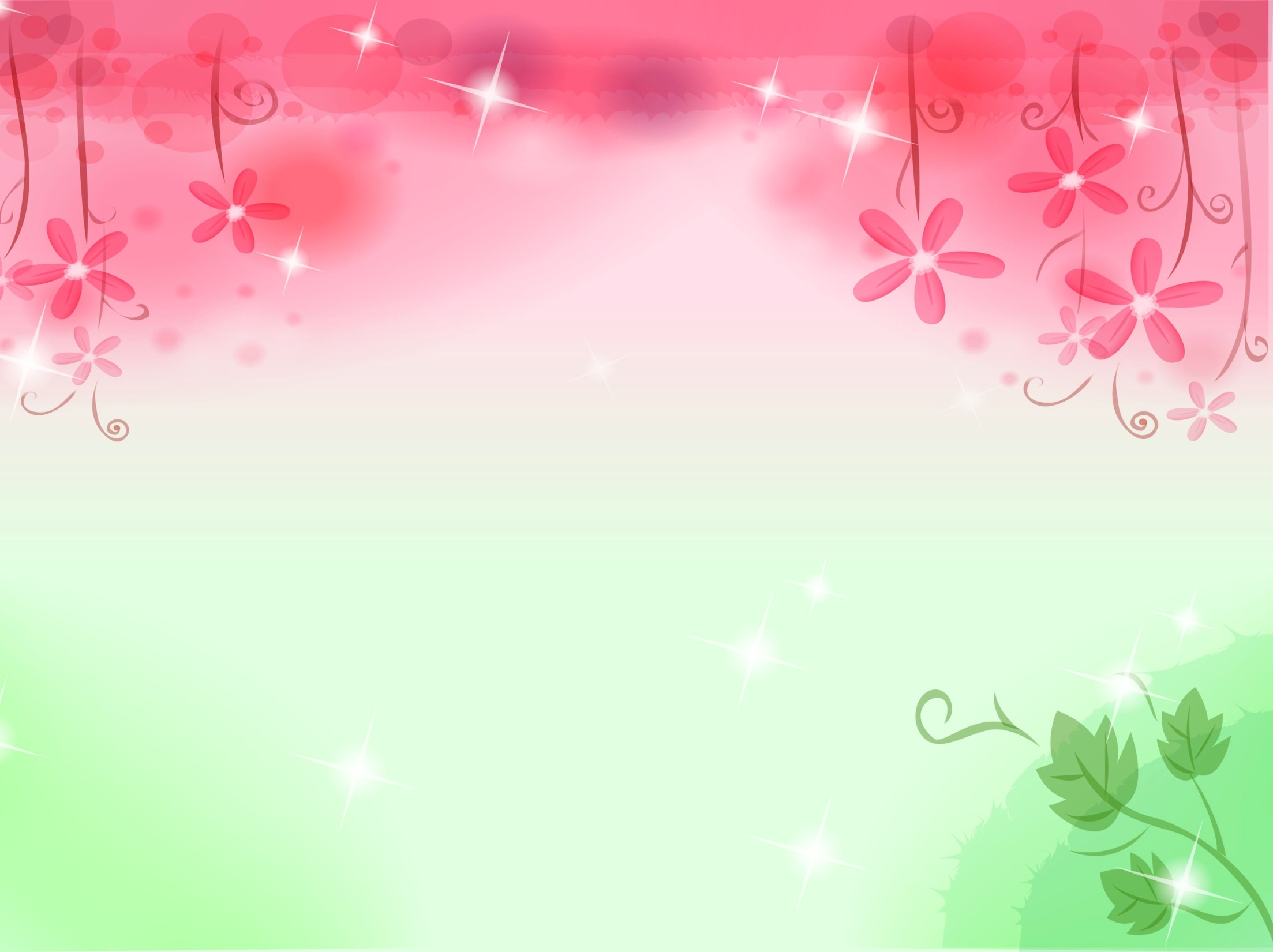 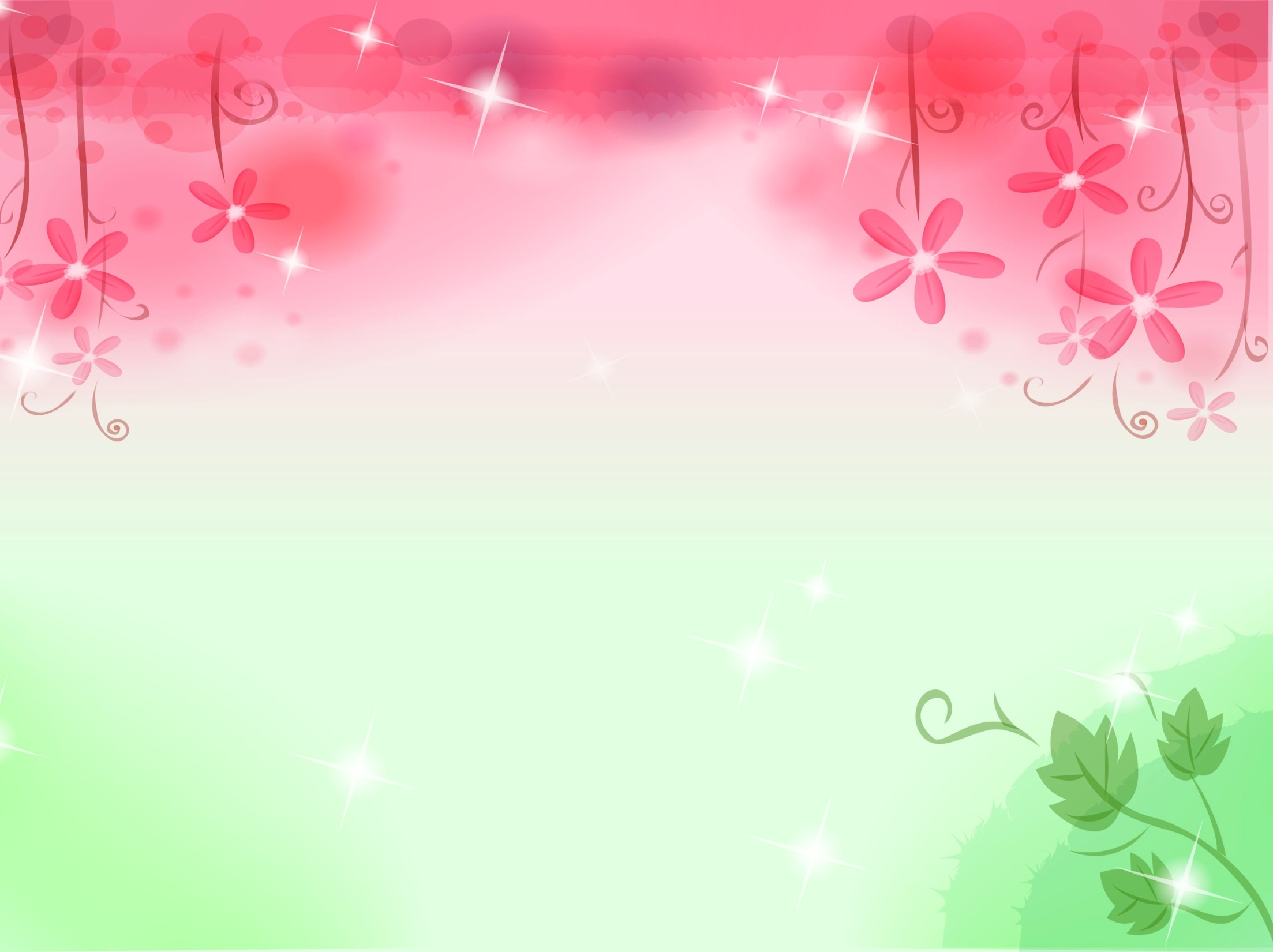 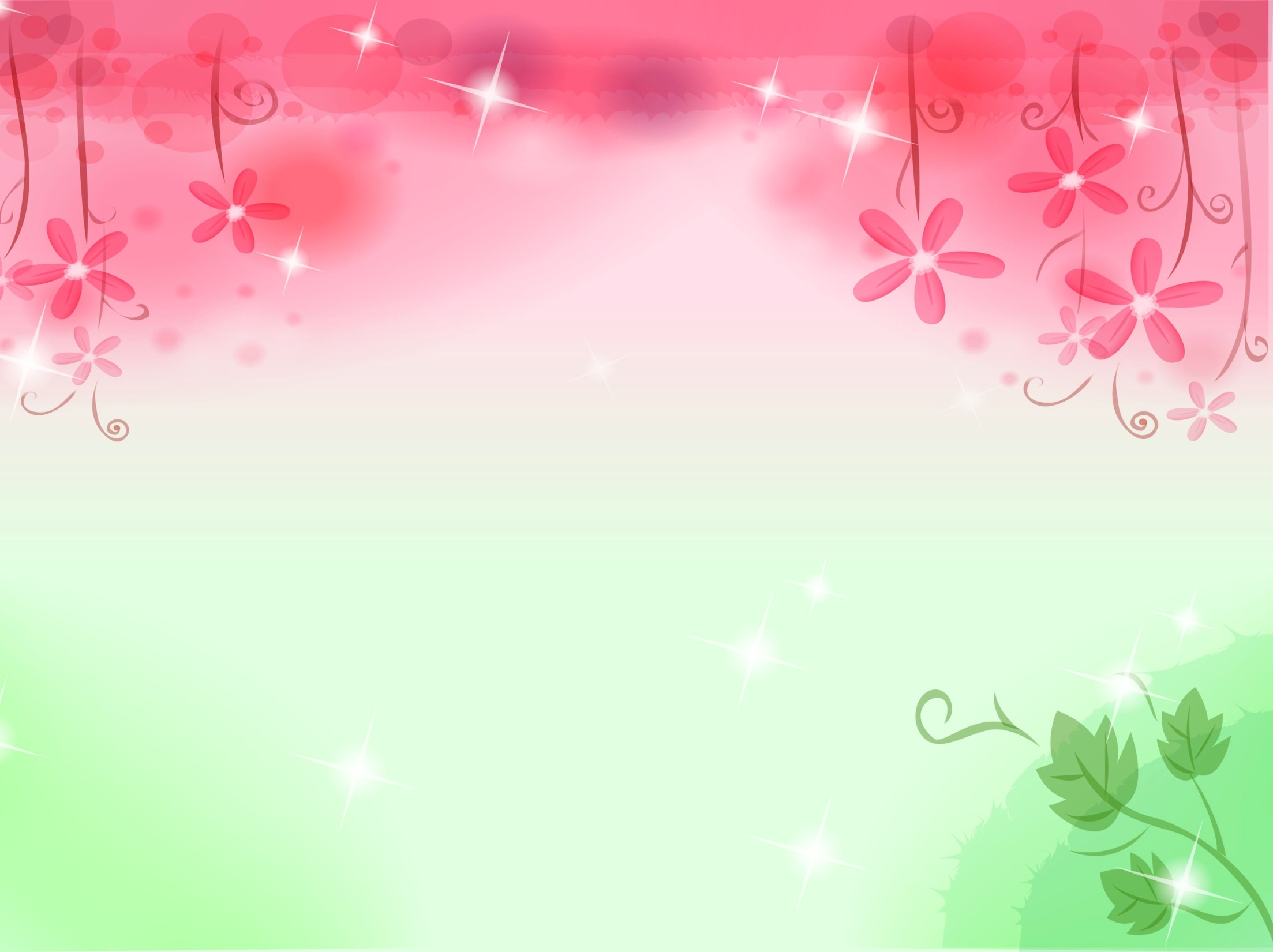 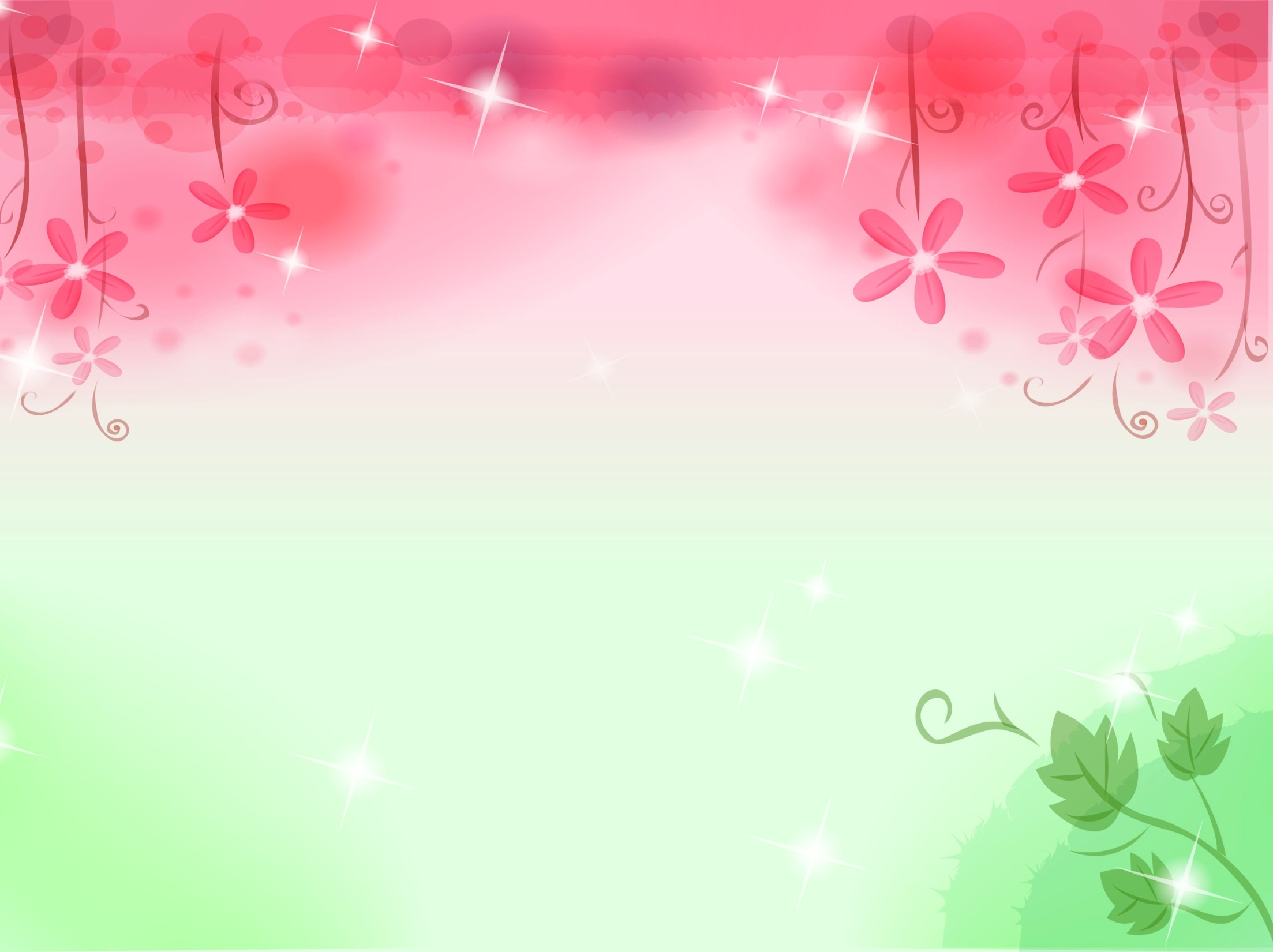 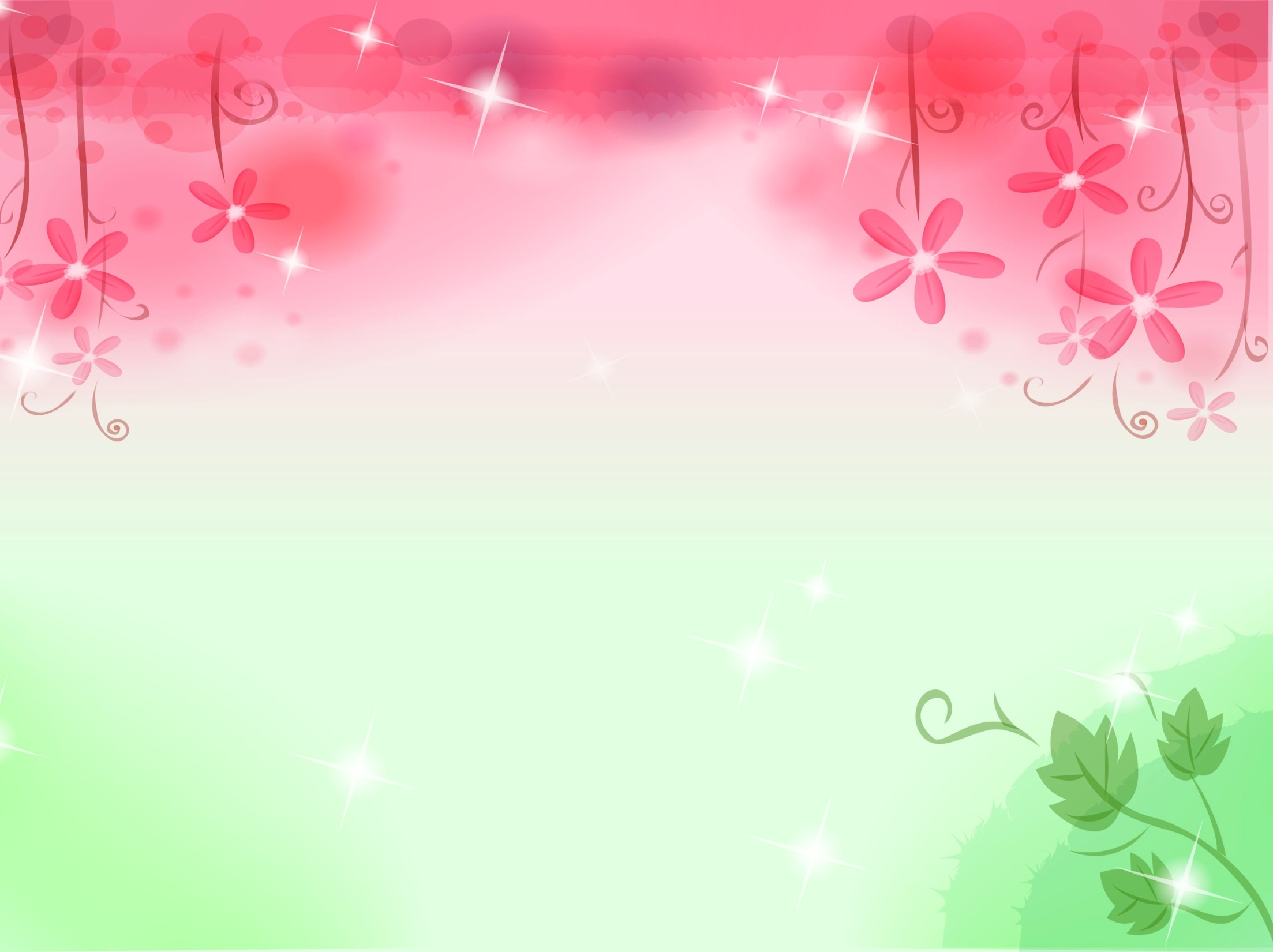 Всероссийский уровень - 2
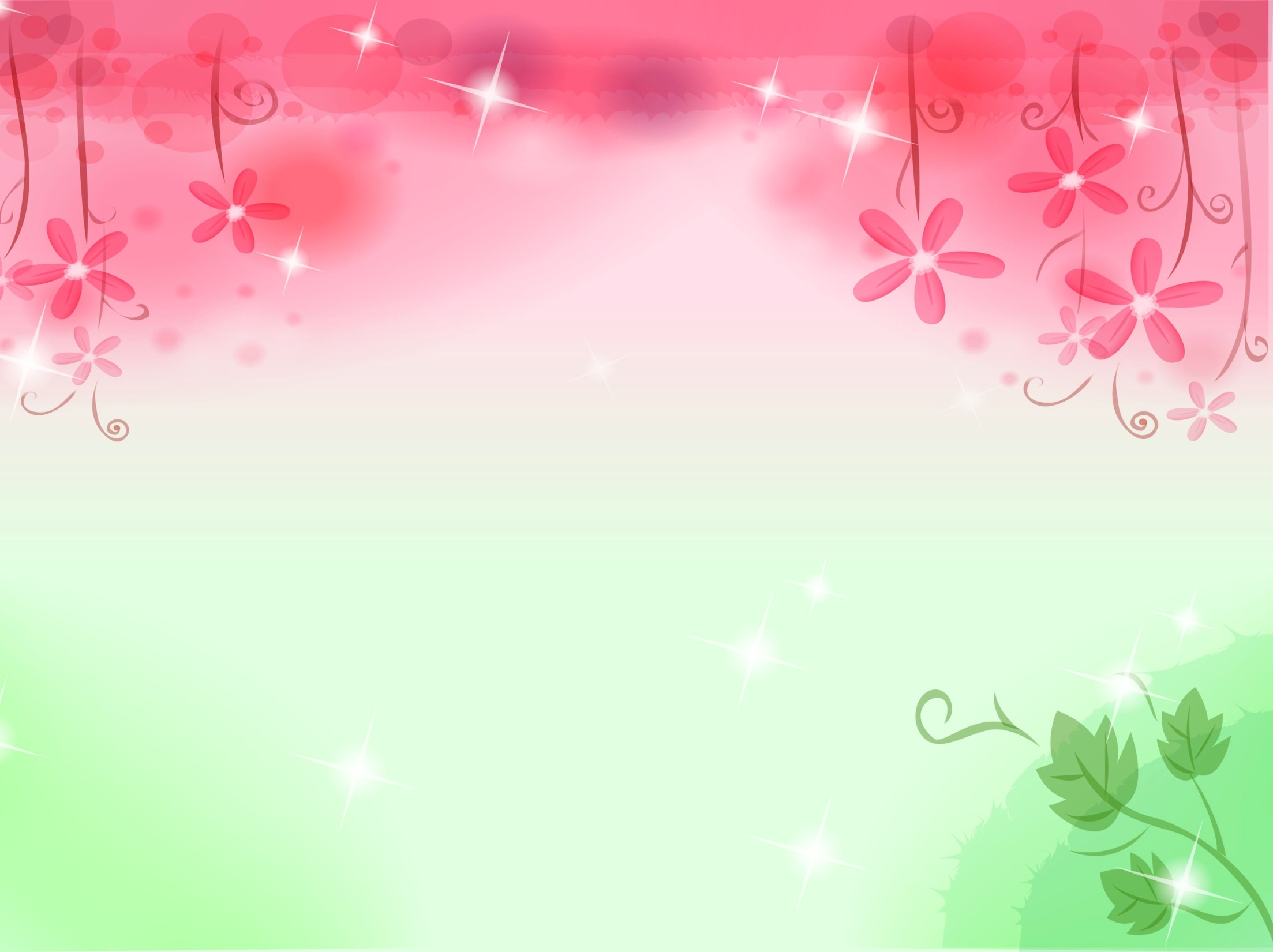 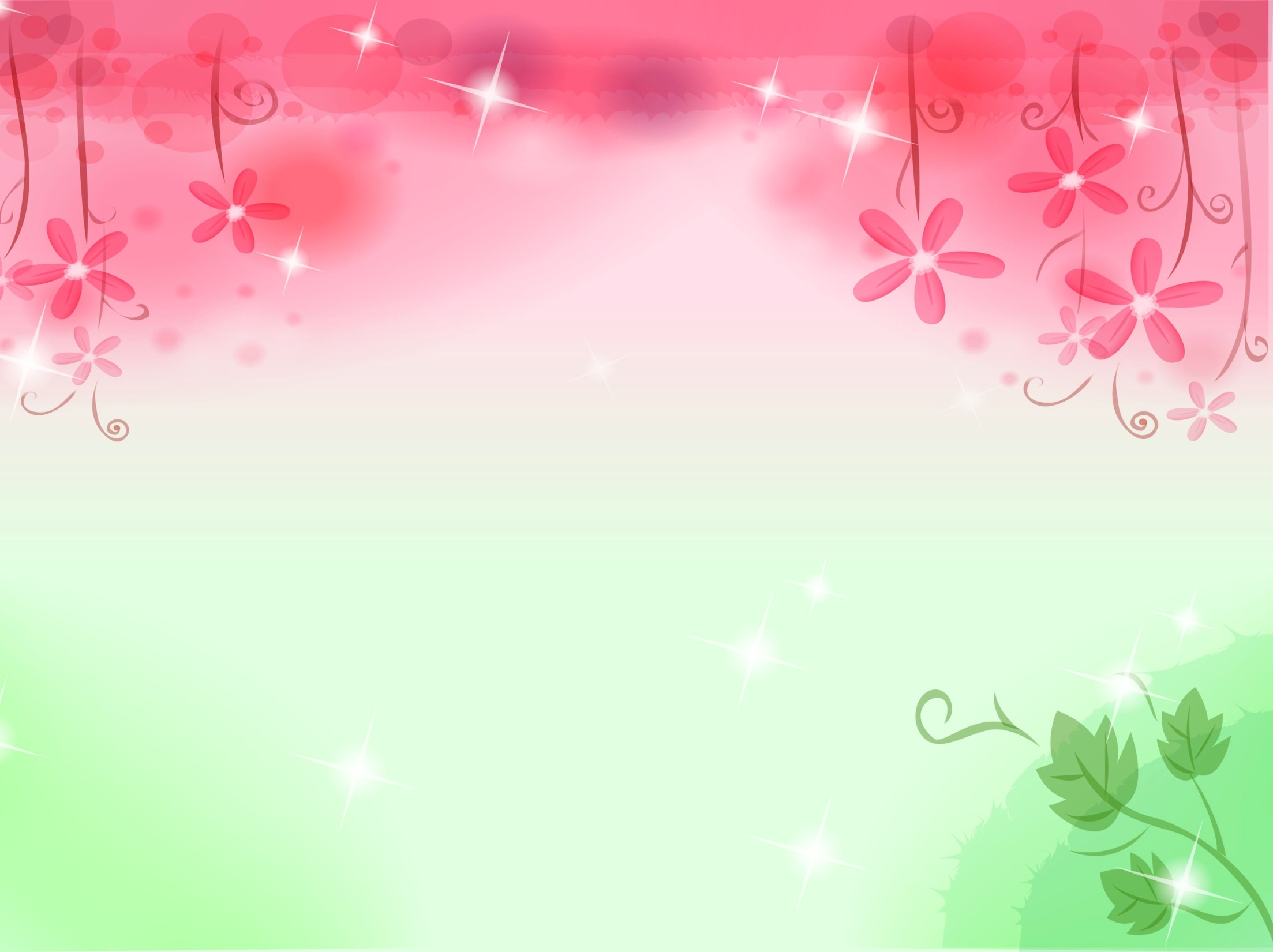 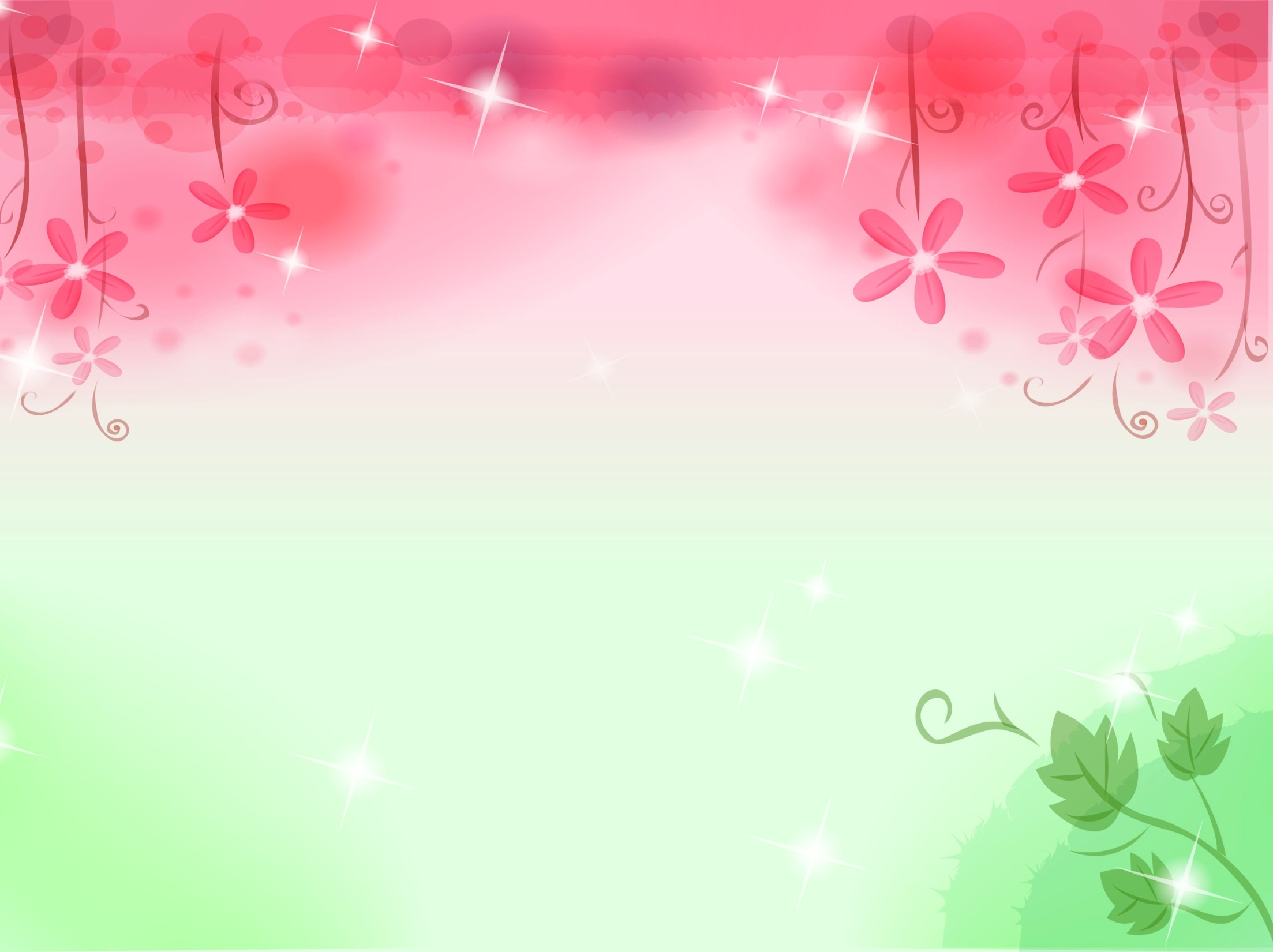 МЕЖДУНАРОДНЫЙ УРОВЕНЬ - 1
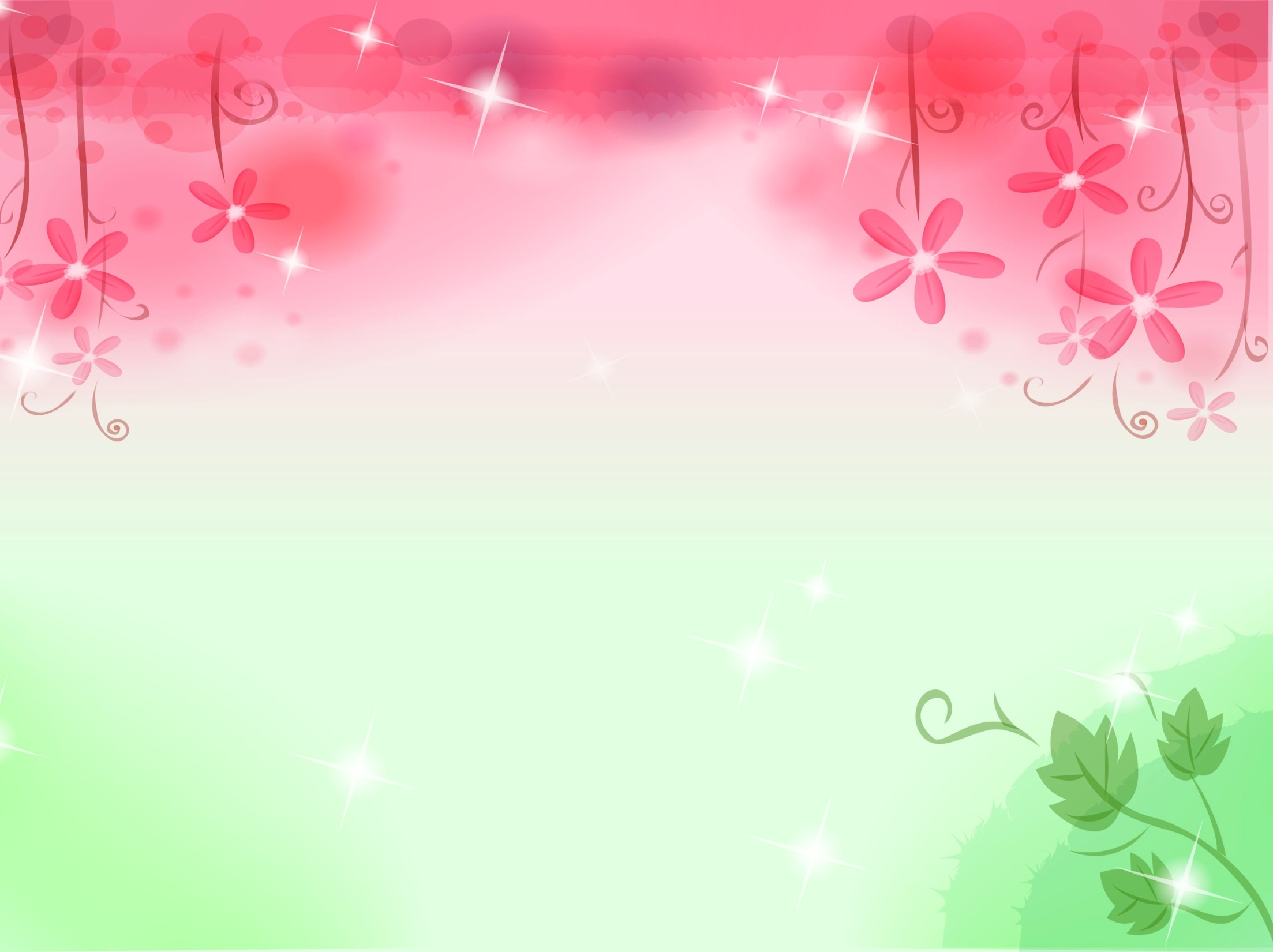 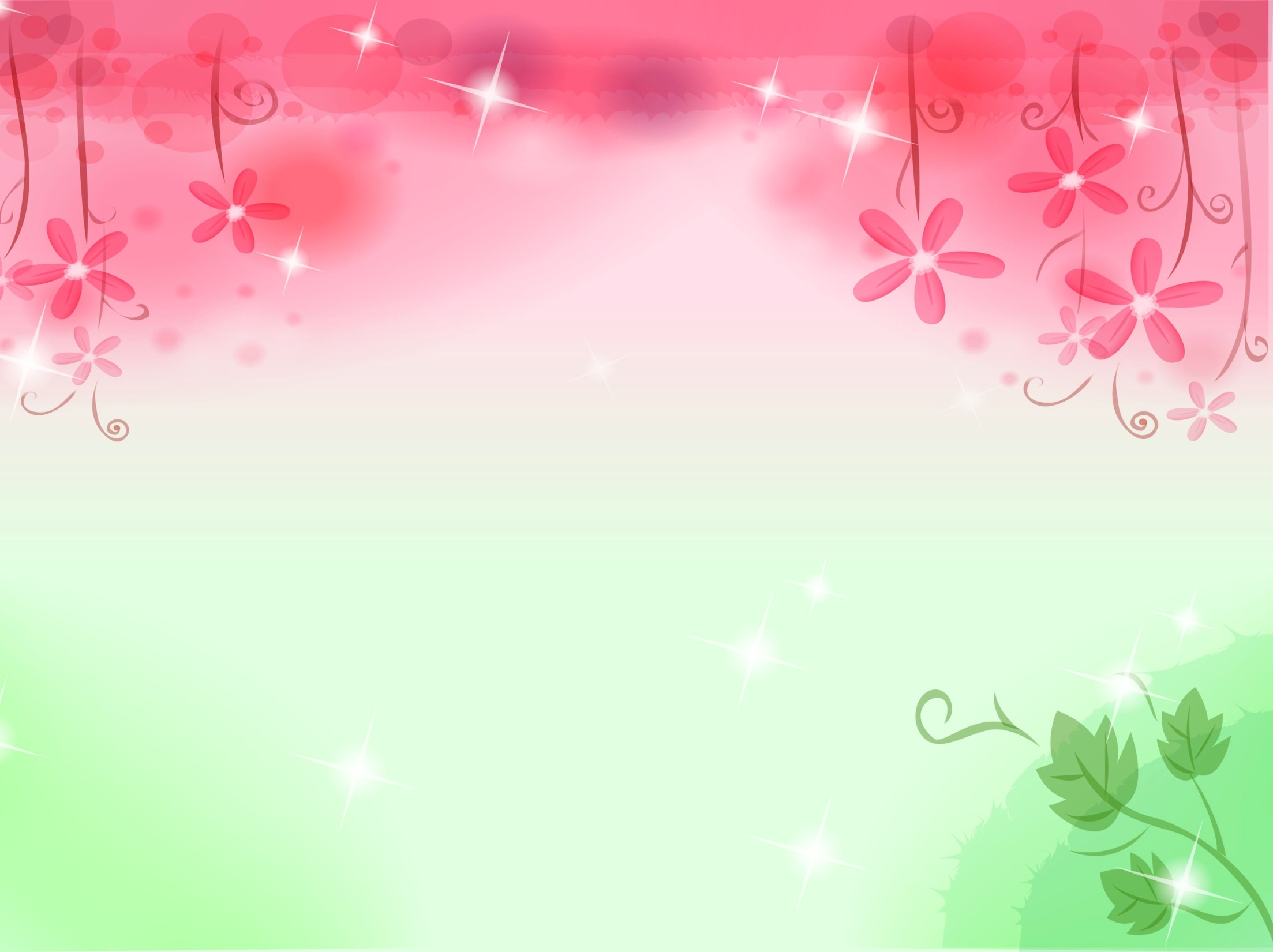 6. ВЫСТУПЛЕНИЯ НА ЗАСЕДАНИЯХ МЕТОДИЧЕСКИ Х СОВЕТОВ, НАУЧНО-ПРАКТИЧЕСКИХ КОНФЕРЕНЦИЯХ, ПЕДАГОГИЧЕСКИХ ЧТЕНИЯХ, СЕМИНАРАХ, СЕКЦИЯХ, ФОРУМАХ, РАДИОПЕРЕДАЧАХ (ОЧНО)
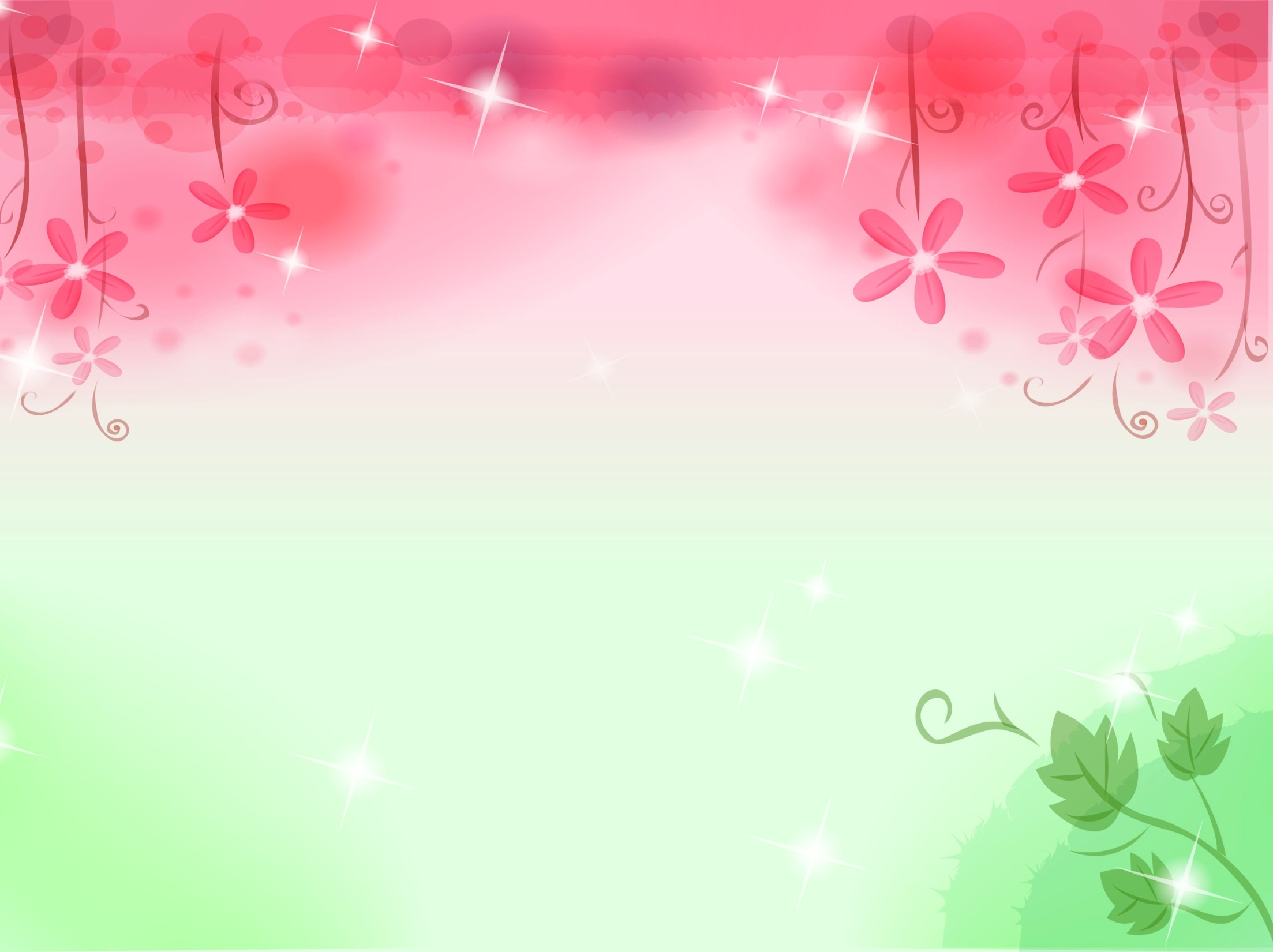 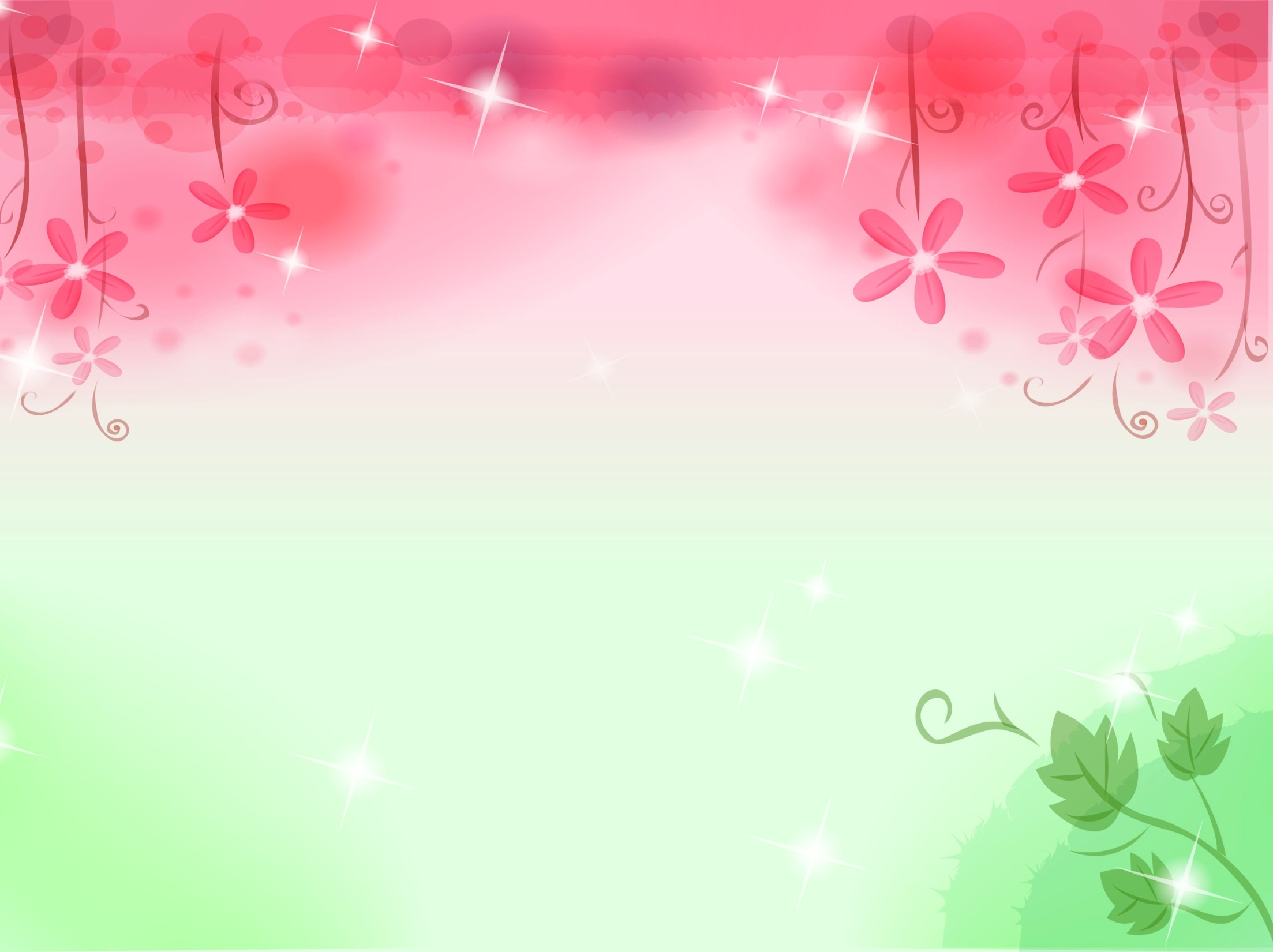 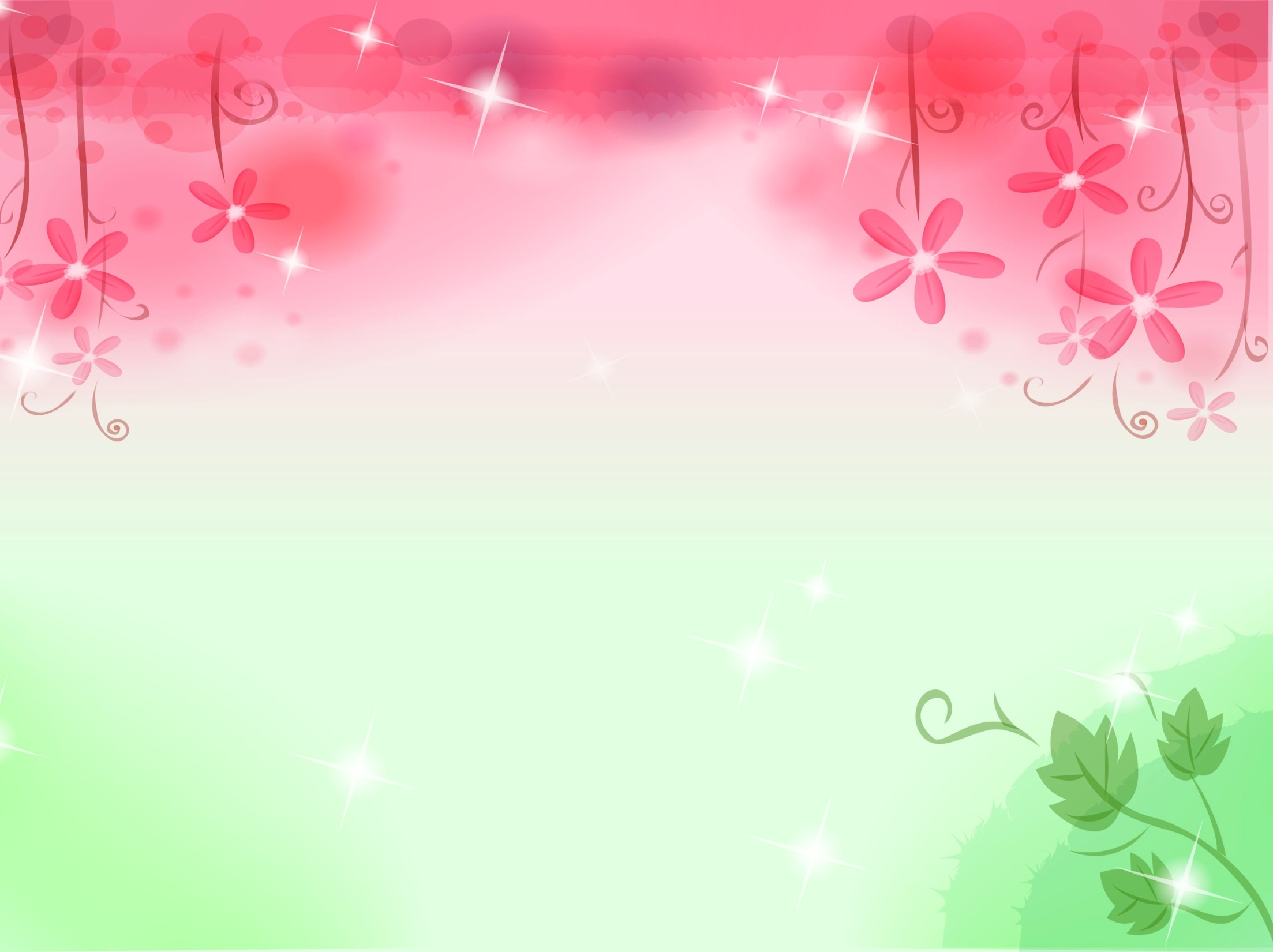 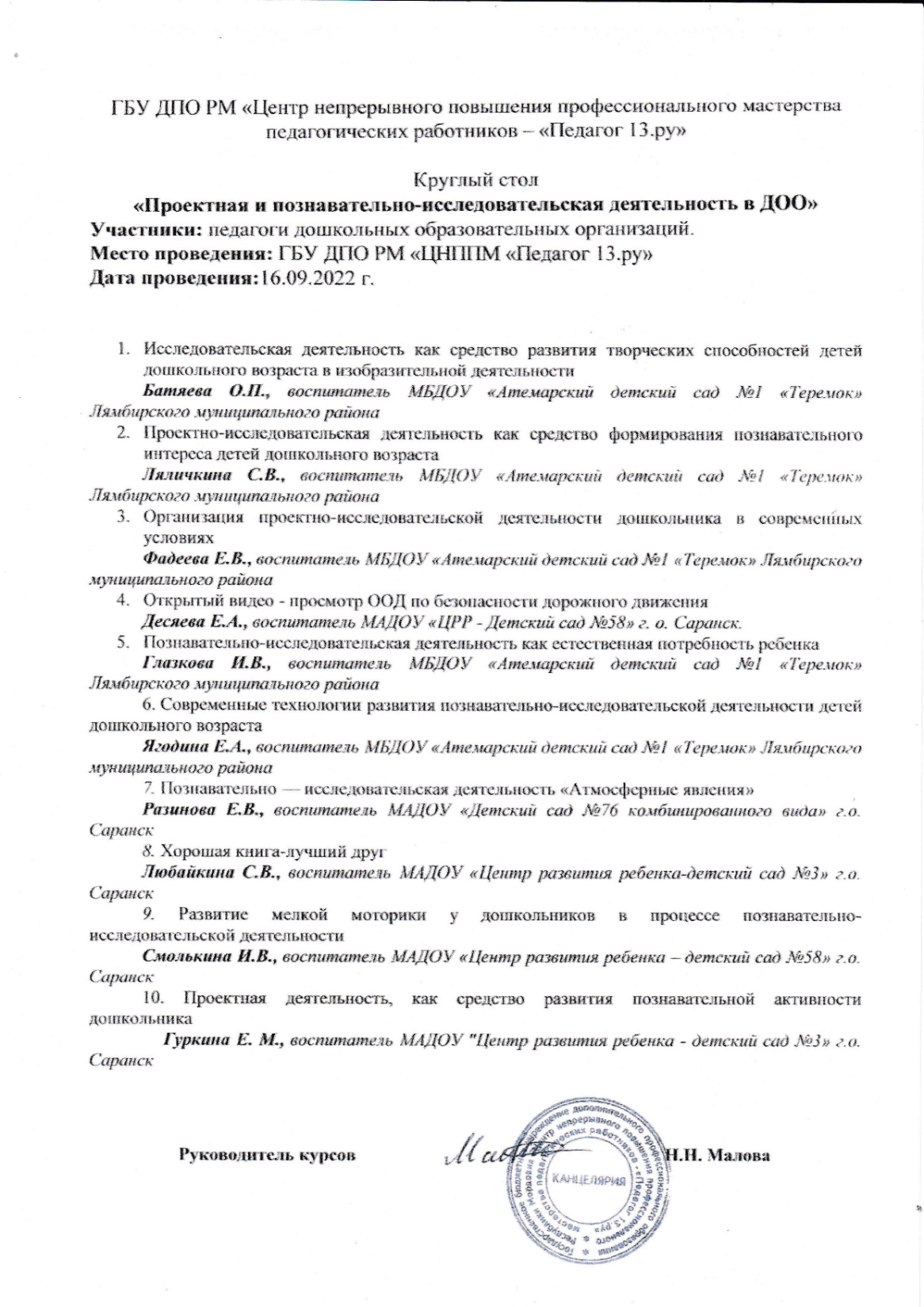 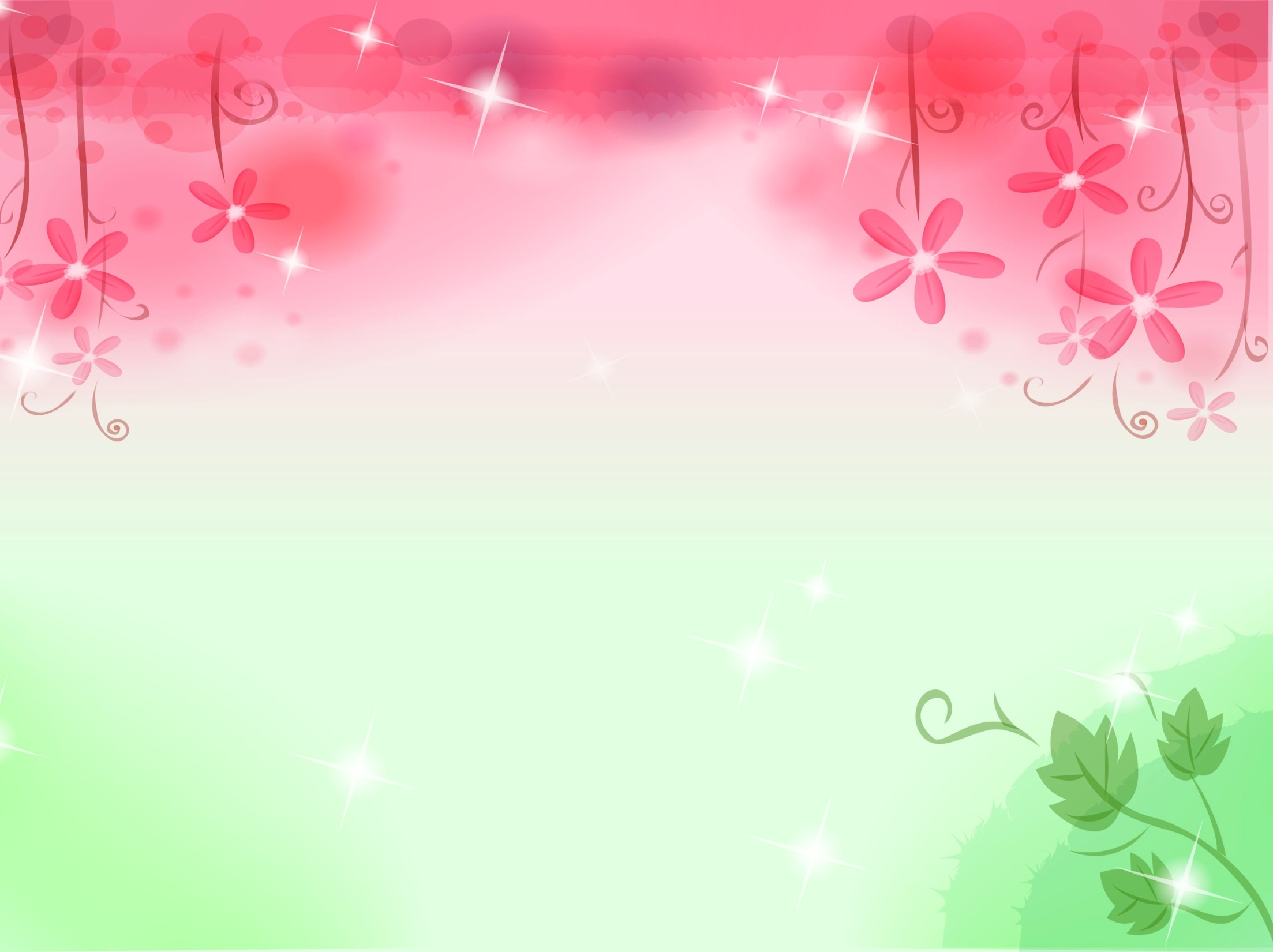 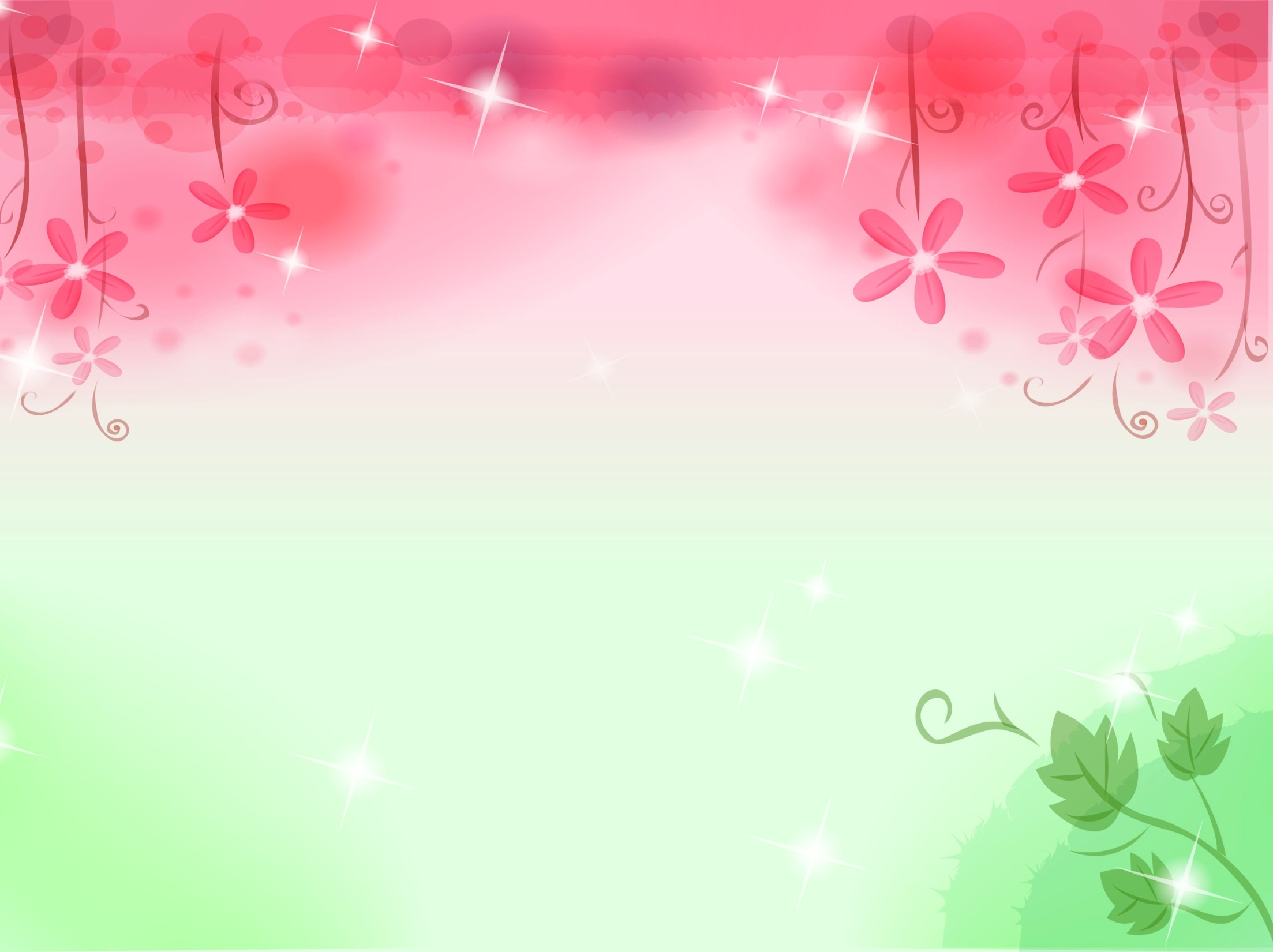 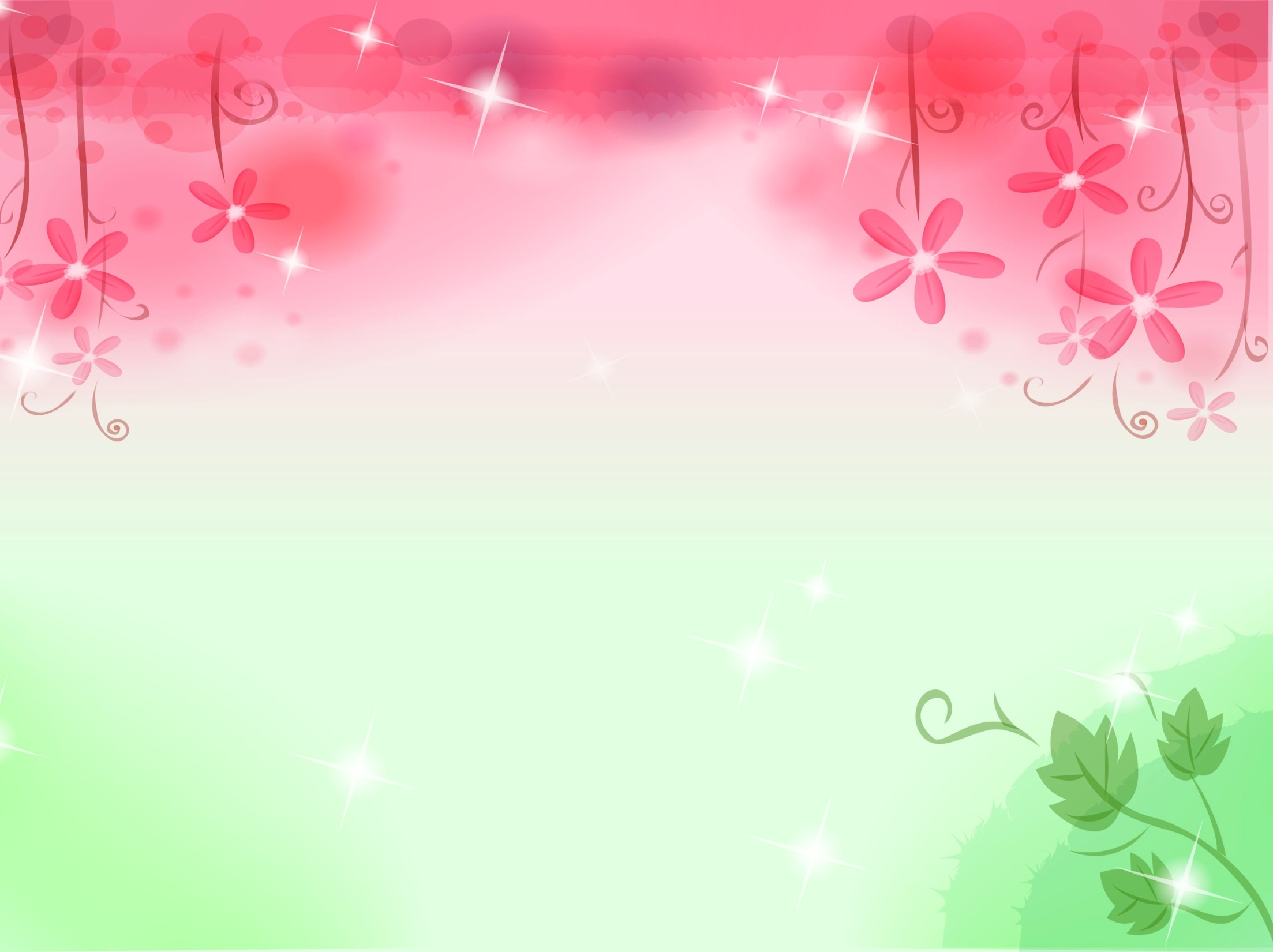 7. ПРОВЕДЕНИЕ ОТКРЫТЫХ ЗАНЯТИЙ, МАСТЕР-КЛАССОВ, МЕРОПРИЯТИЙ
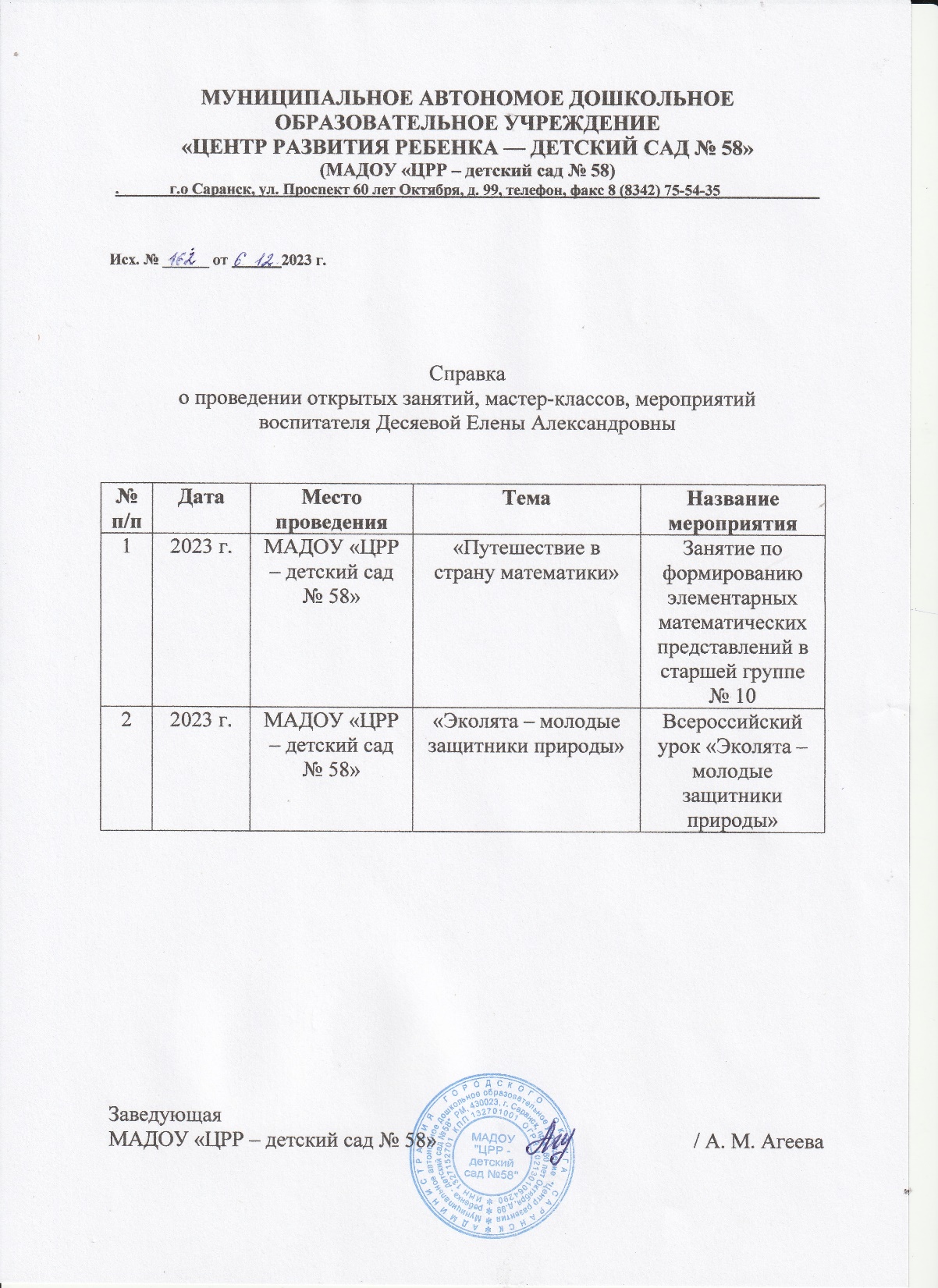 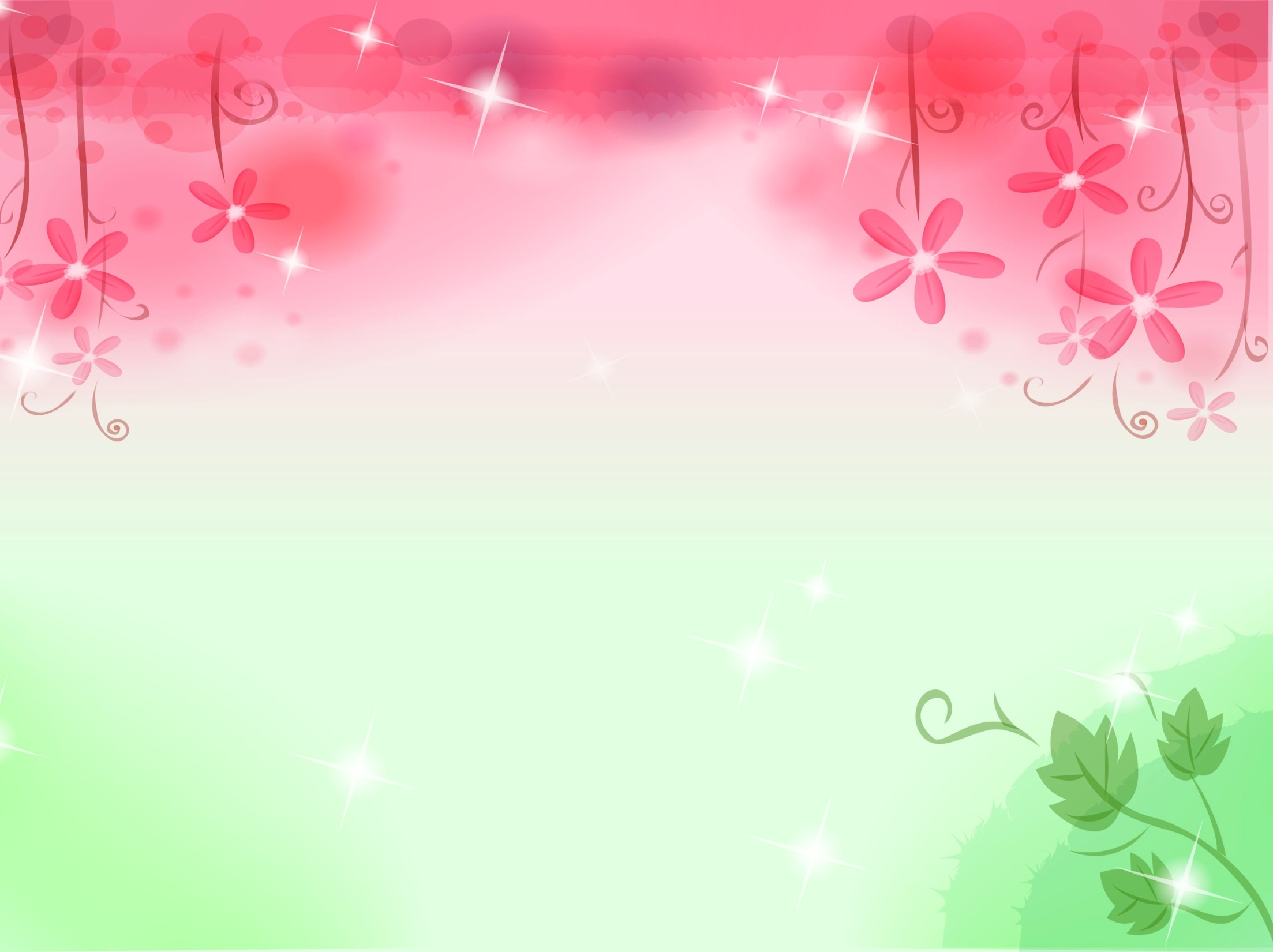 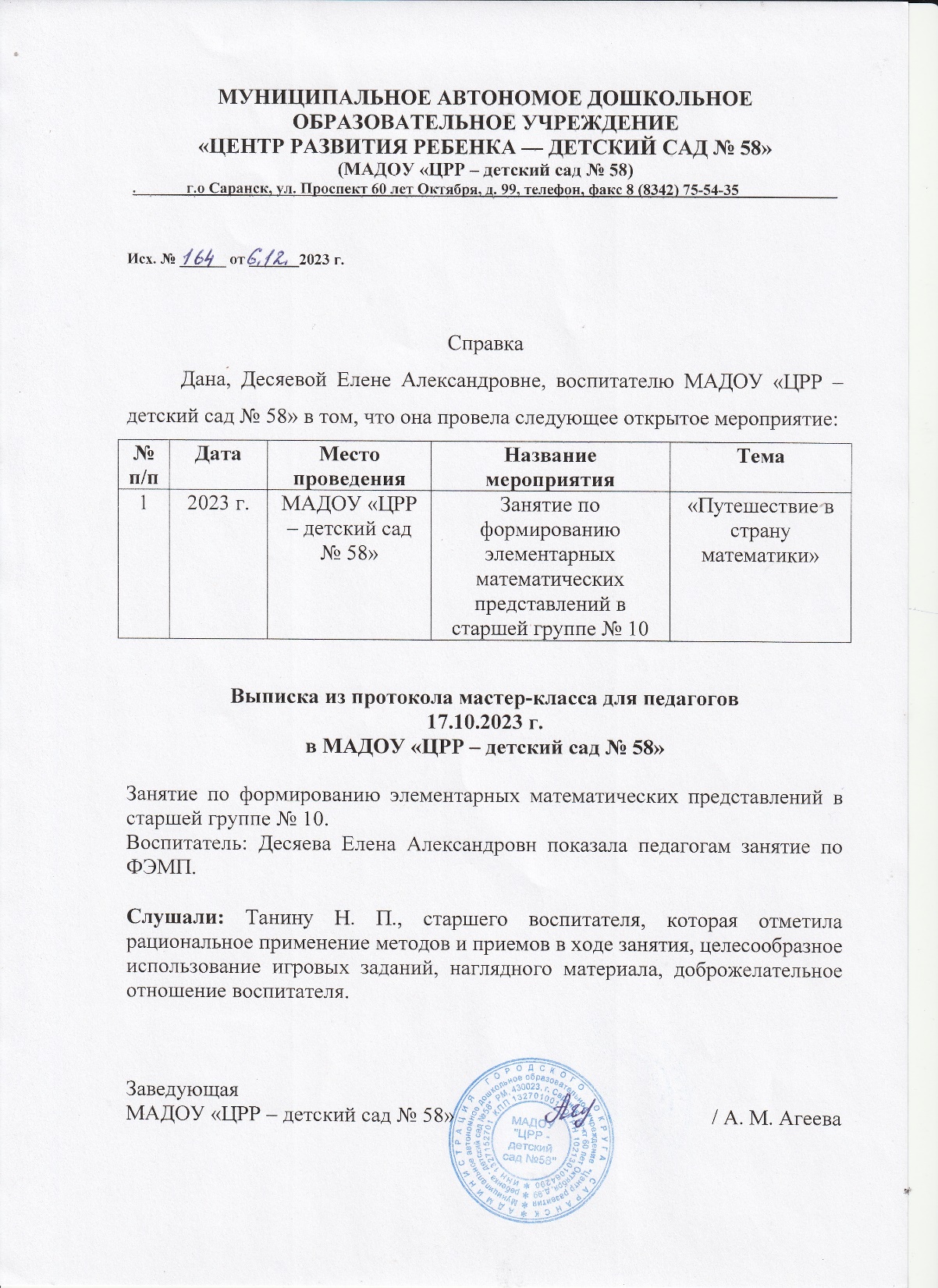 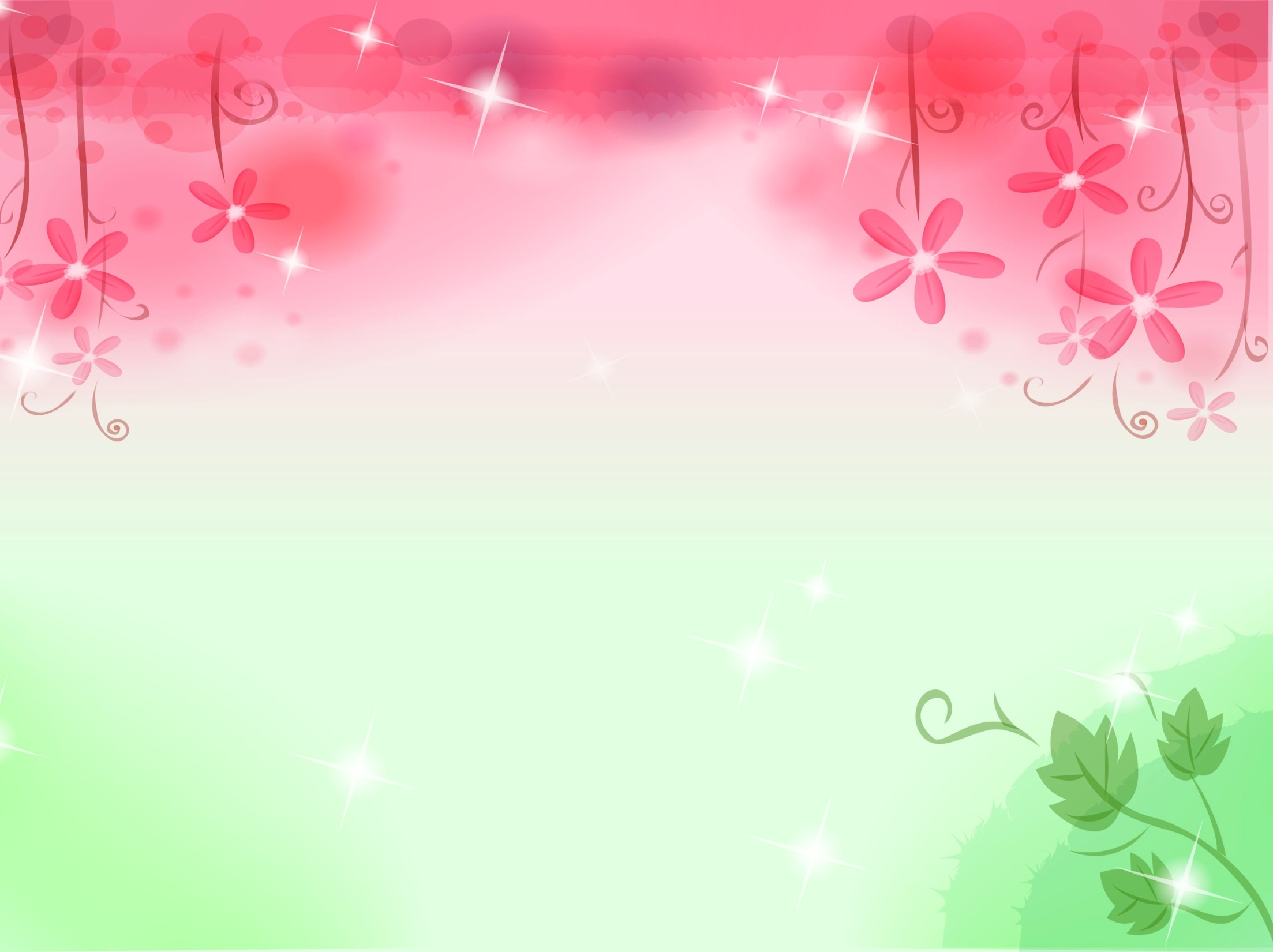 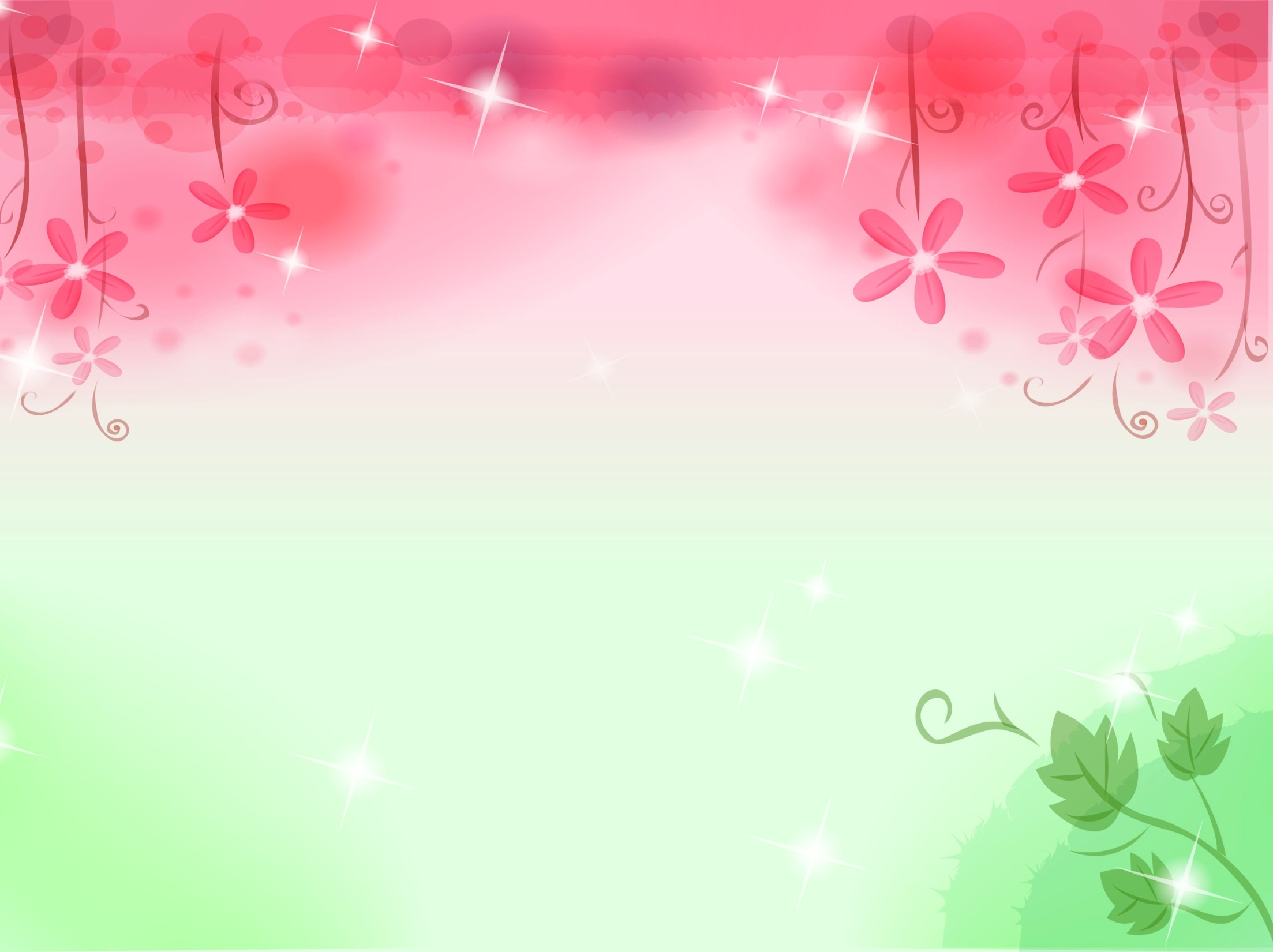 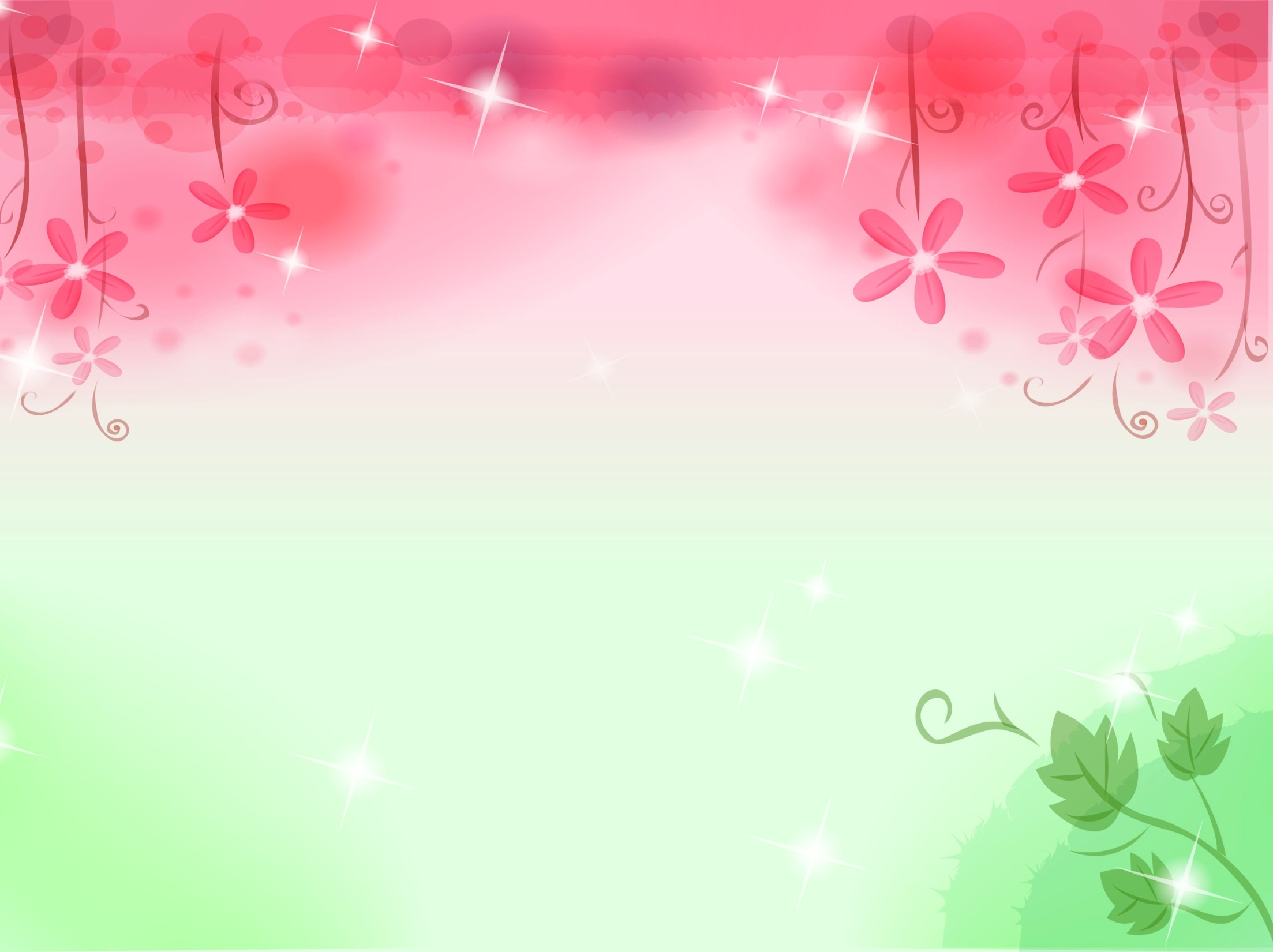 9. ОБЩЕСТВЕННО-ПЕДАГОГИЧЕСКАЯ АКТИВНОСТЬ ПЕДАГОГА: УЧАСТИЕ В КОМИССИЯХ, ПЕДАГОГИЧЕСКИХ СООБЩЕСТВАХ, В ЖЮРИ КОНКУРСОВ
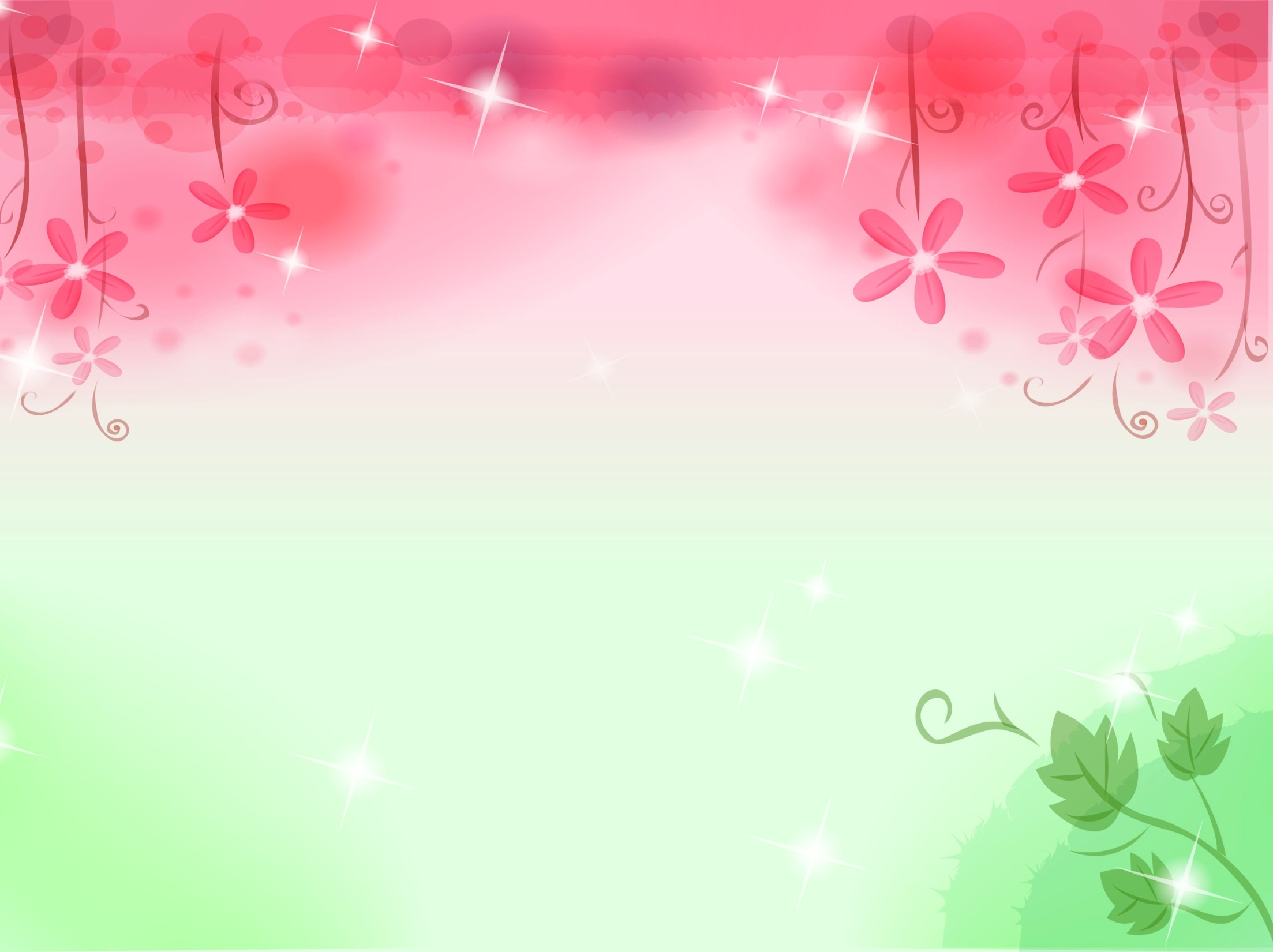 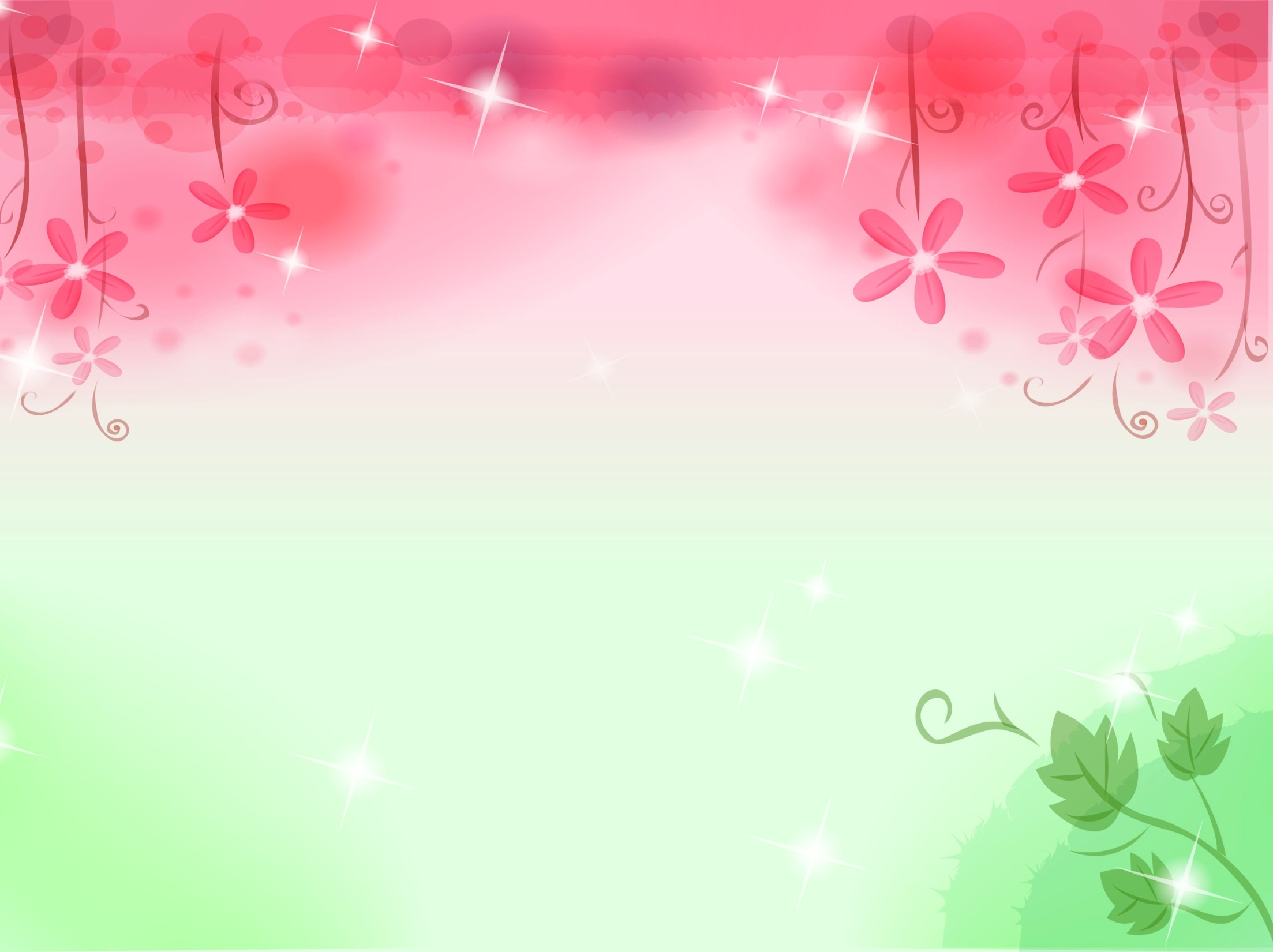 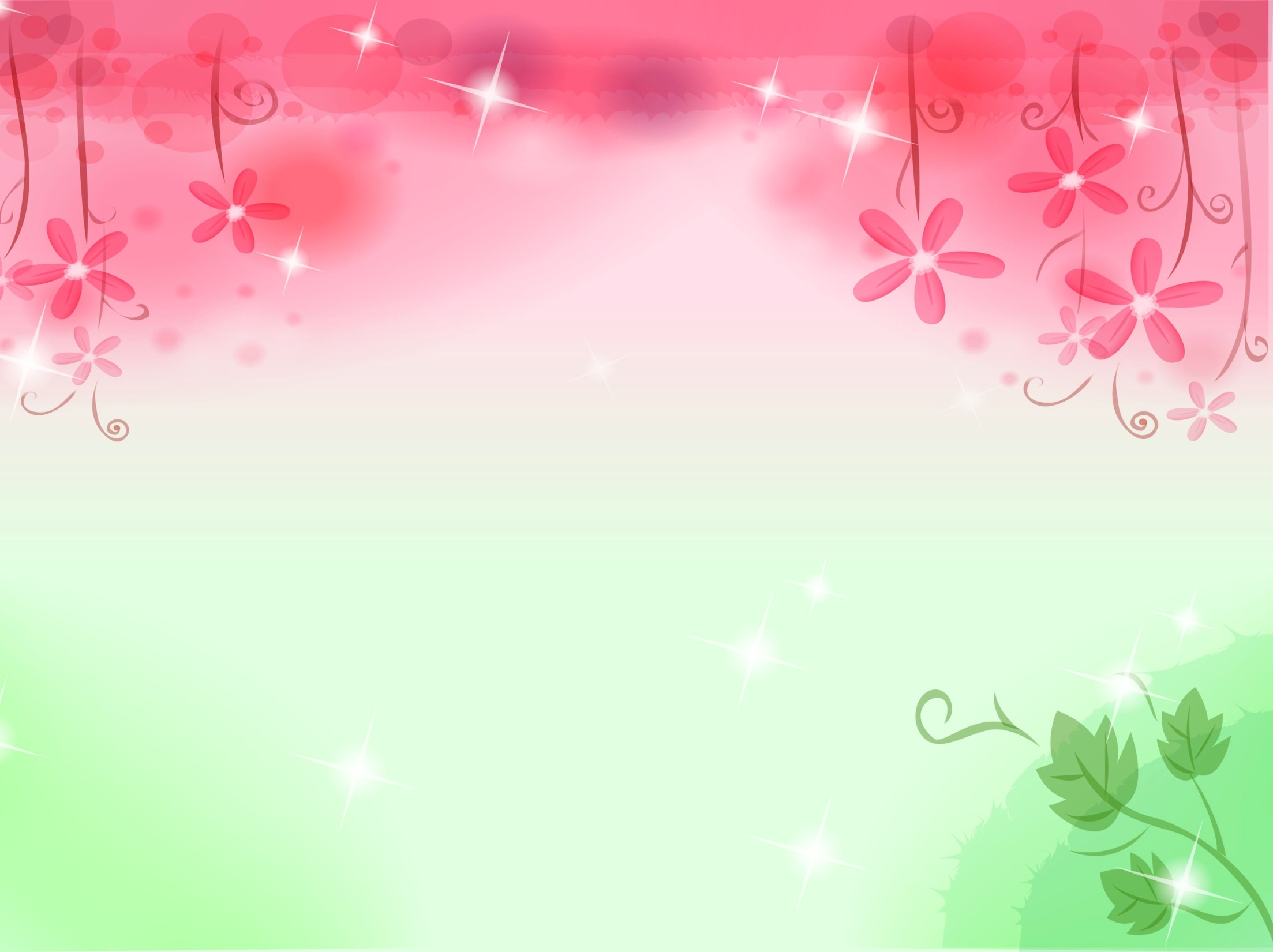 10. ПОЗИТИВНЫЕ РЕЗУЛЬТАТЫ РАБОТЫ С ВОСПИТАННИКАМИ
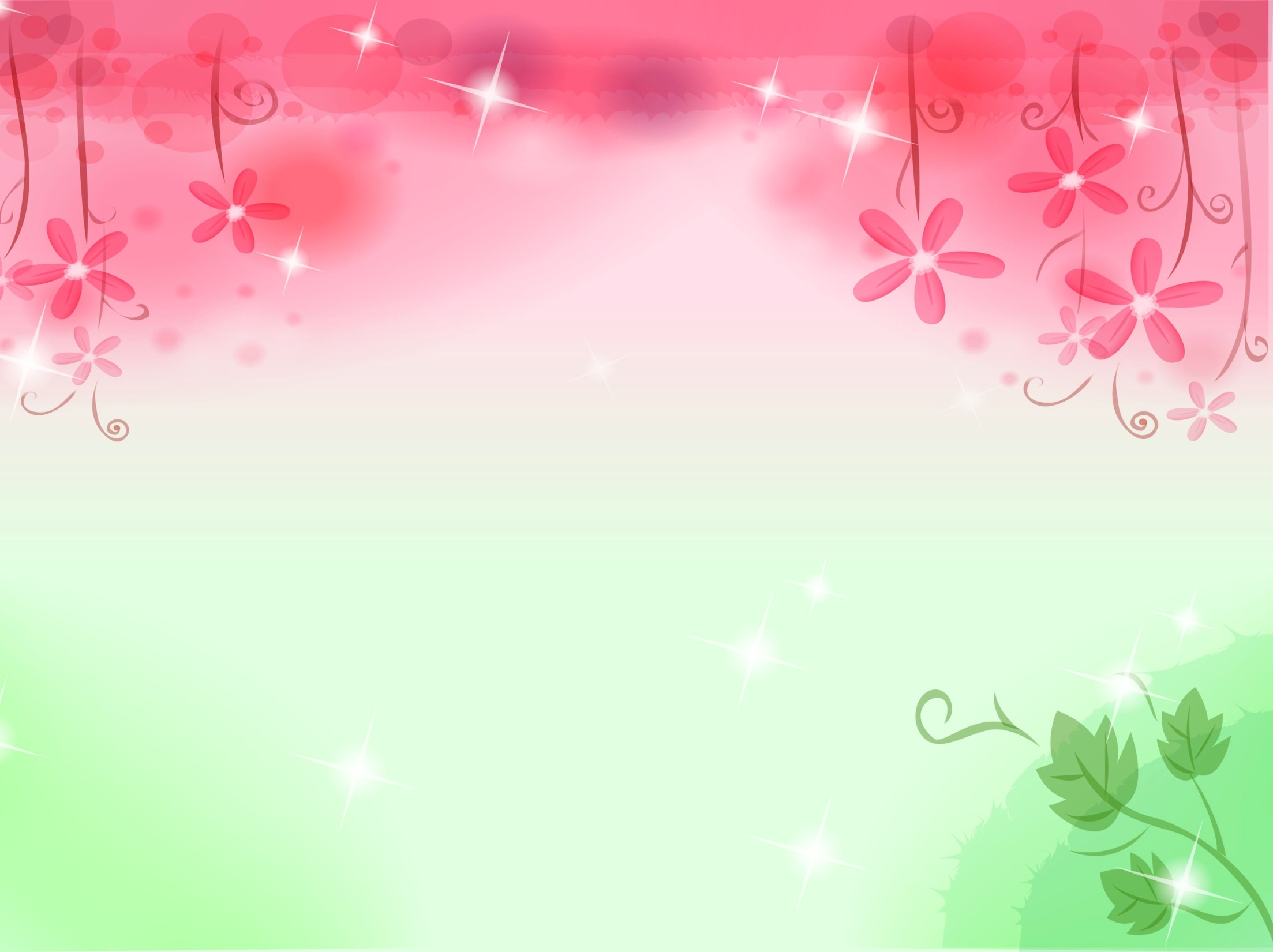 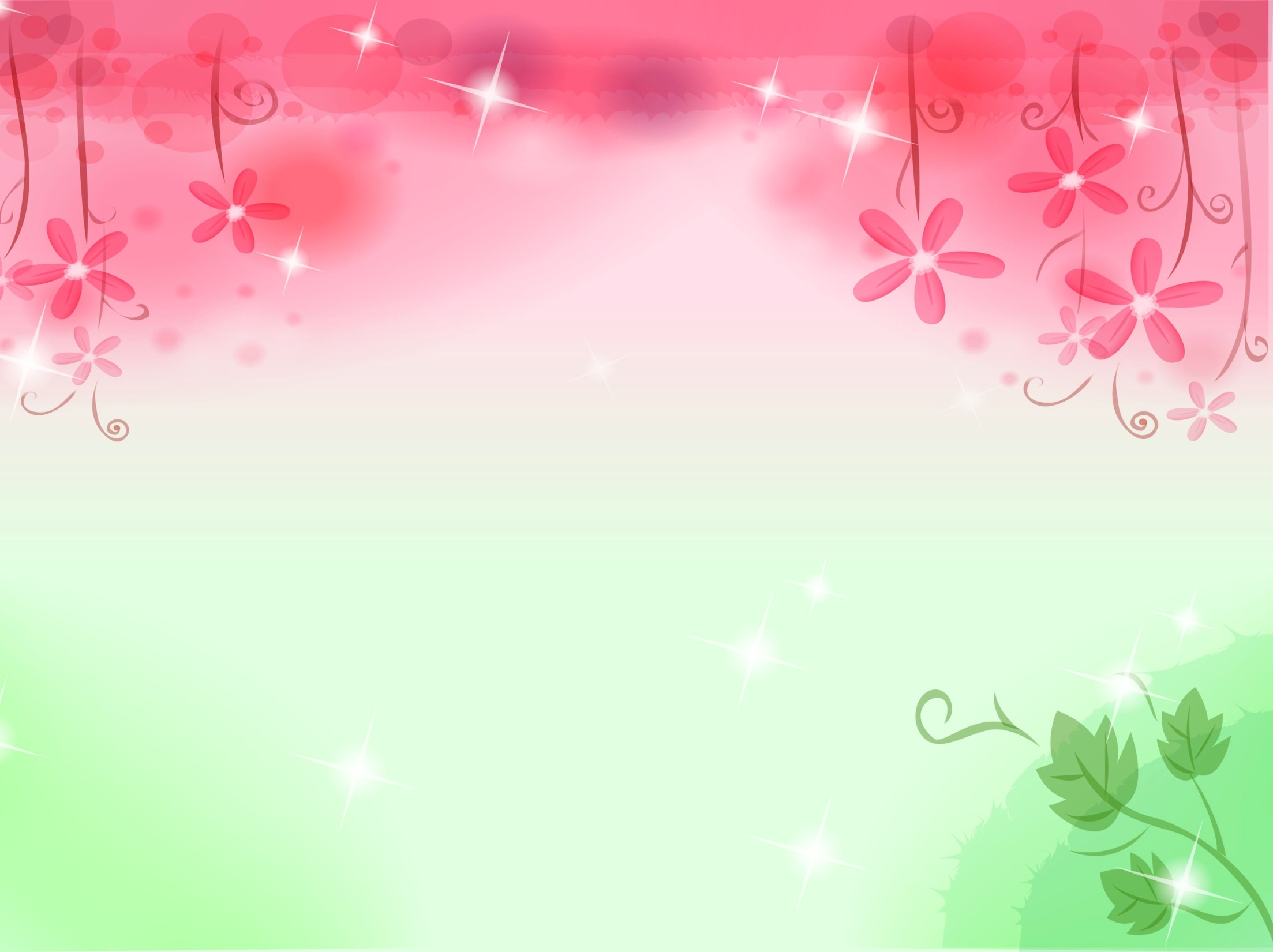 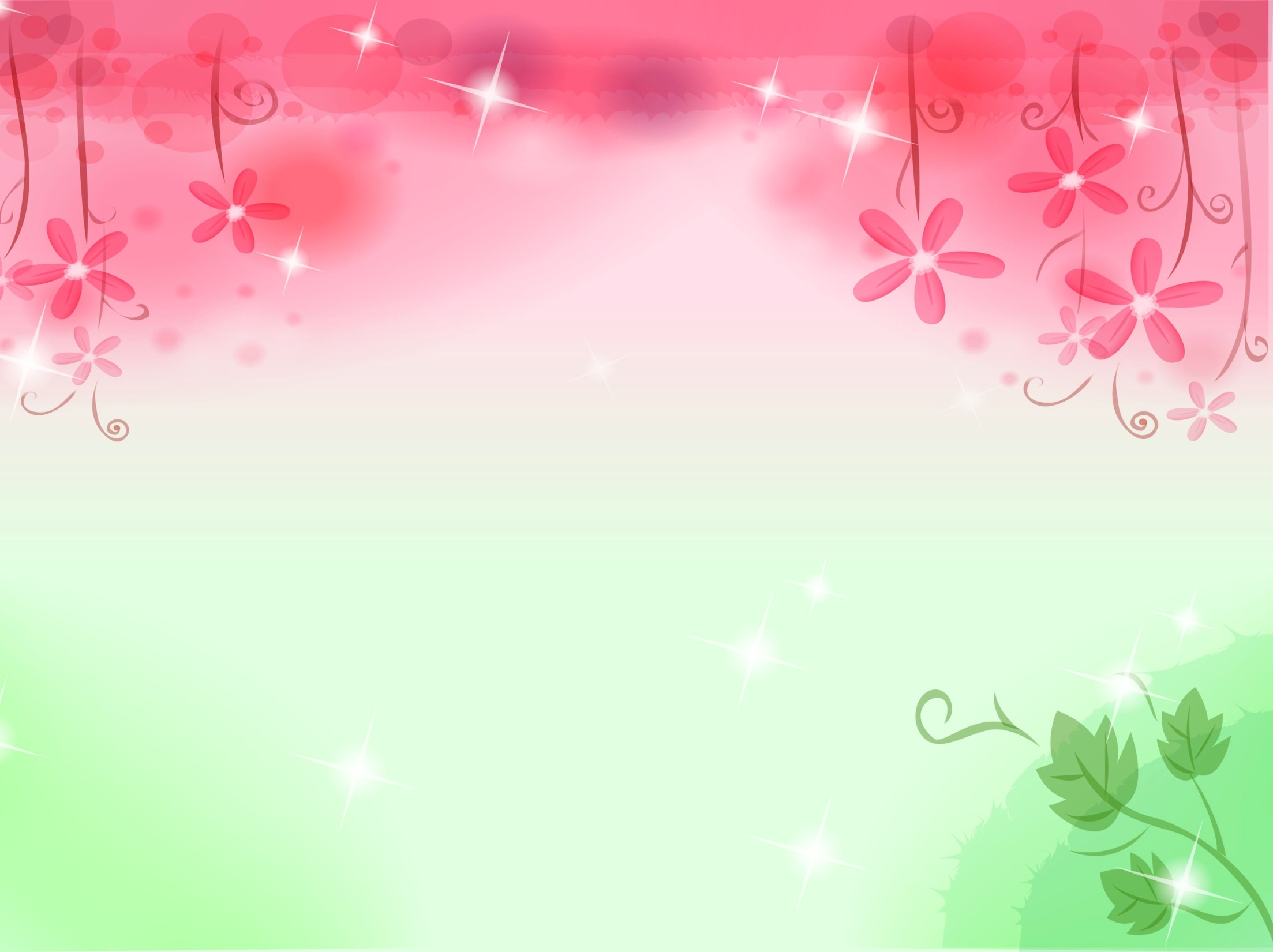 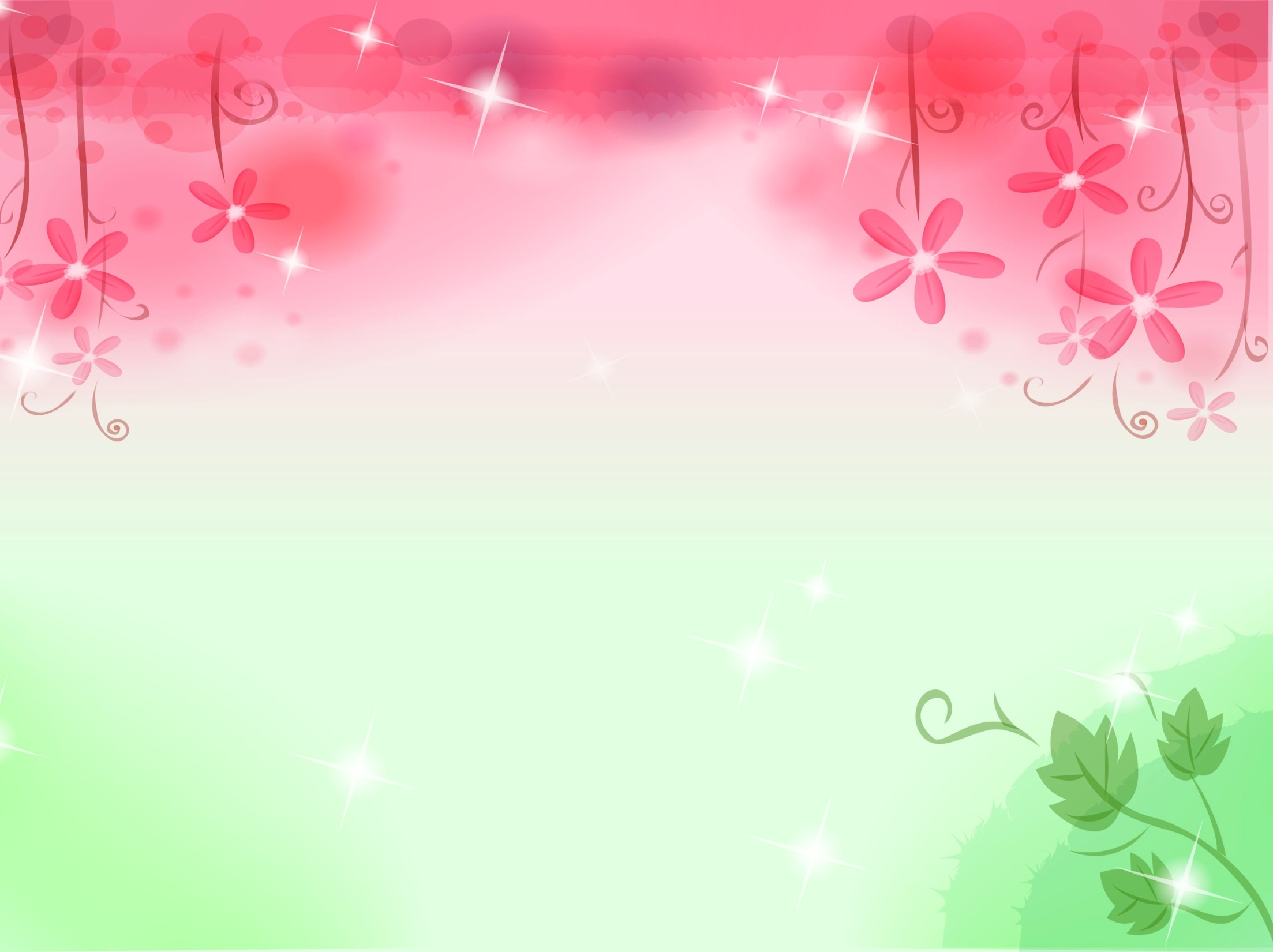 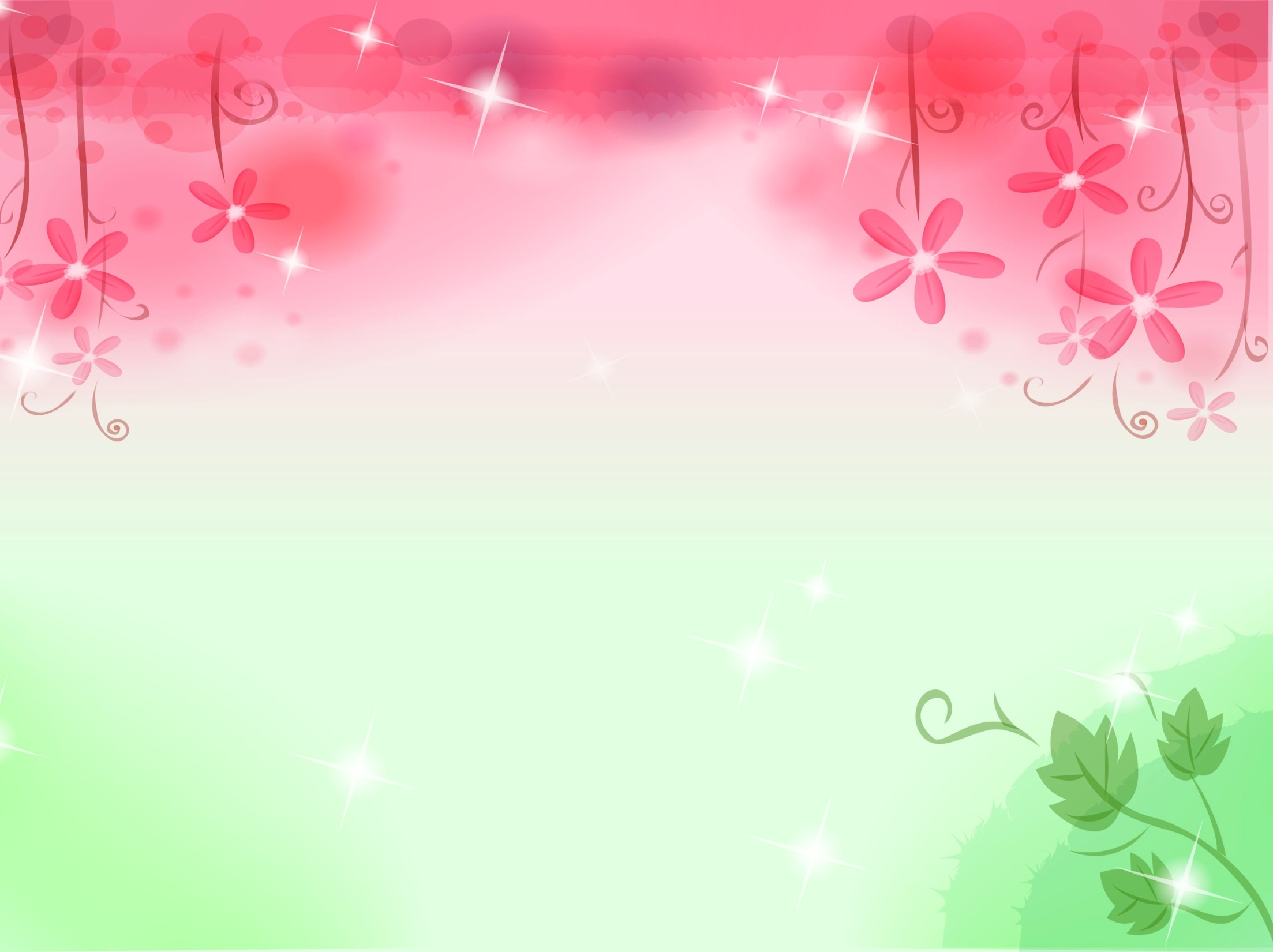 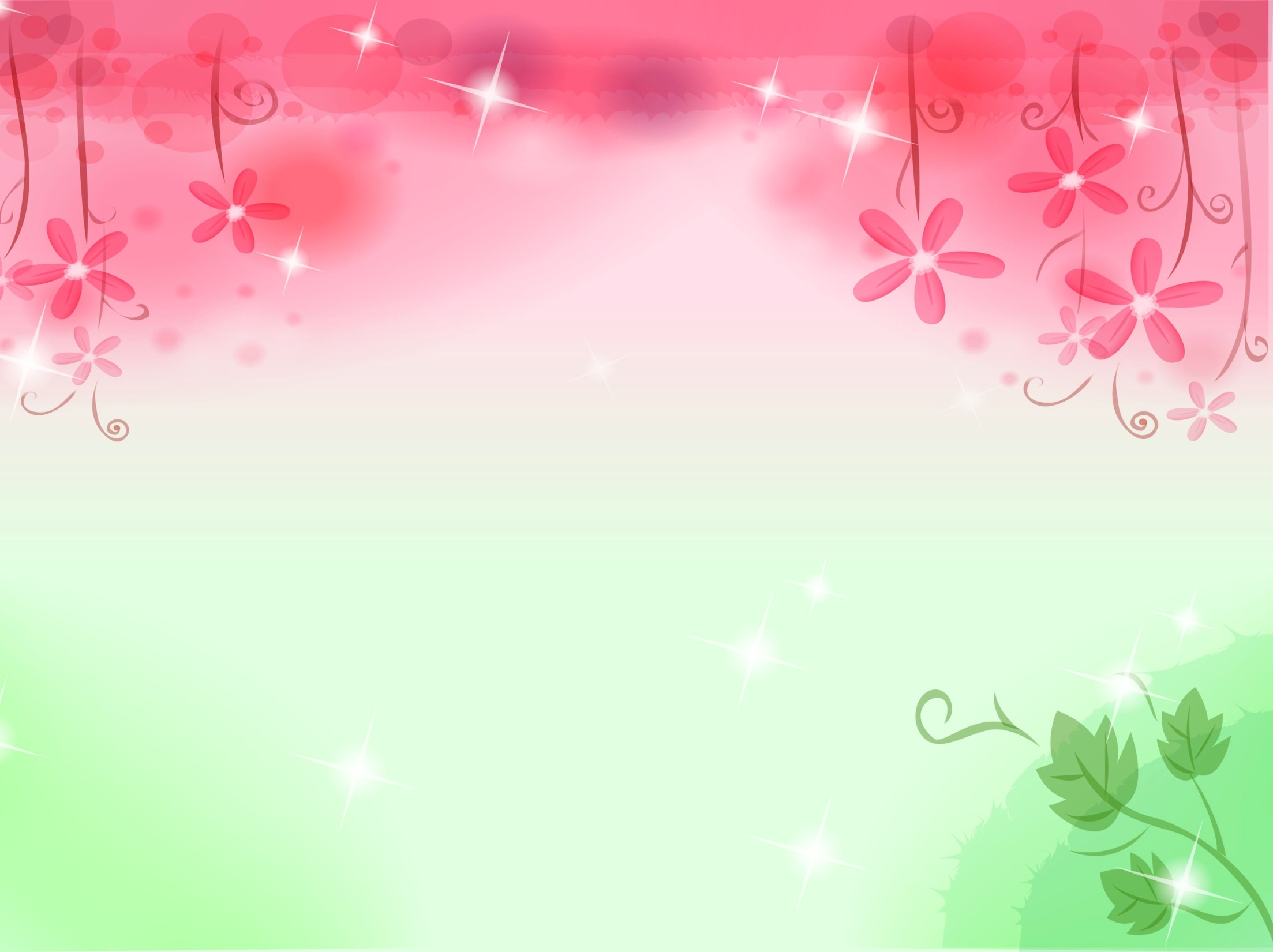 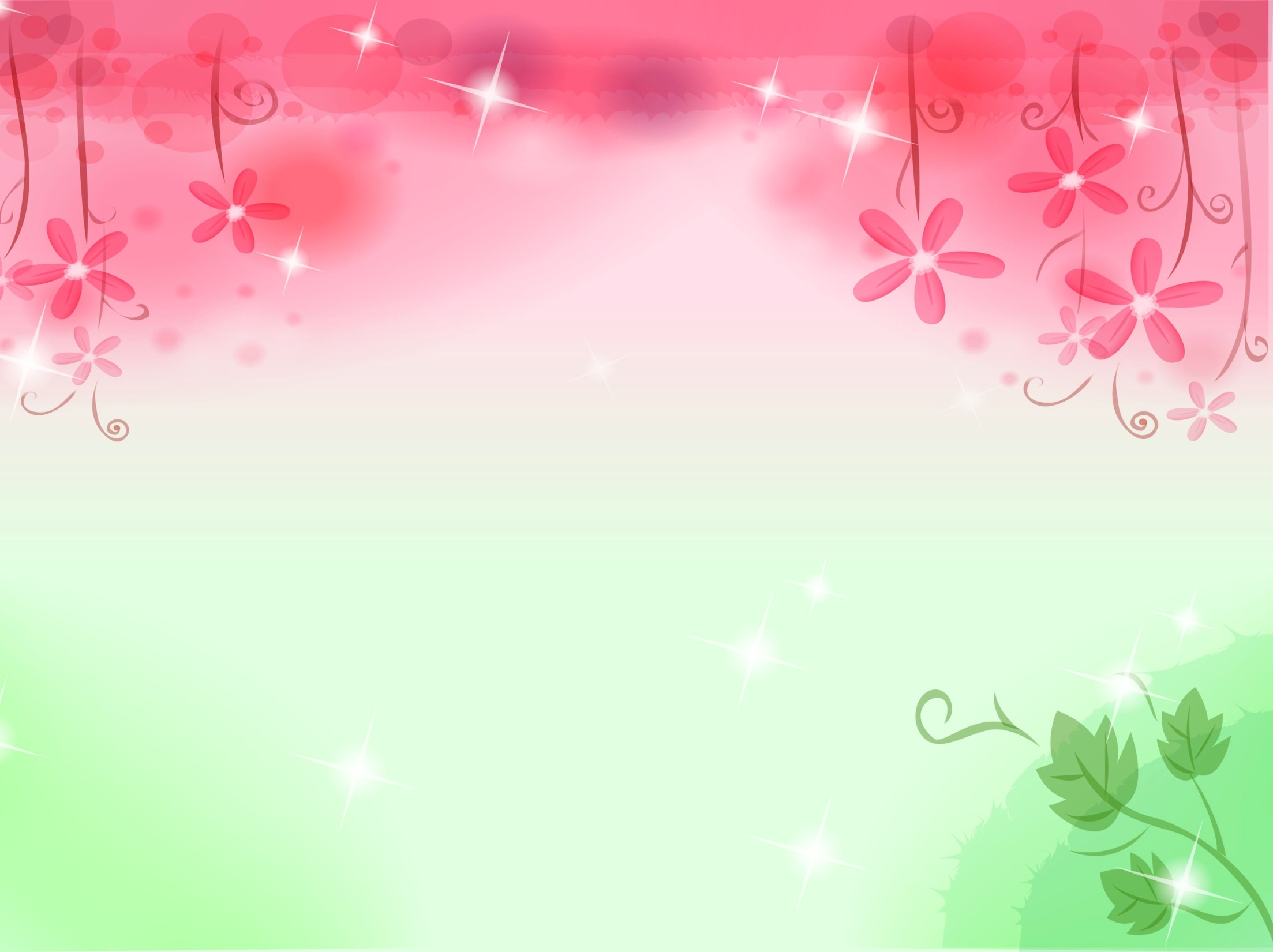 11. КАЧЕСТВО ВЗАИМОДЕЙСТВИЯ С РОДИТЕЛЯМИ
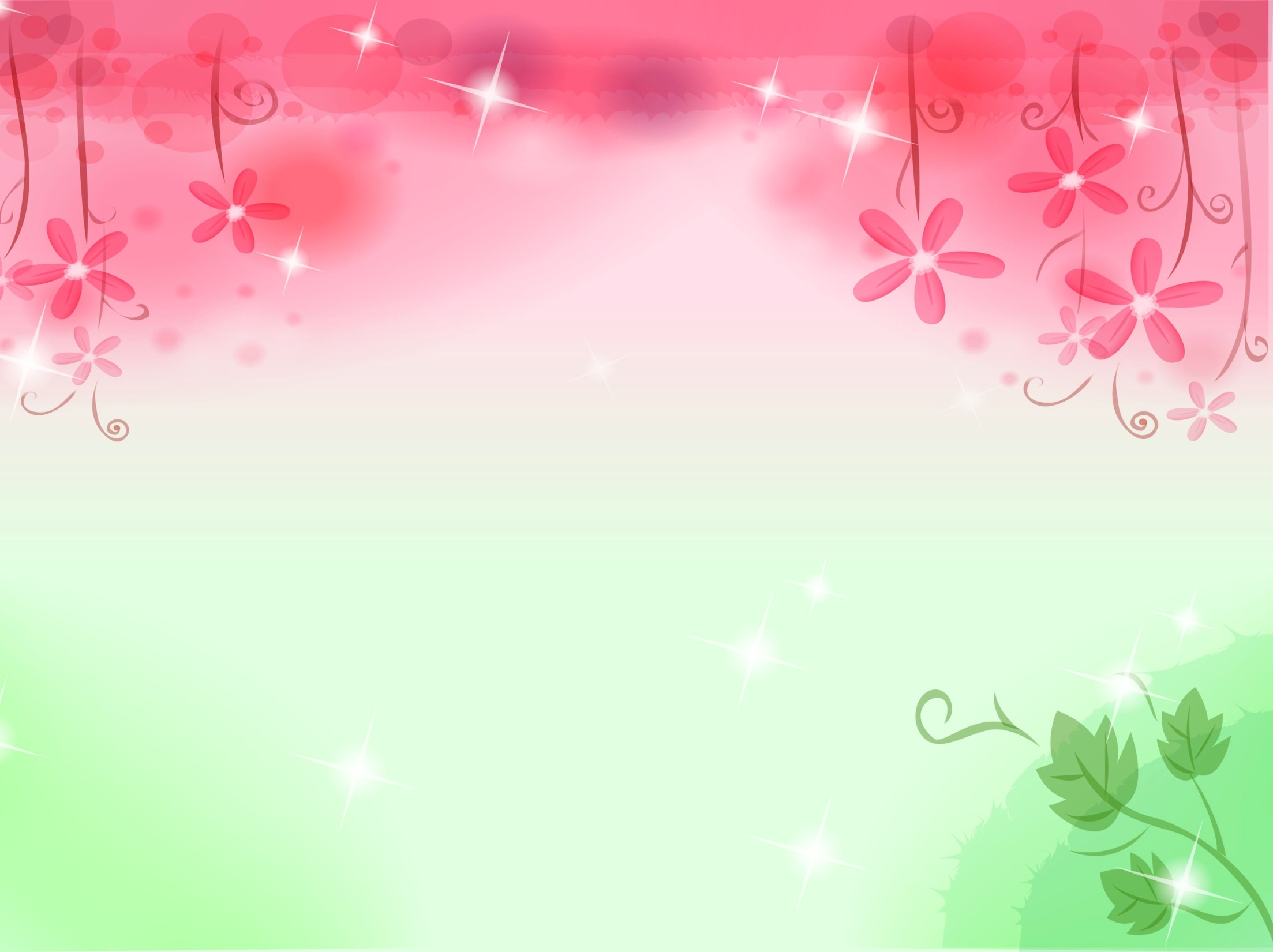 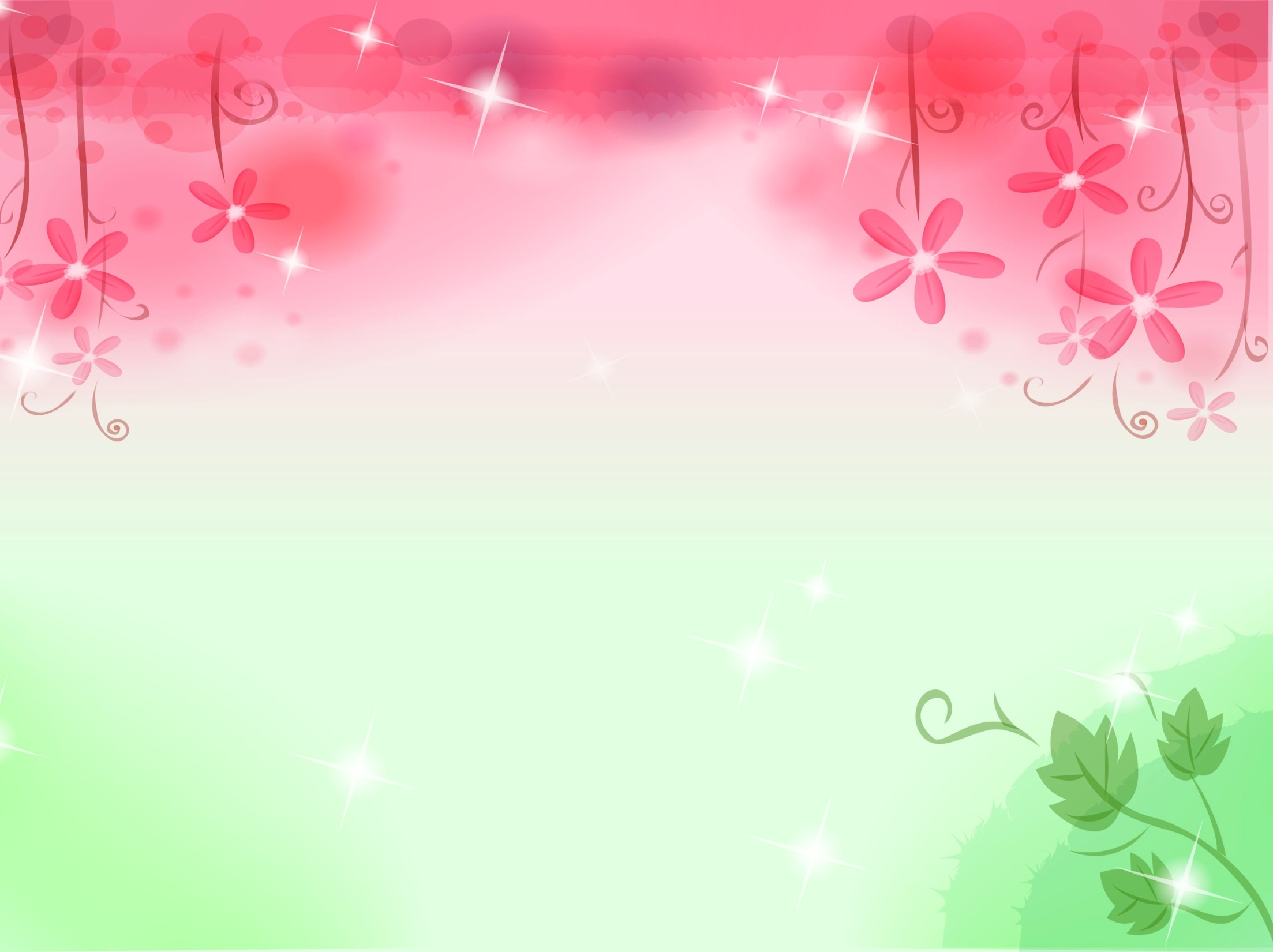 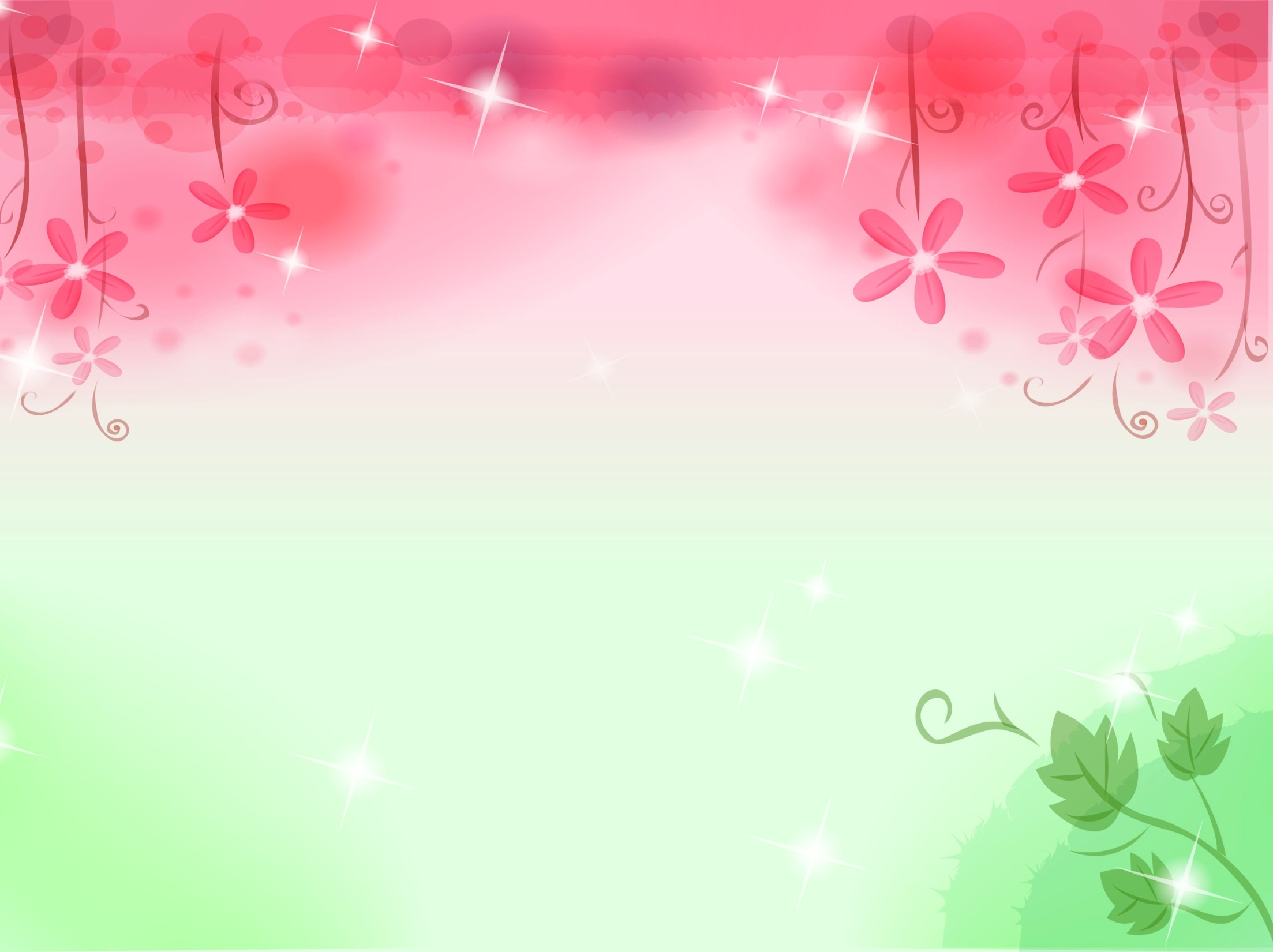 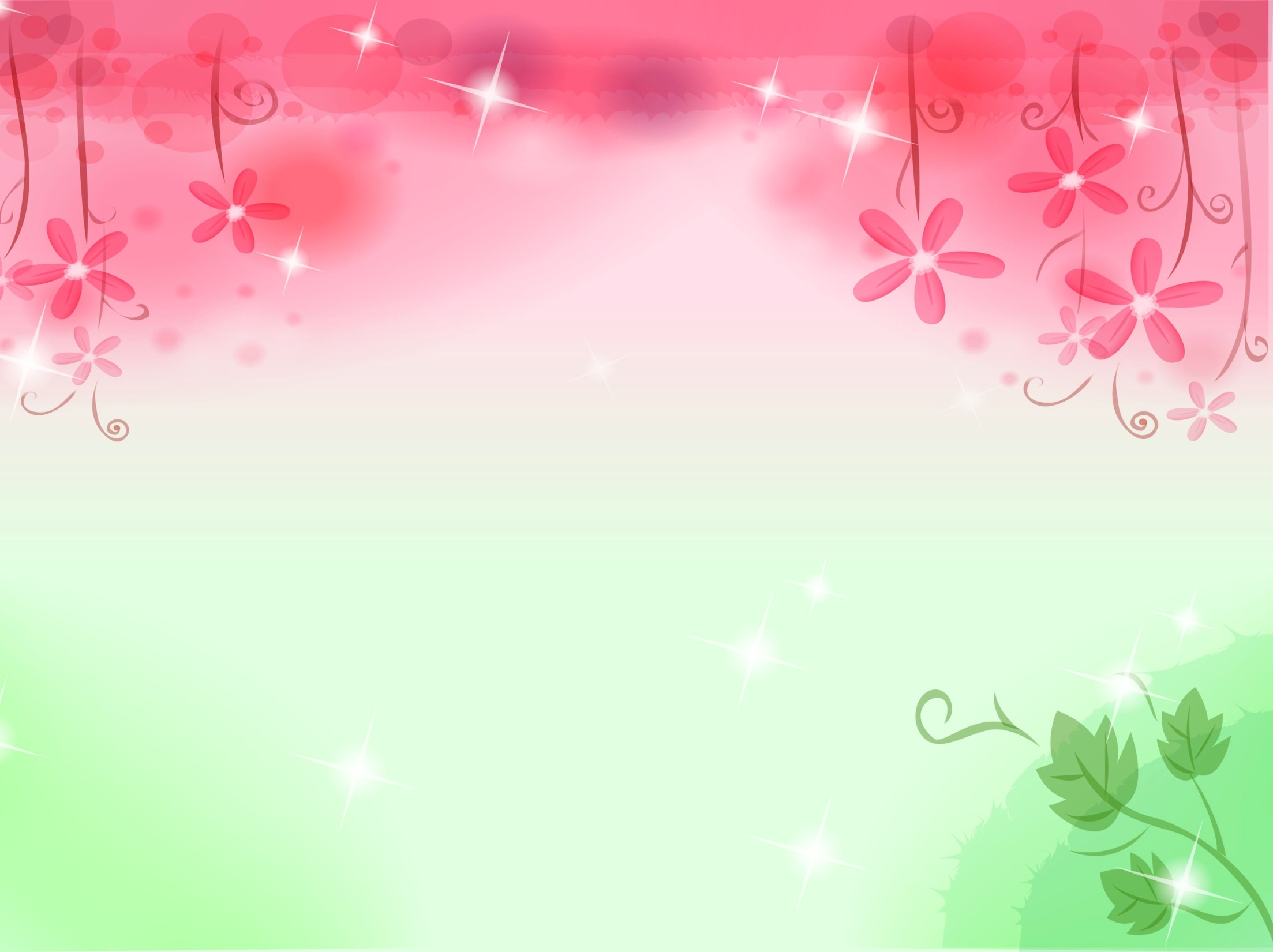 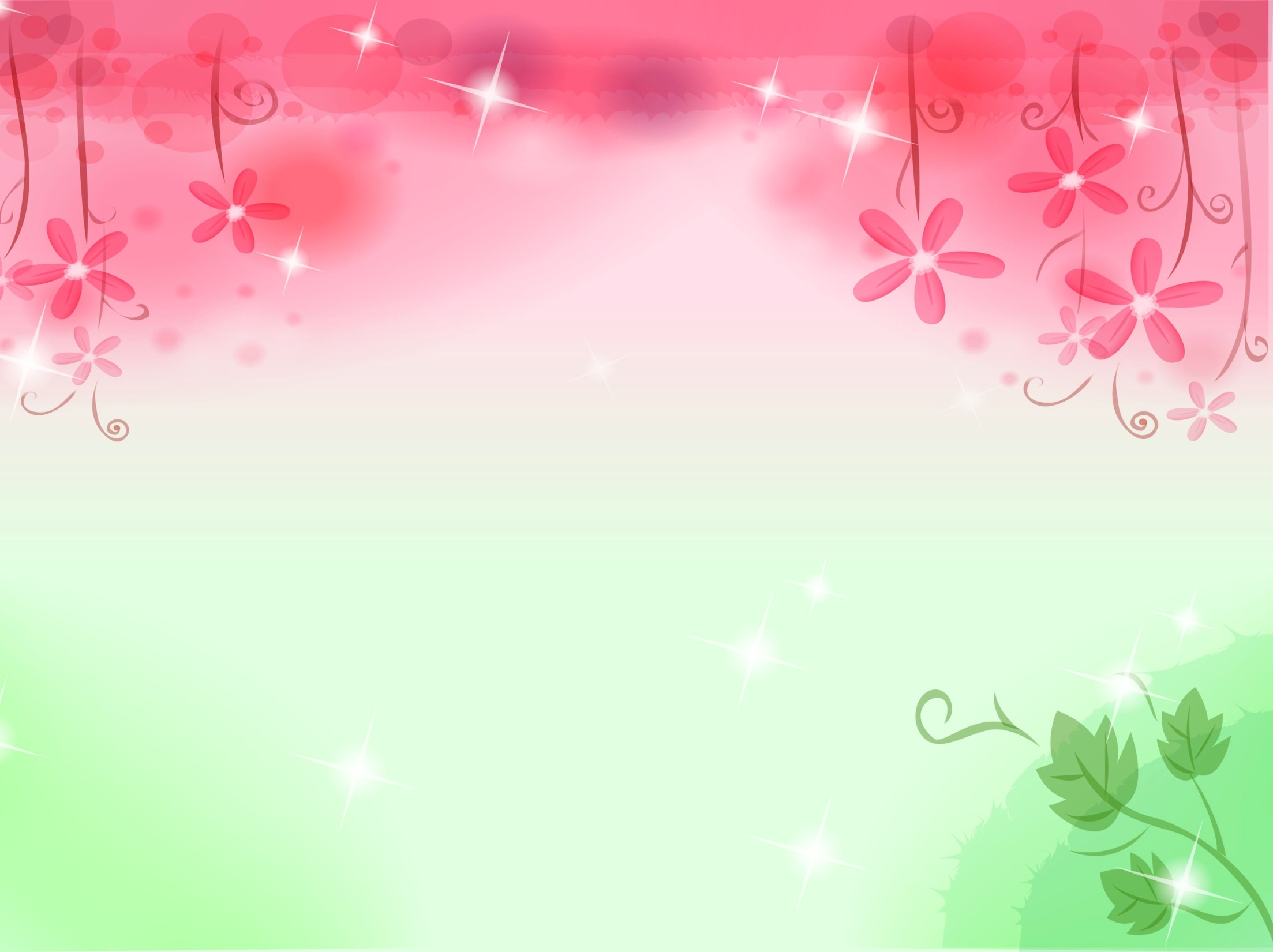 12. РАБОТА С ДЕТЬМИ ИЗ СОЦИАЛЬНО-НЕБЛАГОПОЛУЧНЫХ СЕМЕЙ
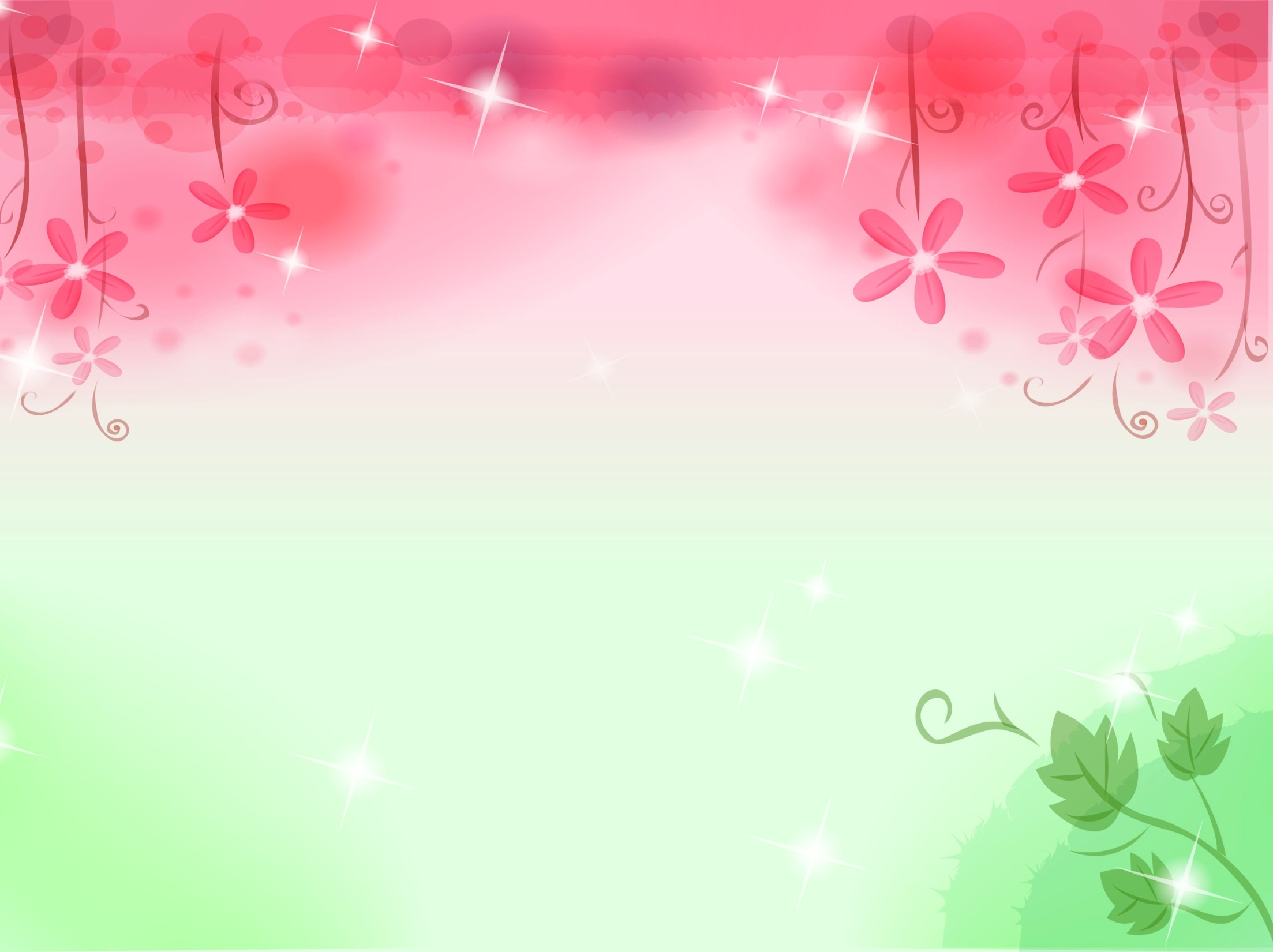 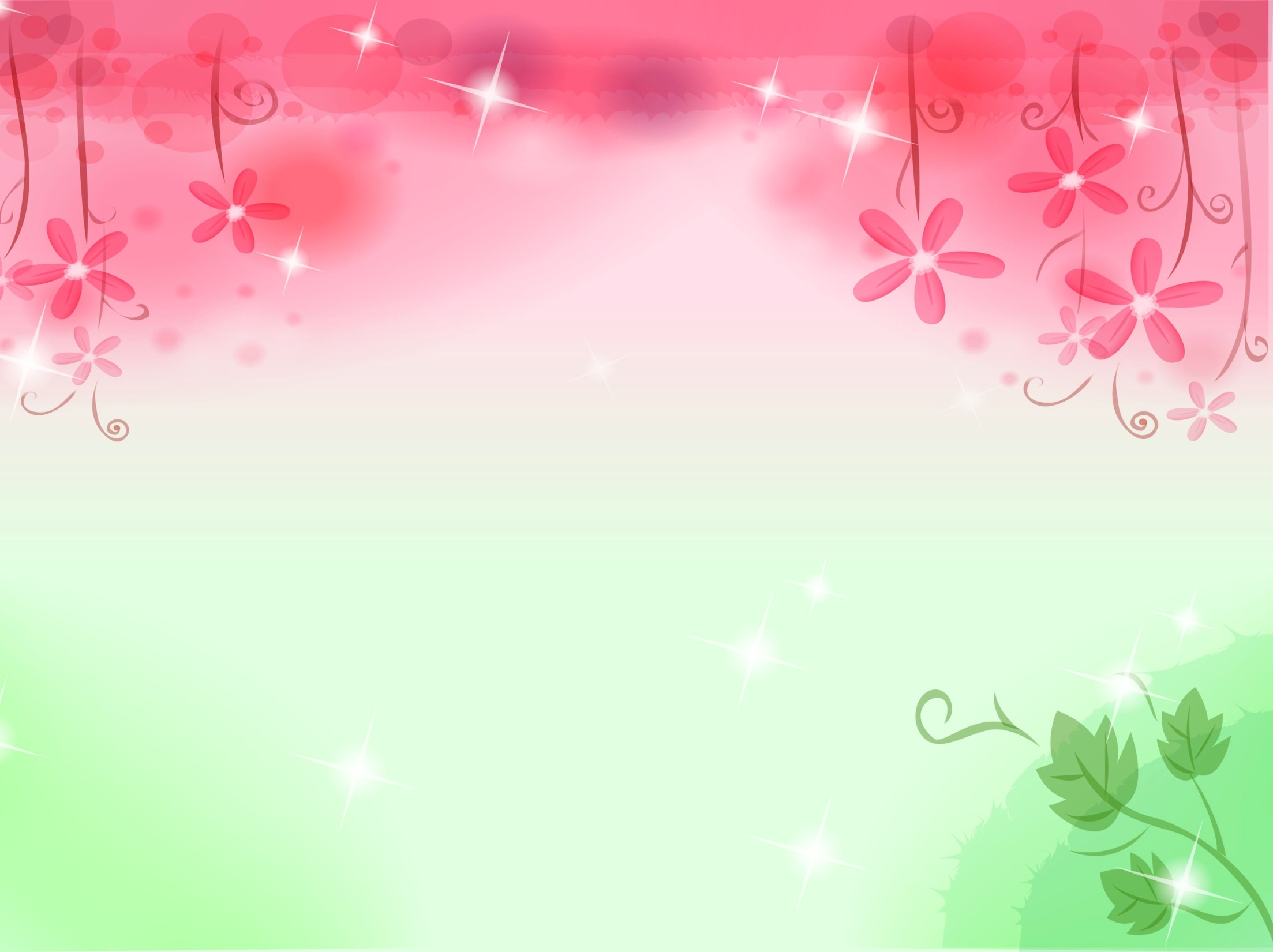 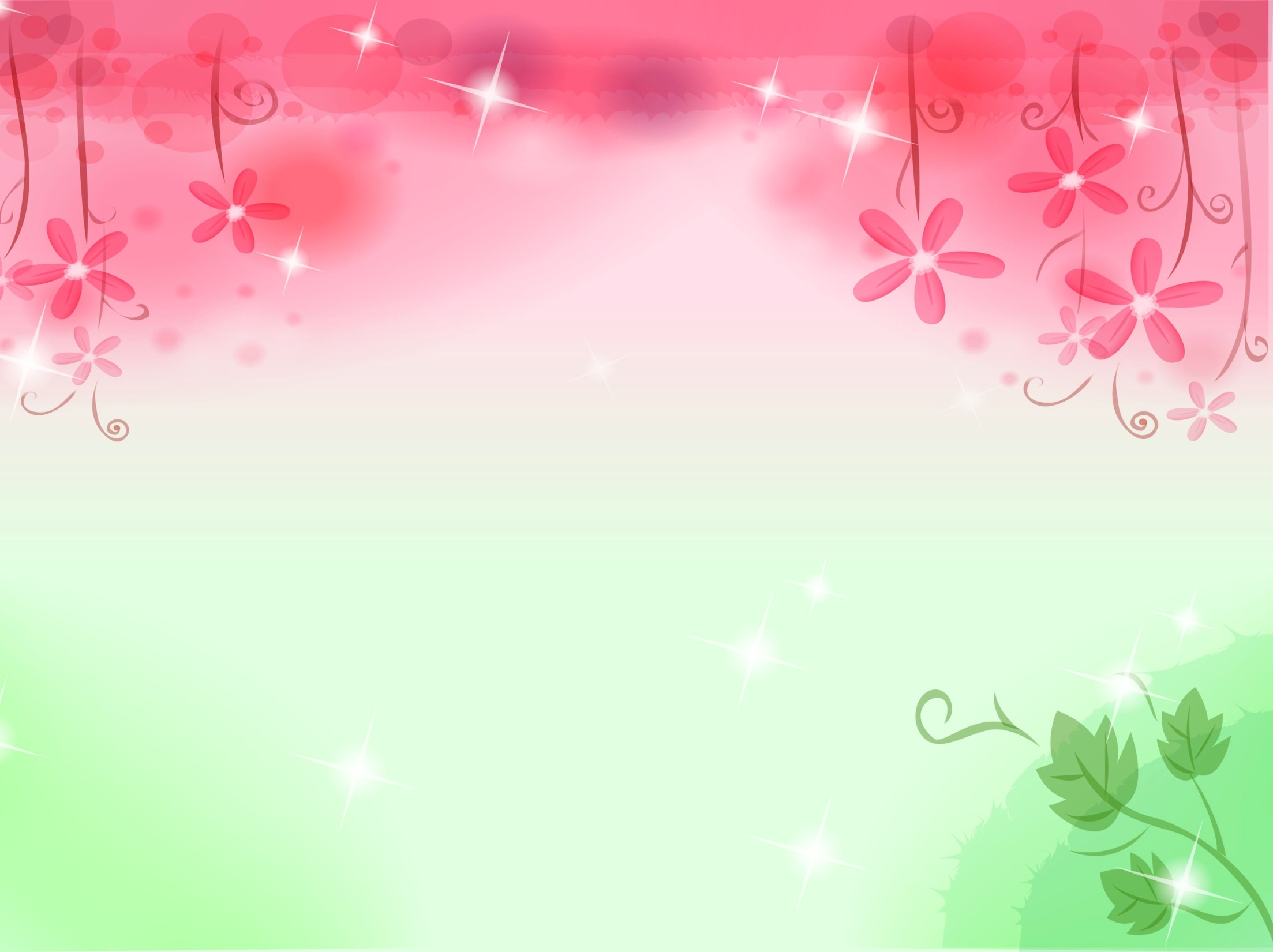 13. УЧАСТИЕ ПЕДАГОГА В ПРОФЕССИОНАЛЬНЫХ КОНКУРСАХ
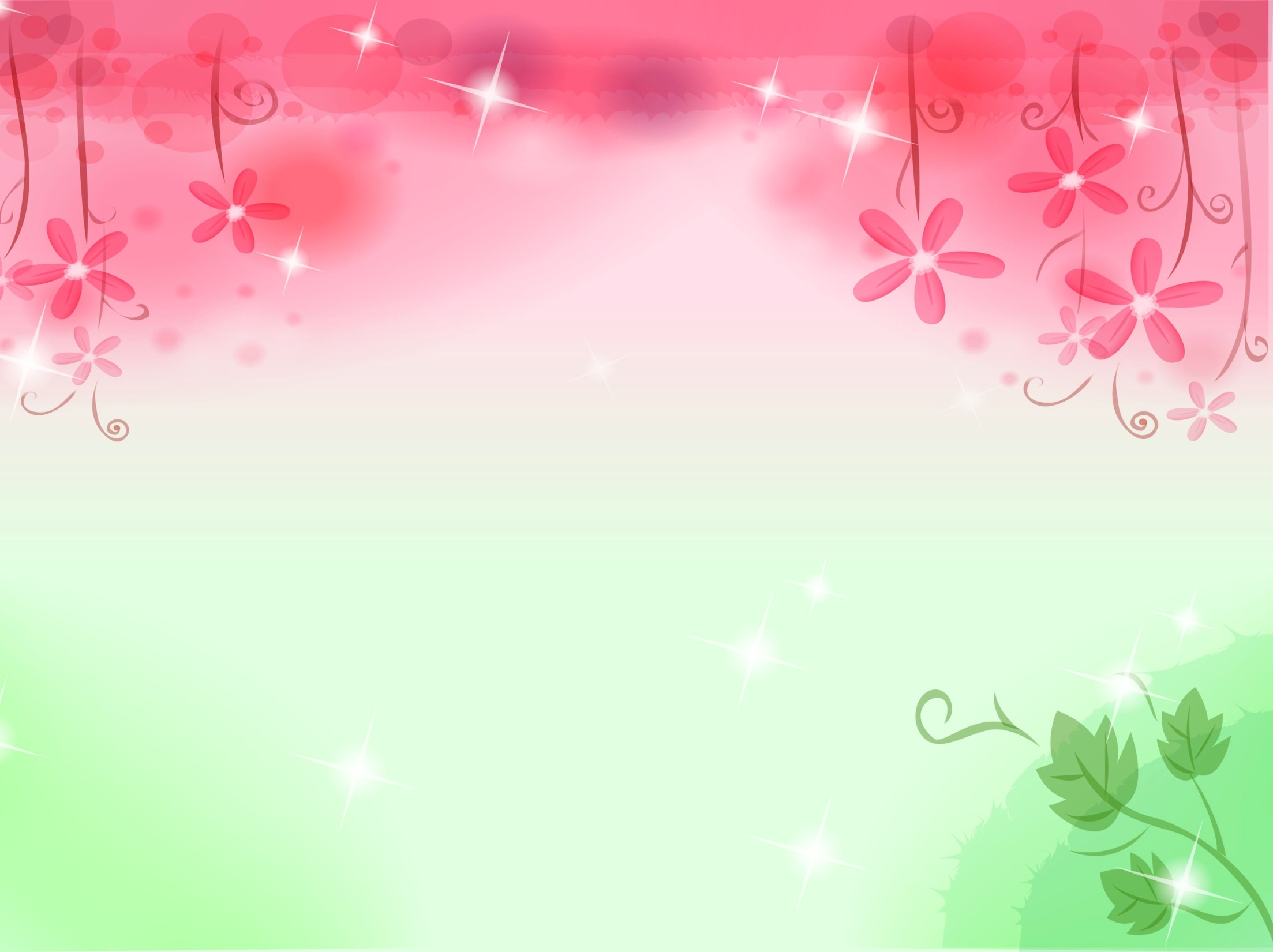 ПОБЕДЫ И ПРИЗОВЫЕ МЕСТА В КОНКУРСАХ НА ПОРТАЛАХ СЕТИ ИНТЕРНЕТ
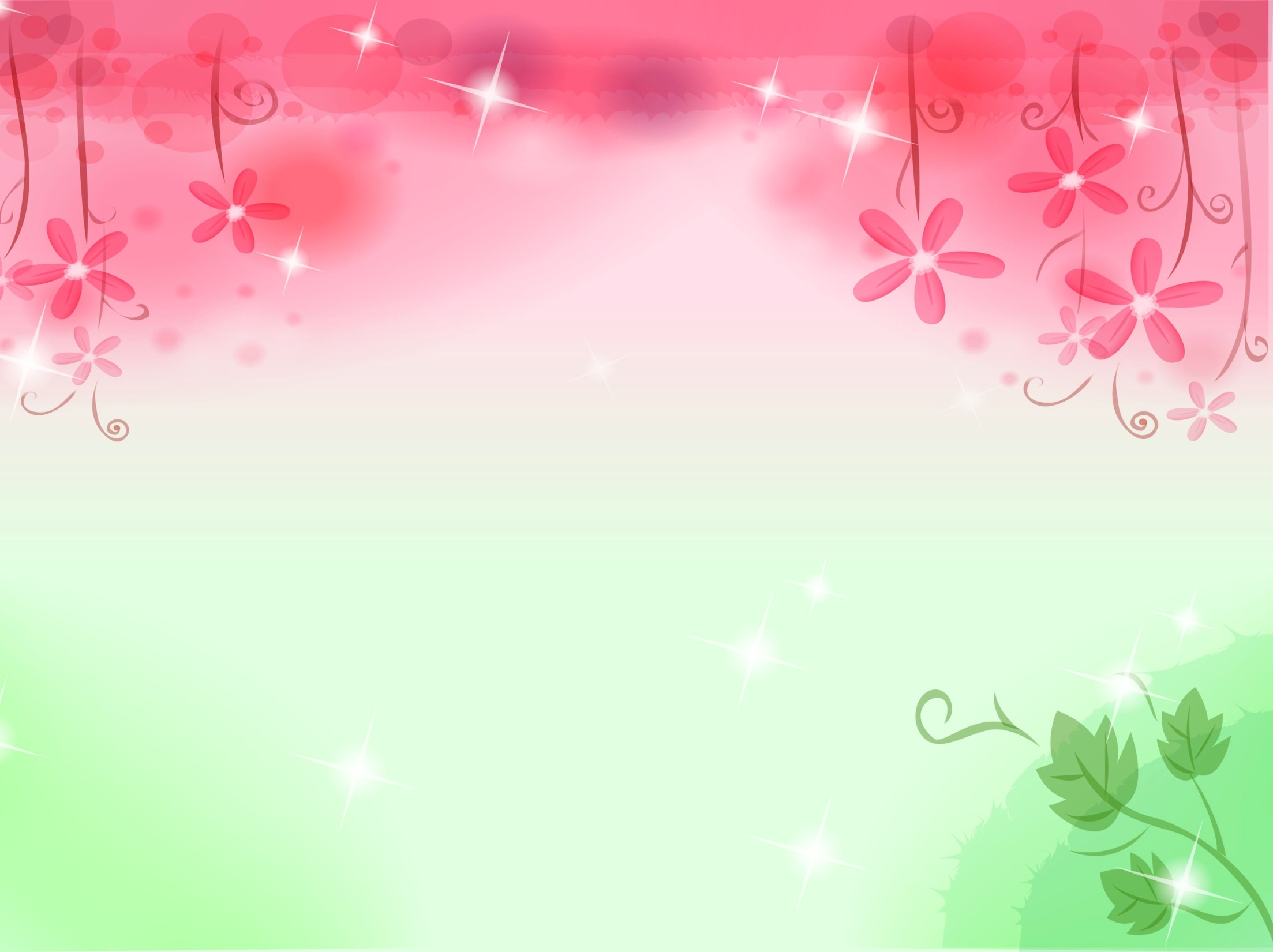 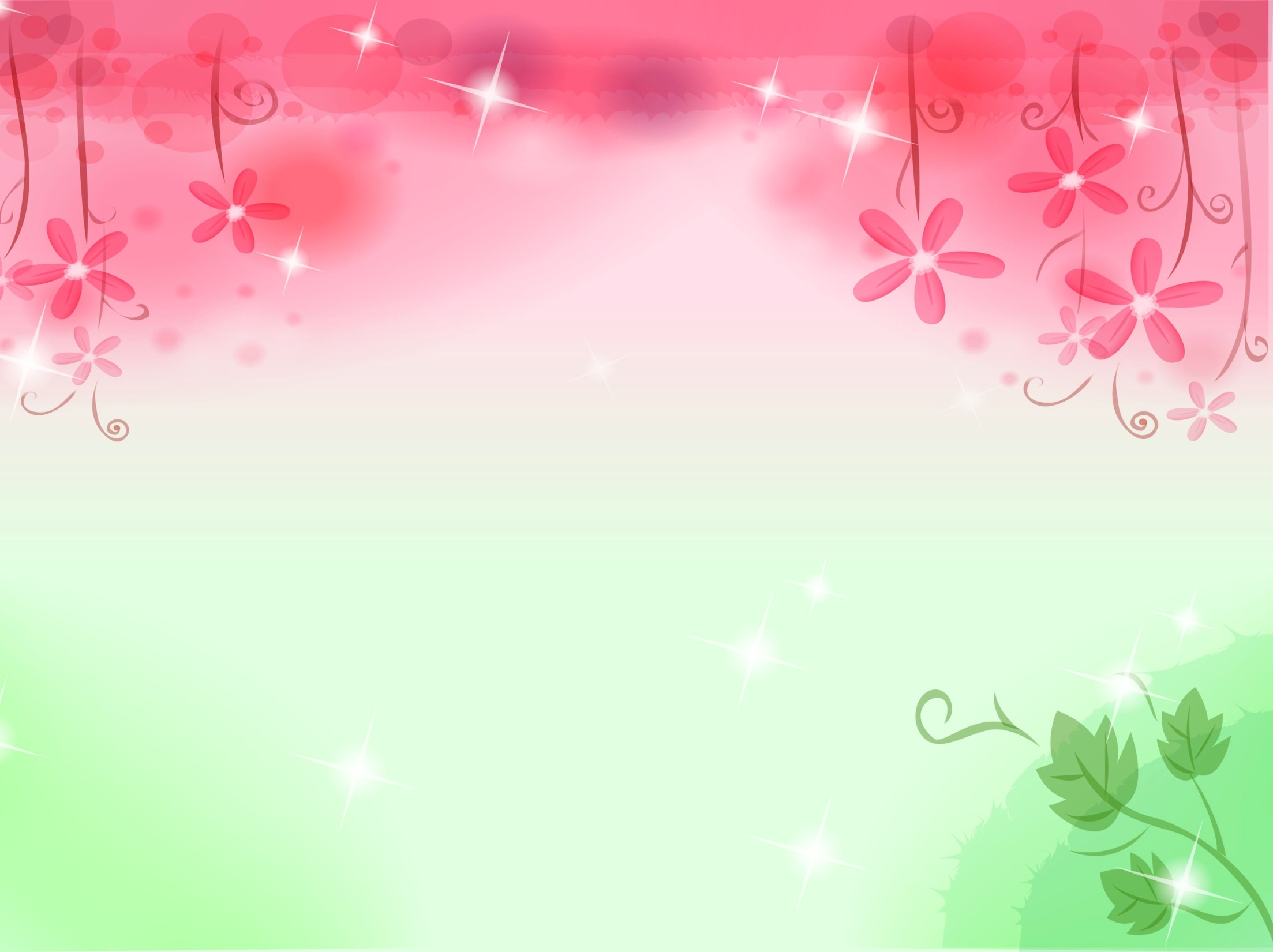 УЧАСТИЕ В ОЧНЫХ МУНИЦИПАЛЬНЫХ КОНКУРСАХ
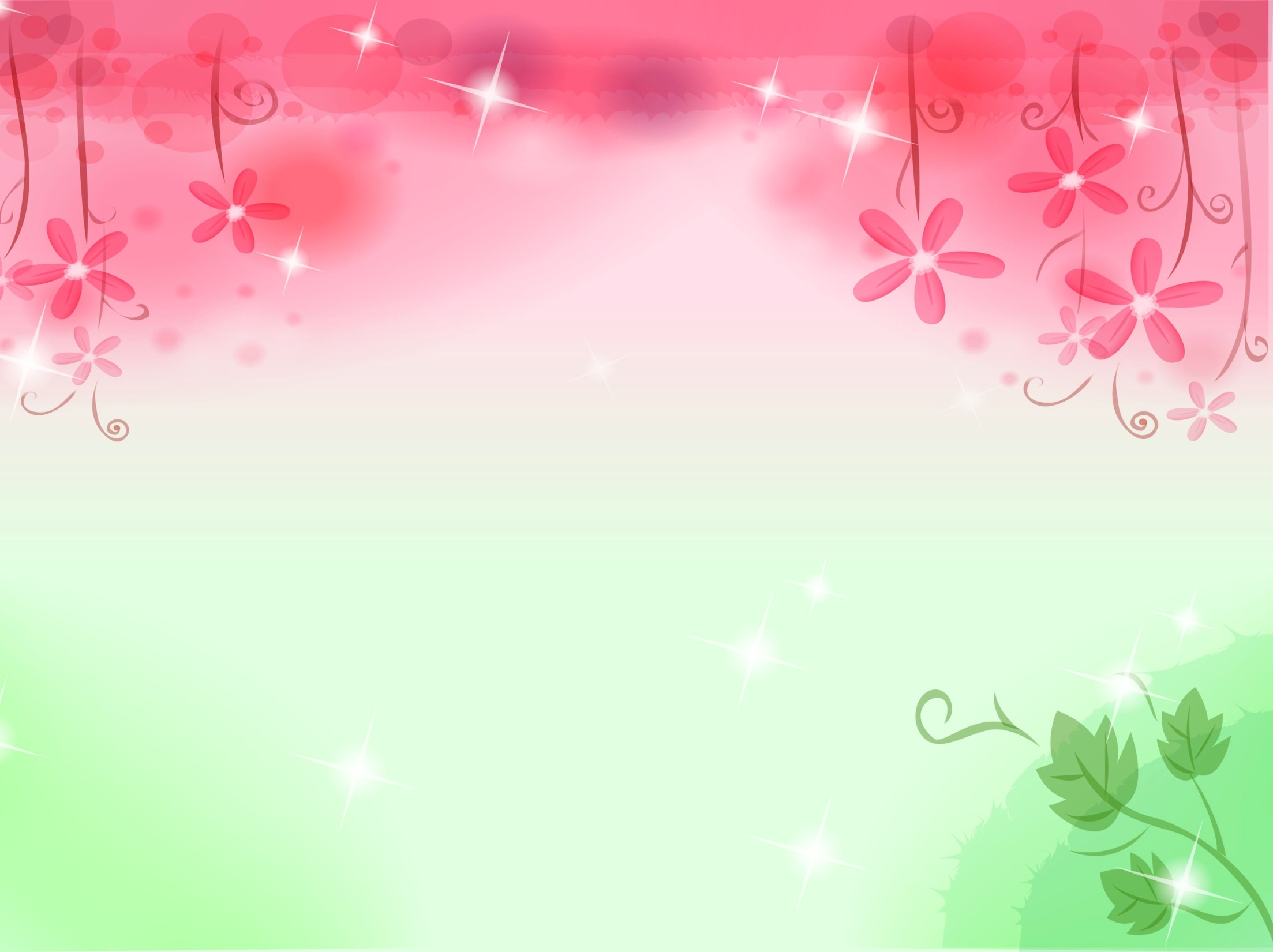 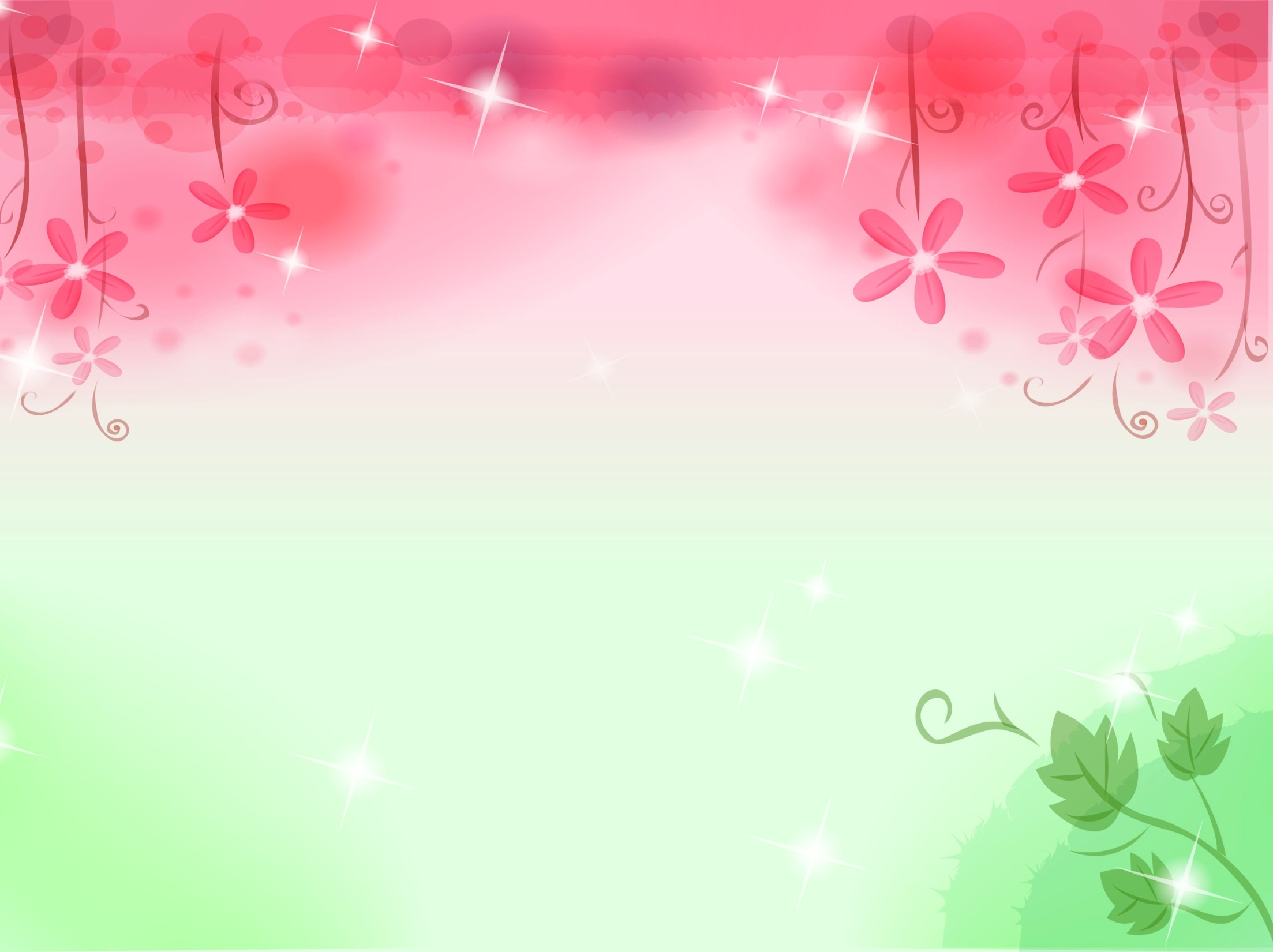 ПОБЕДЫ И ПРИЗОВЫЕ МЕСТА В ОЧНЫХ МУНИЦИПАЛЬНЫХ КОНКУРСАХ
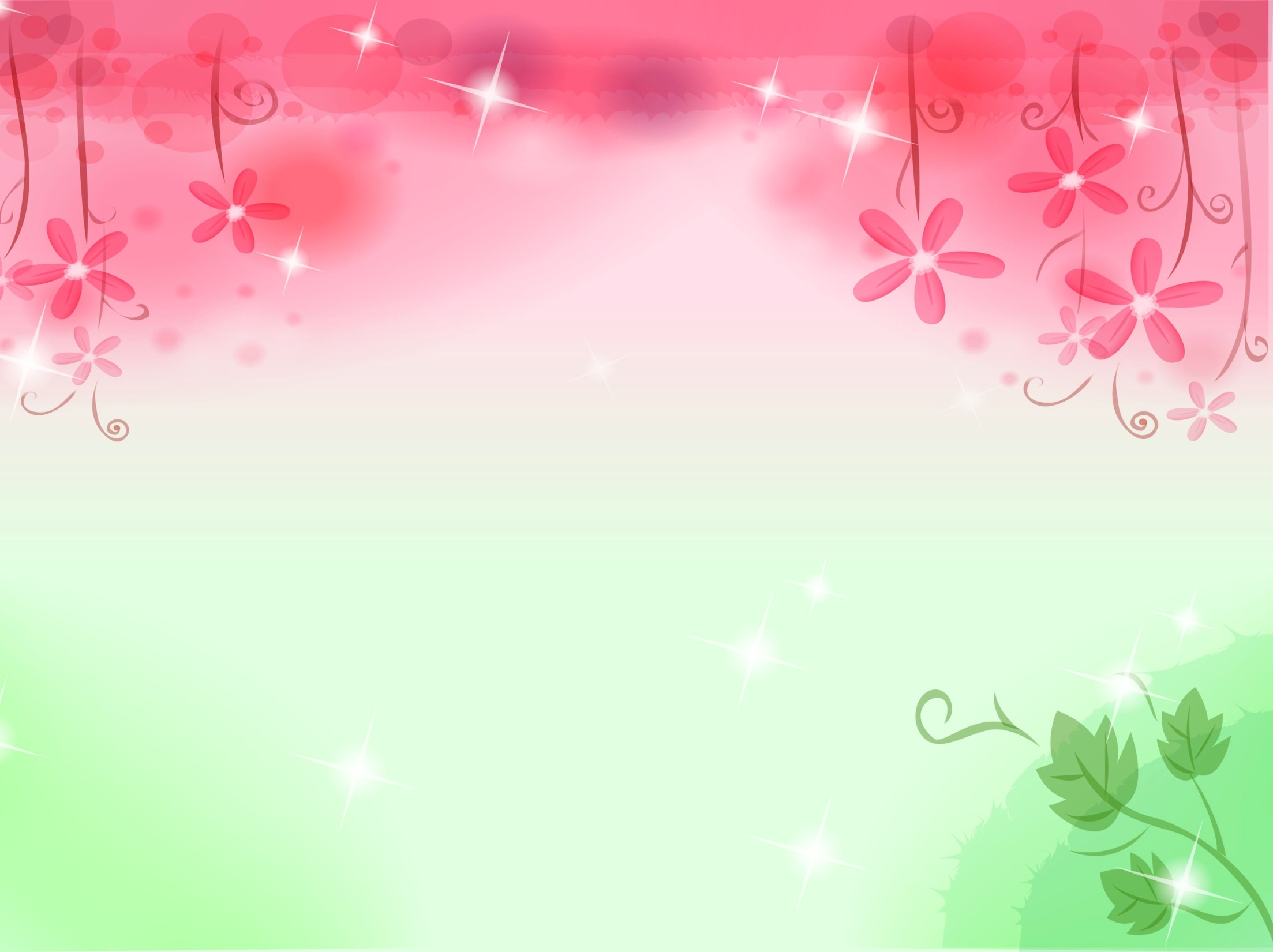 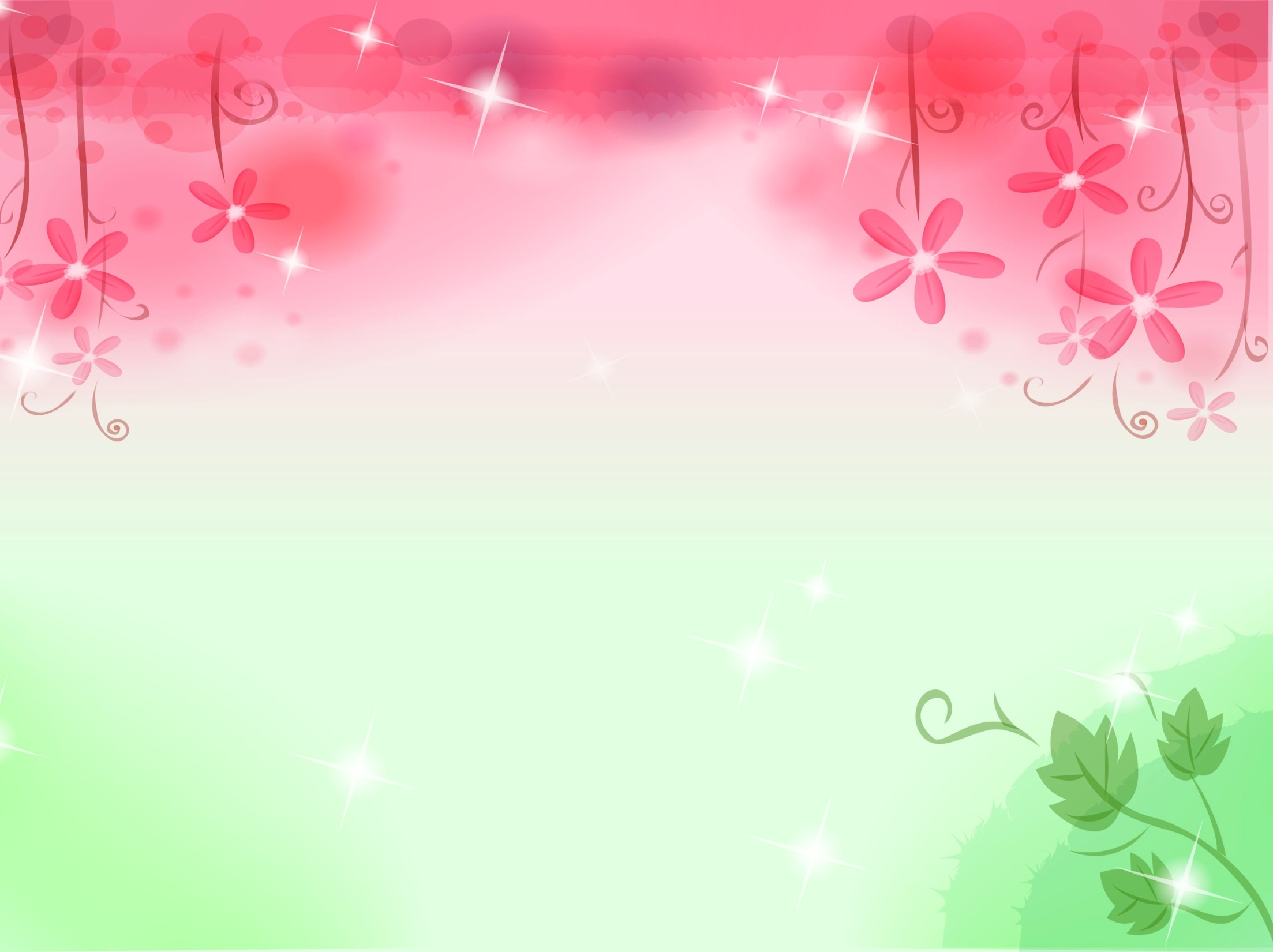 14. НАГРАДЫ И ПООЩРЕНИЯ
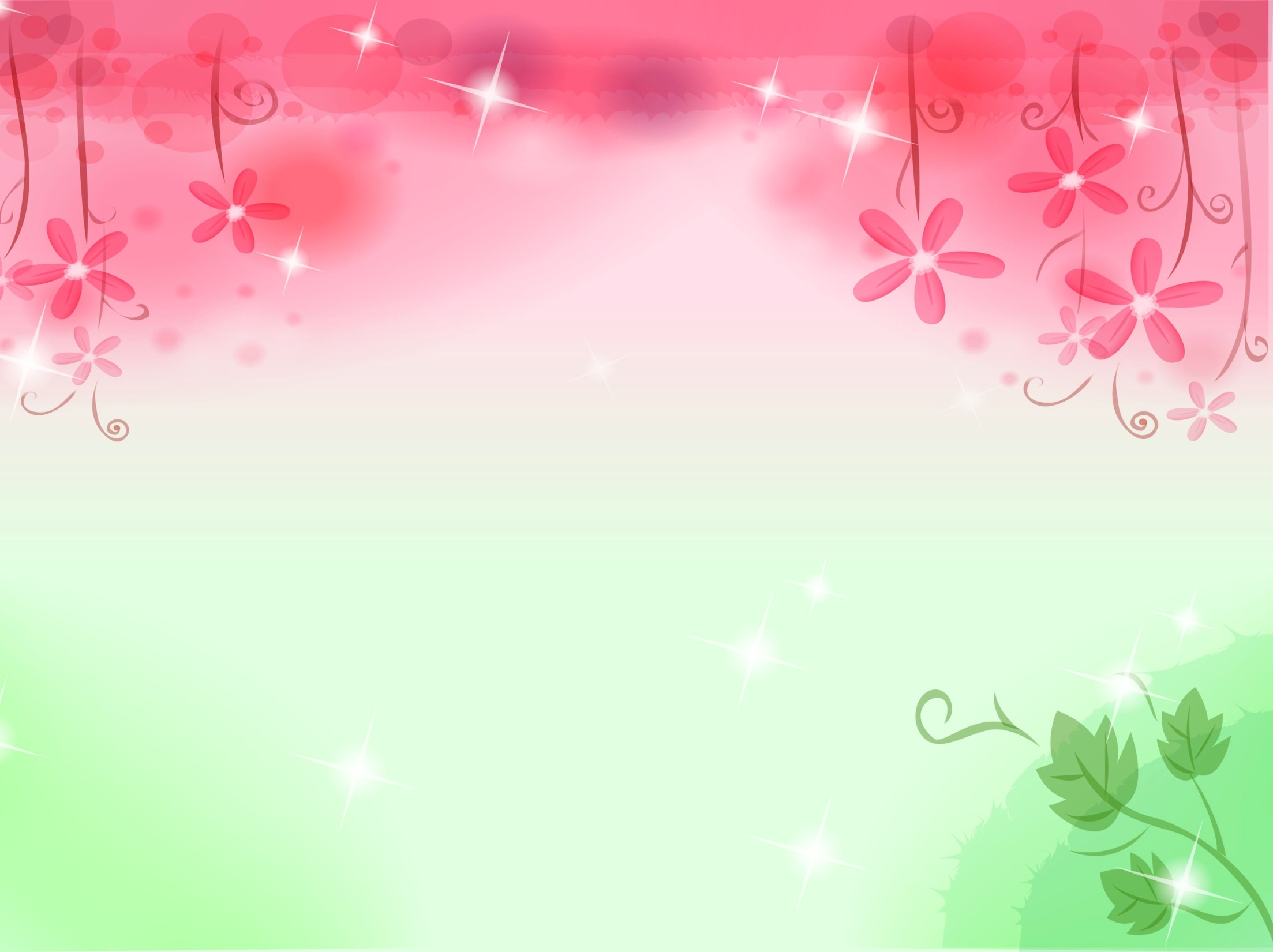 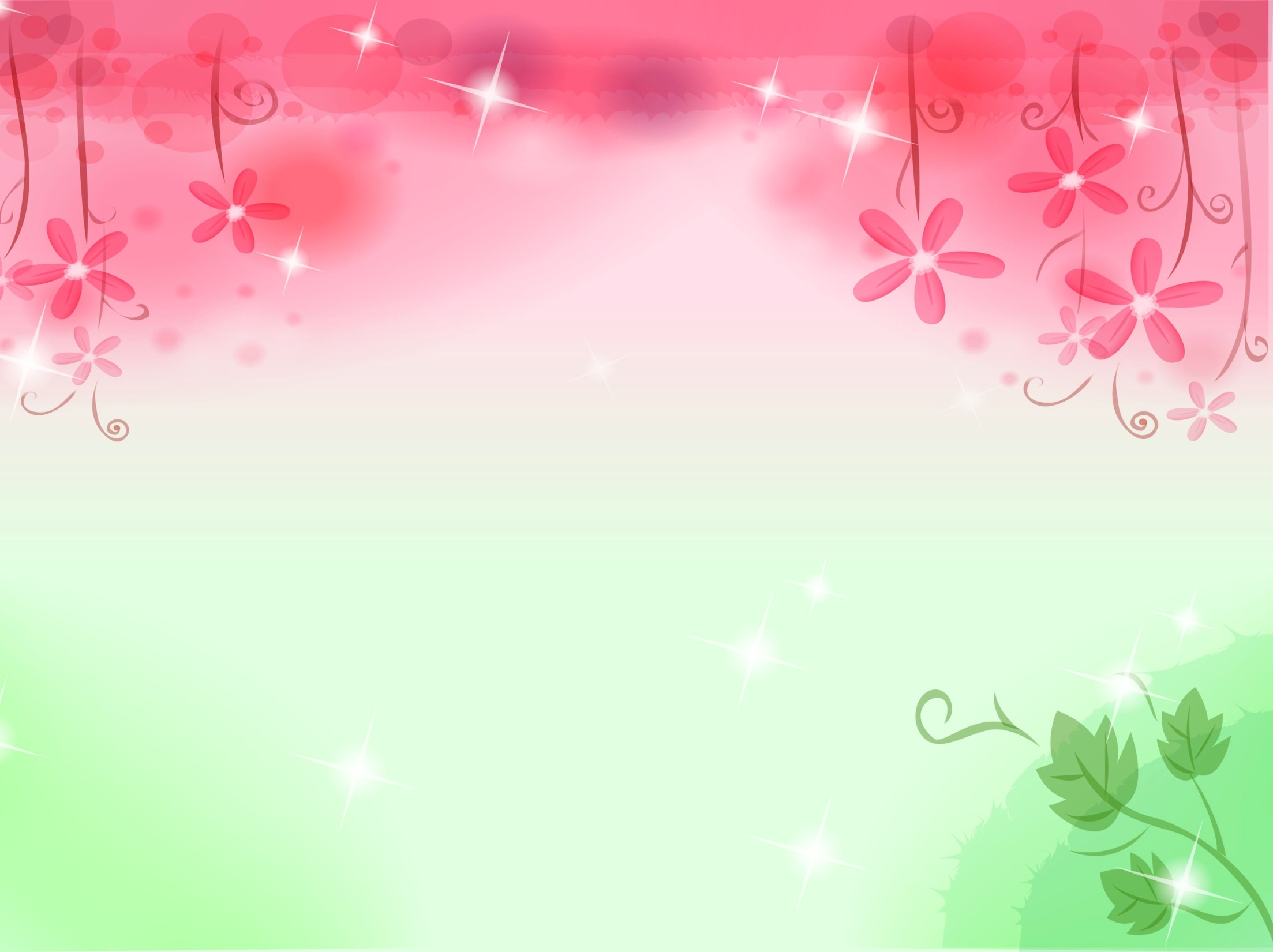